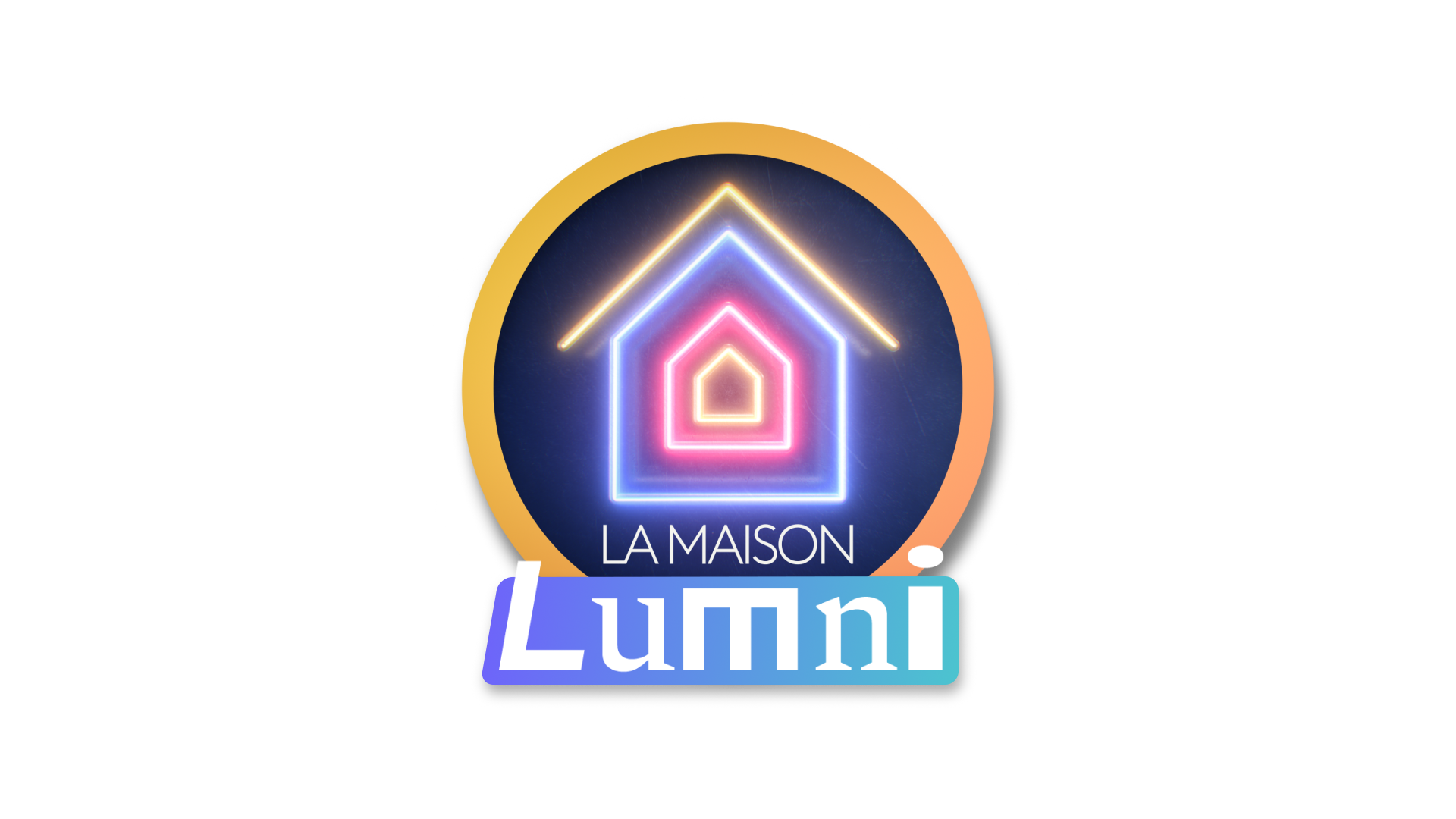 CM2 - Year 6
CLIL
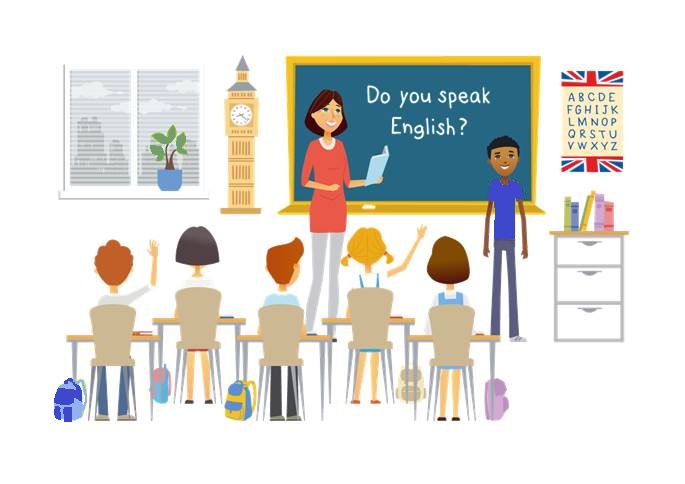 Geography
in English
Hello song
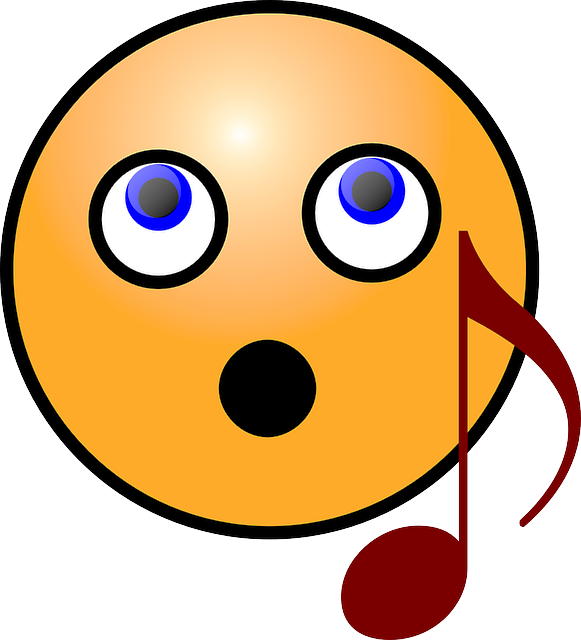 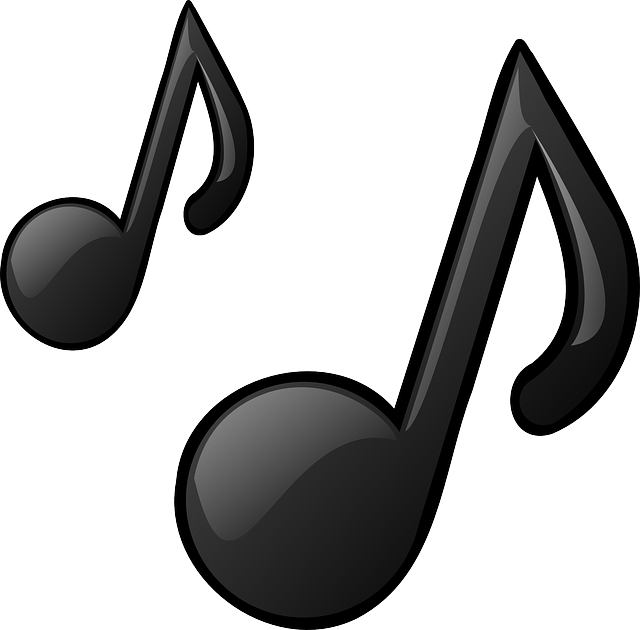 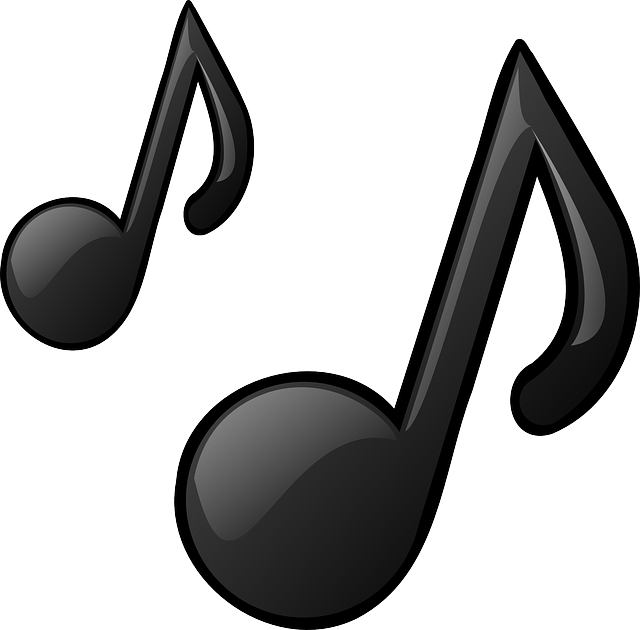 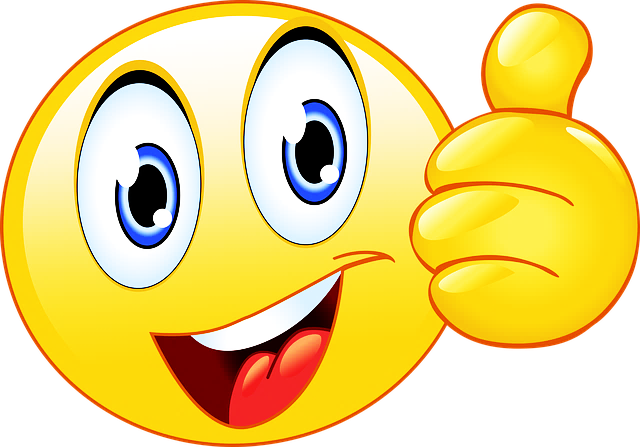 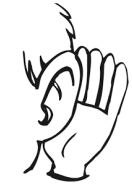 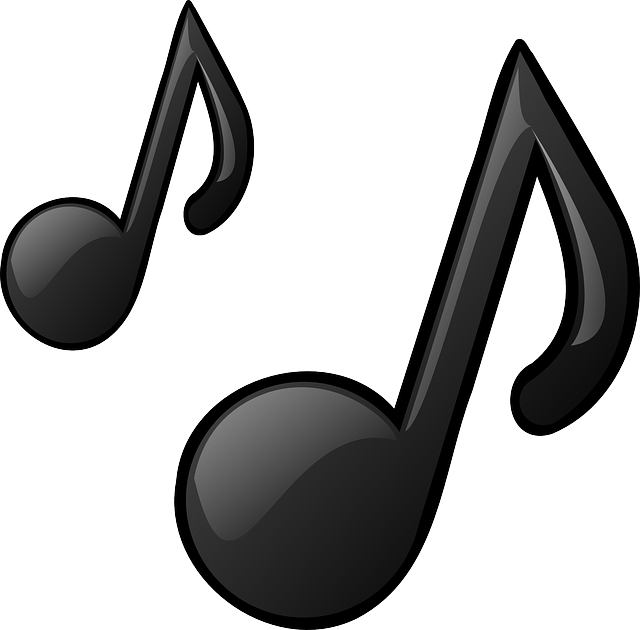 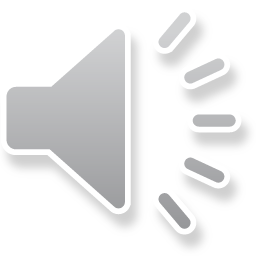 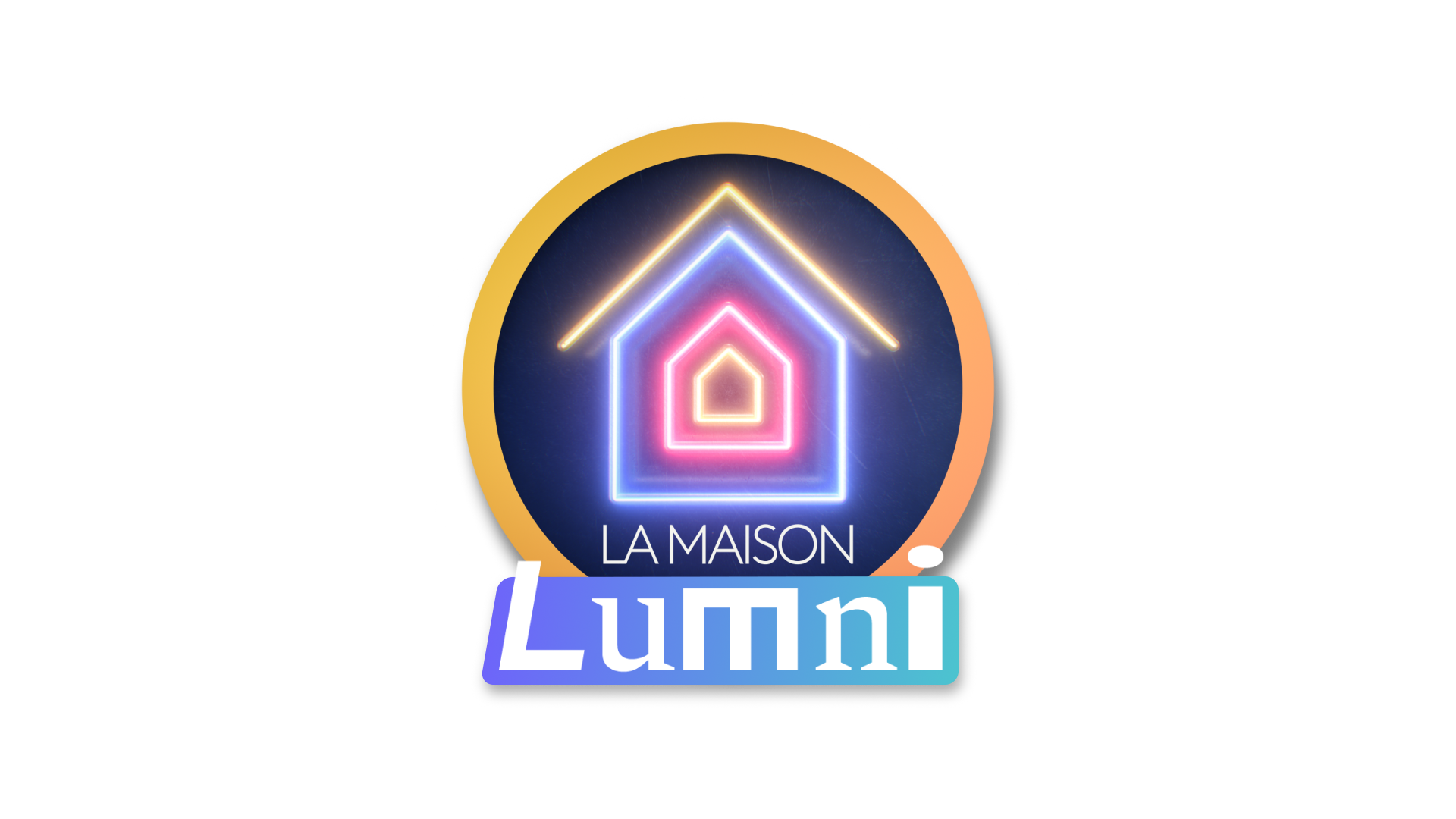 CM2 - Year 6
CLIL
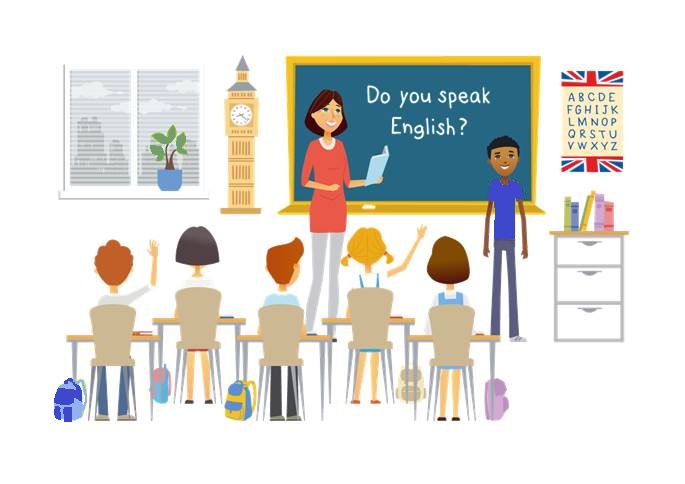 Geography
in English
by Mathilde and Sandrine
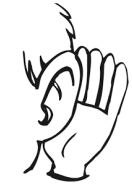 Trash day
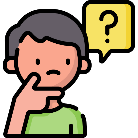 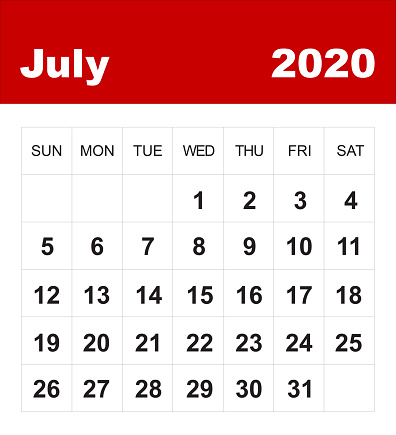 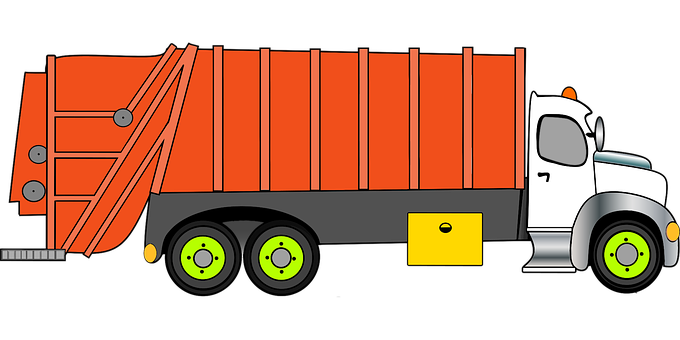 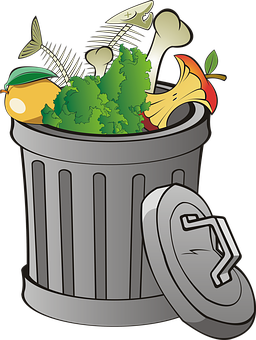 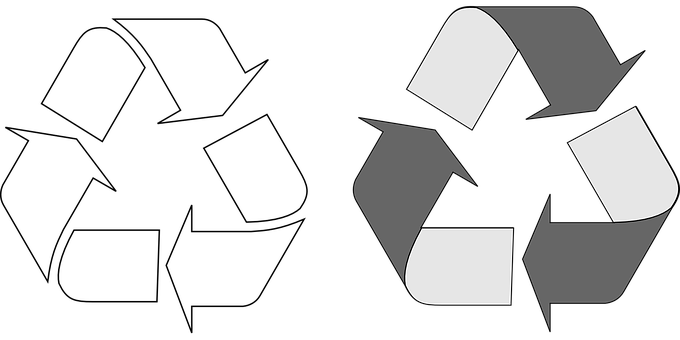 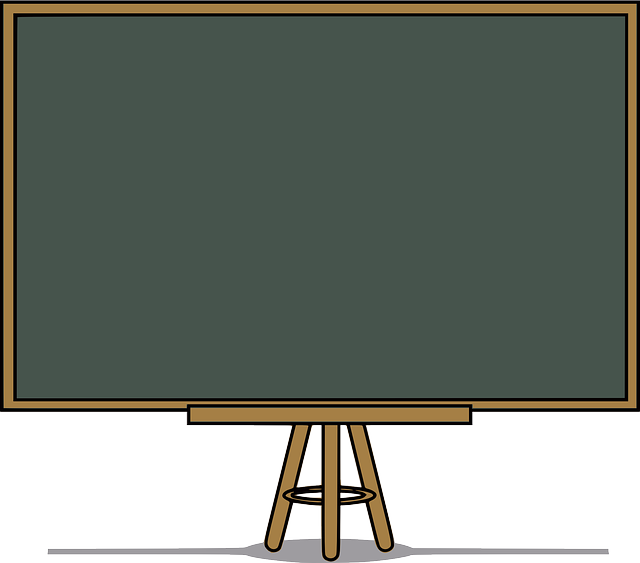 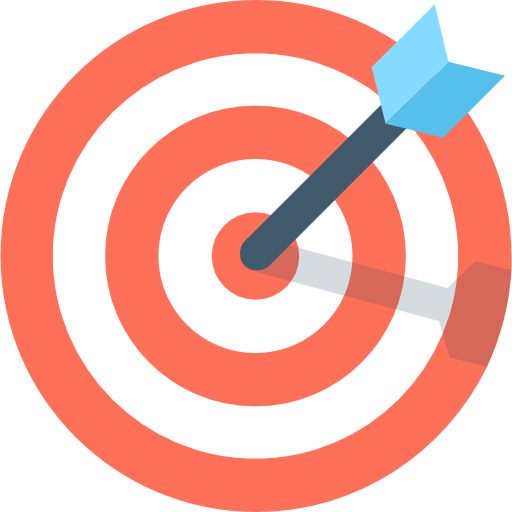 Geography in English
Supplies and Orders
3 R
Let’s do it!
Remember
Challenge
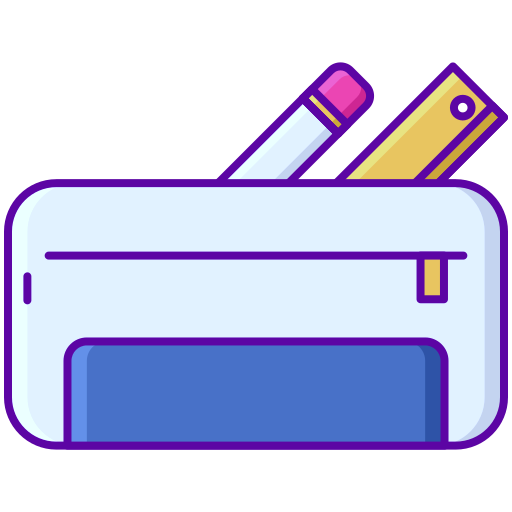 You need ...
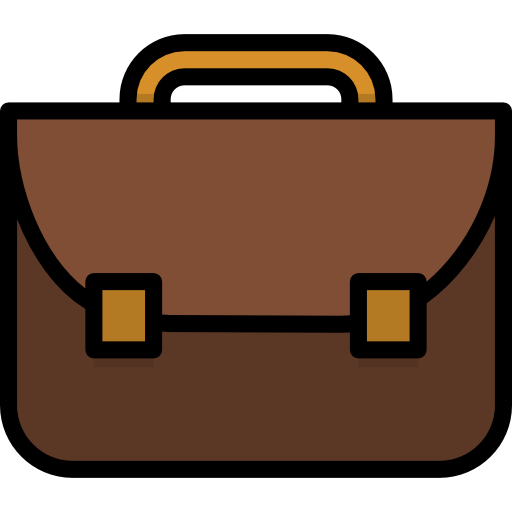 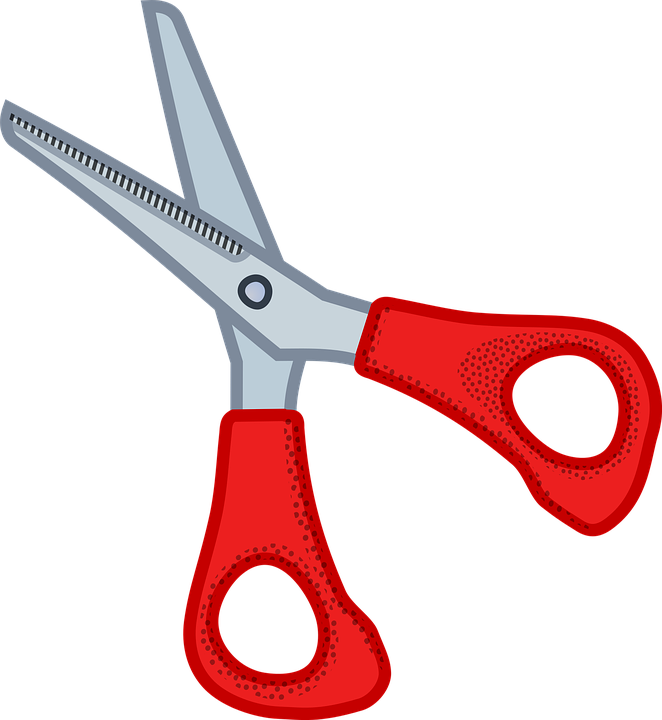 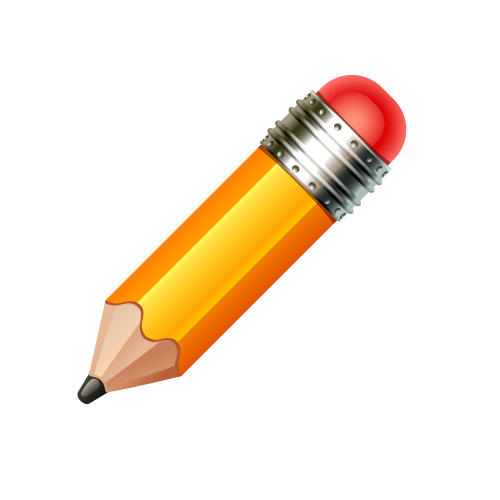 a r_l_r
gl__
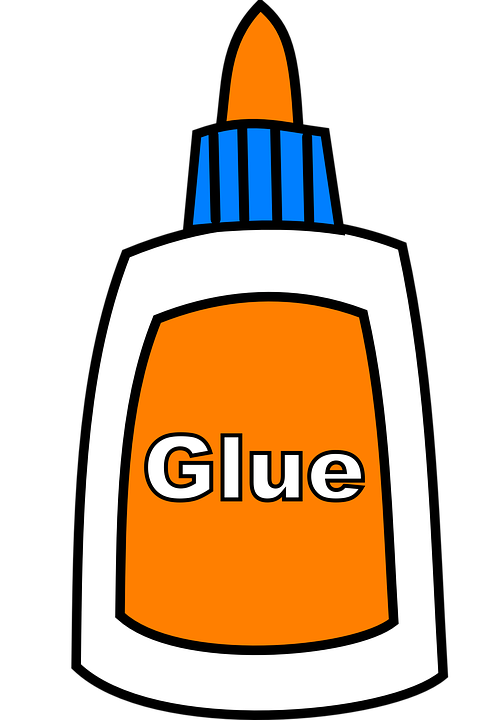 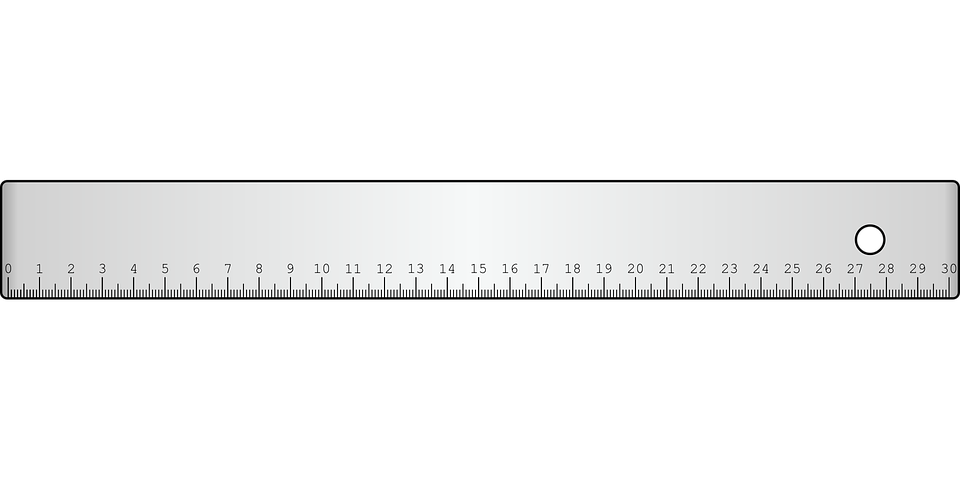 a p_nc_l
sc_ss_rs
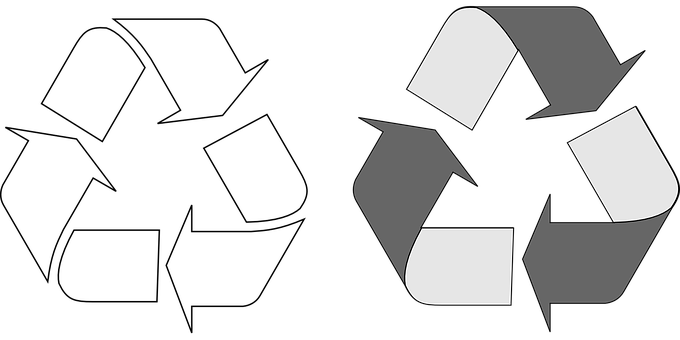 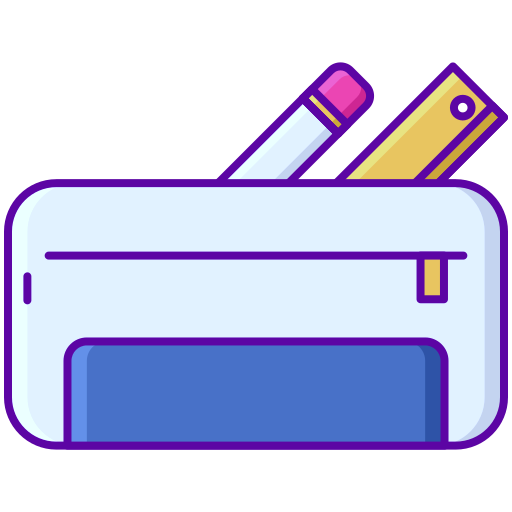 And...
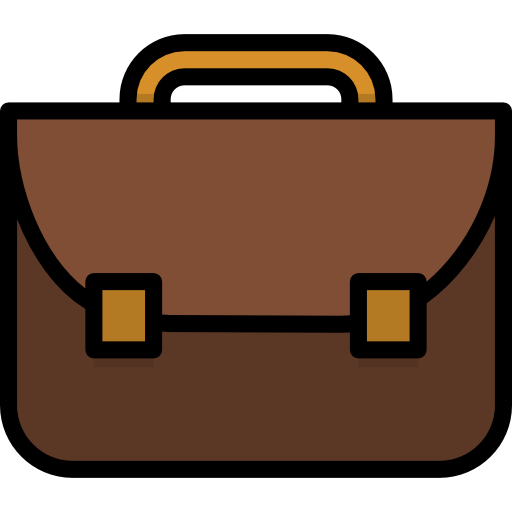 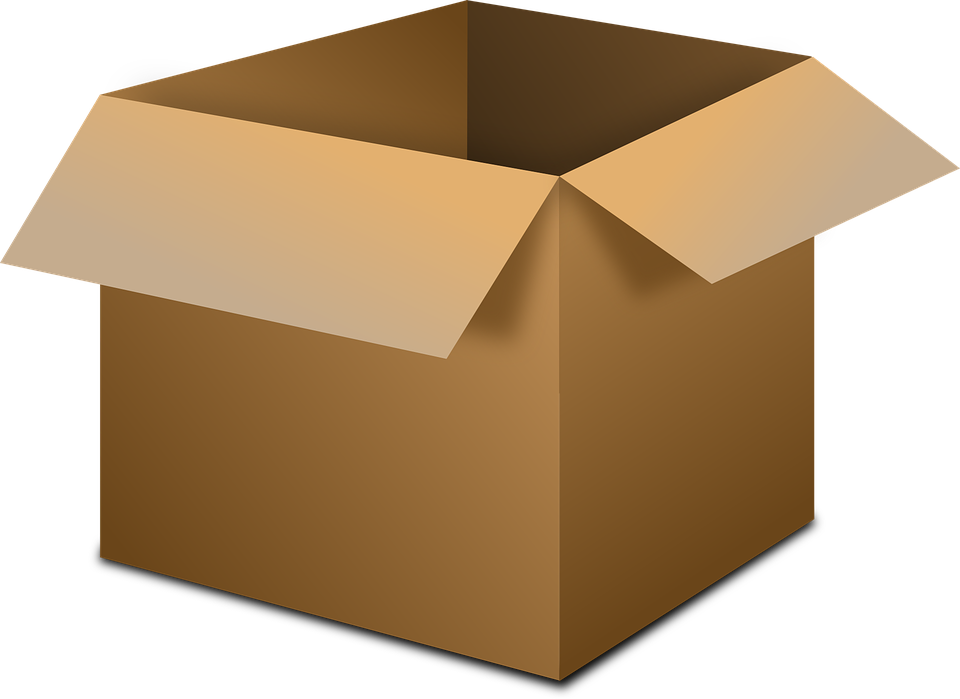 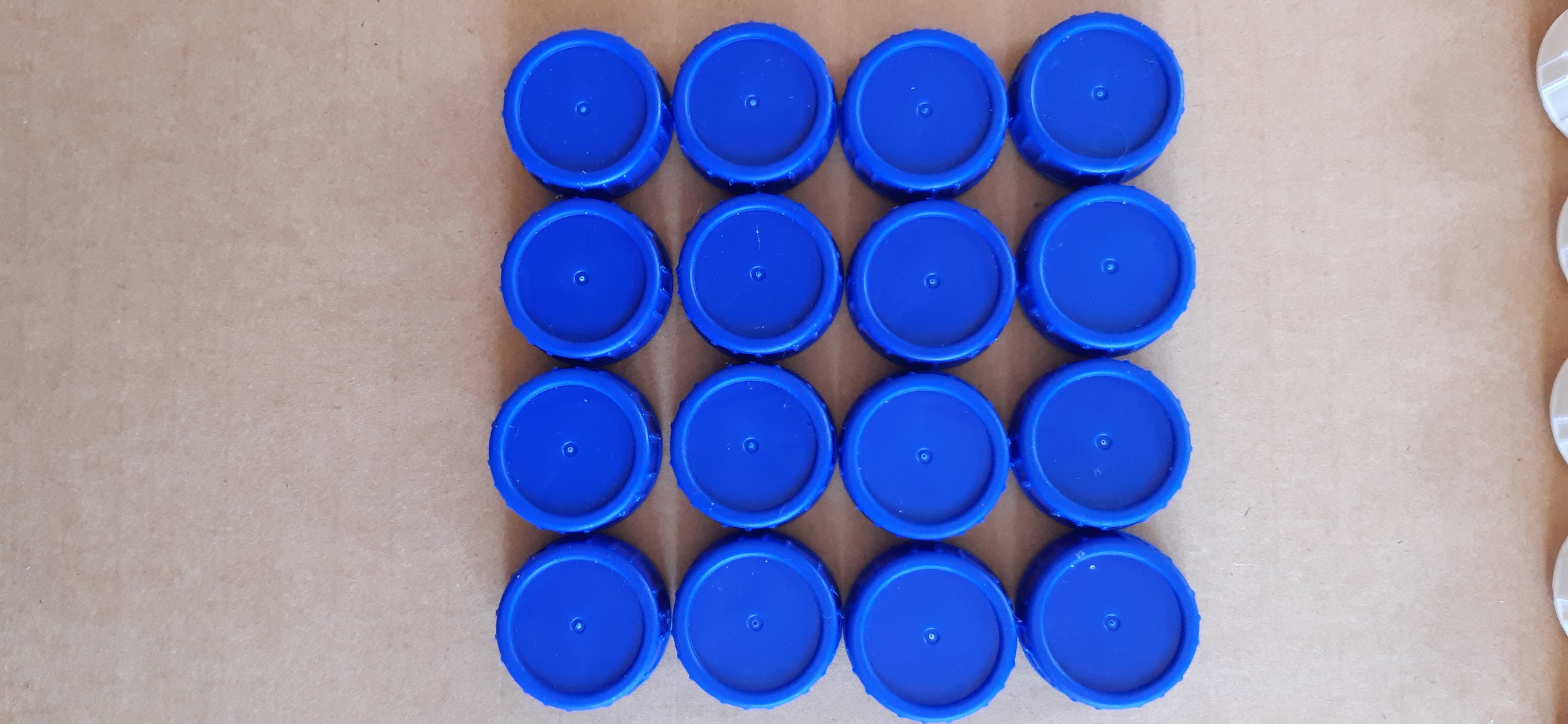 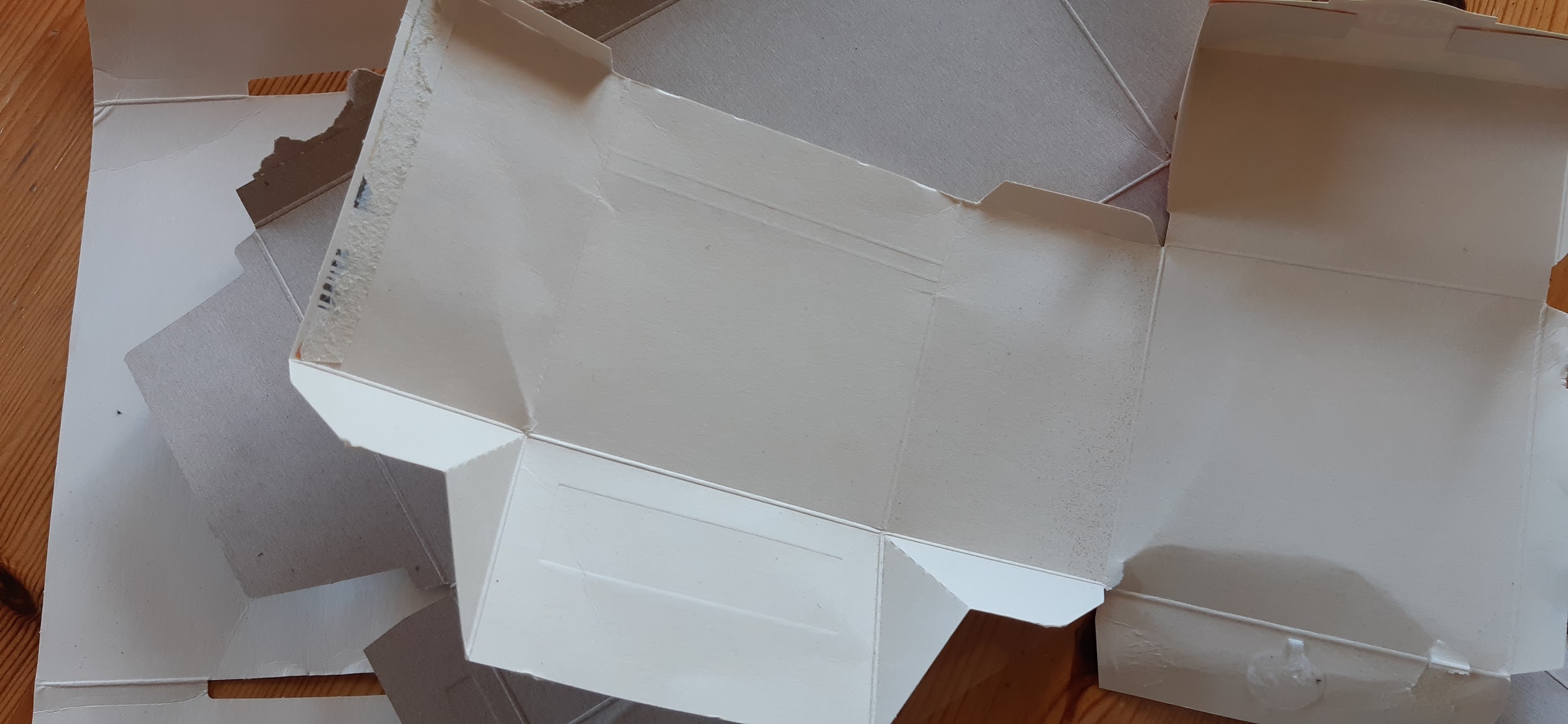 cardboard packaging
plastic caps
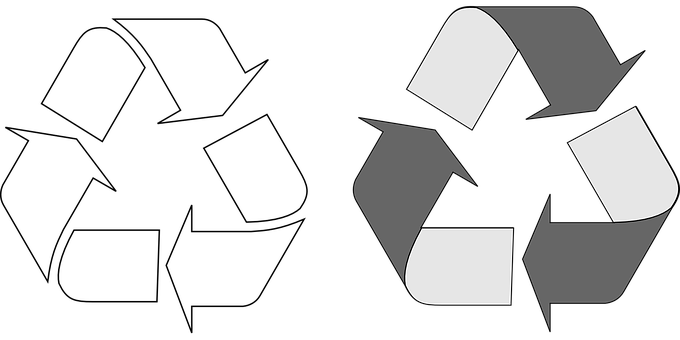 Orders
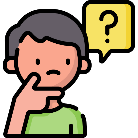 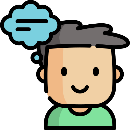 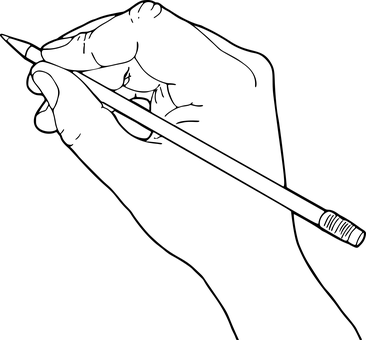 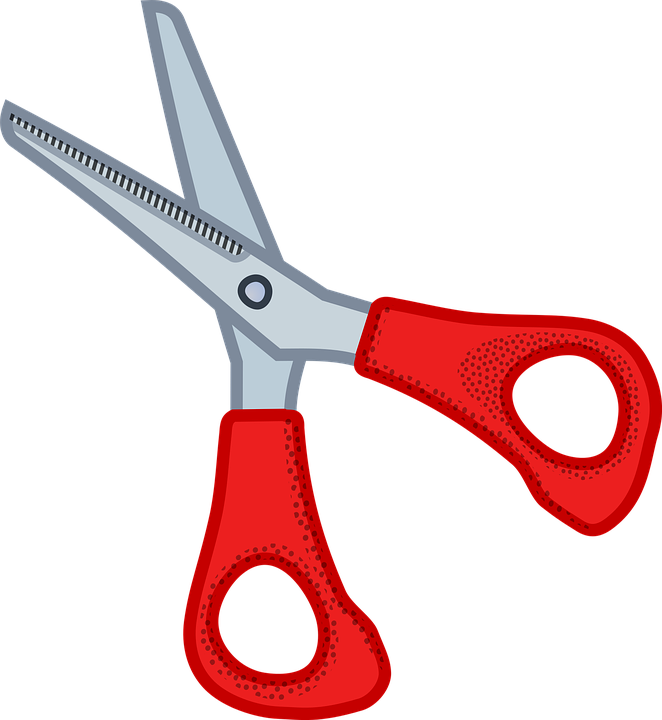 c_t
dr_w
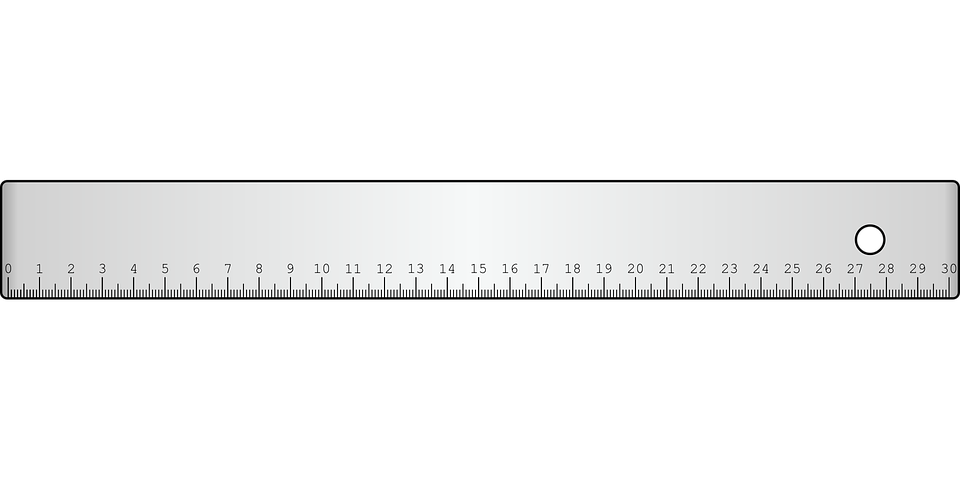 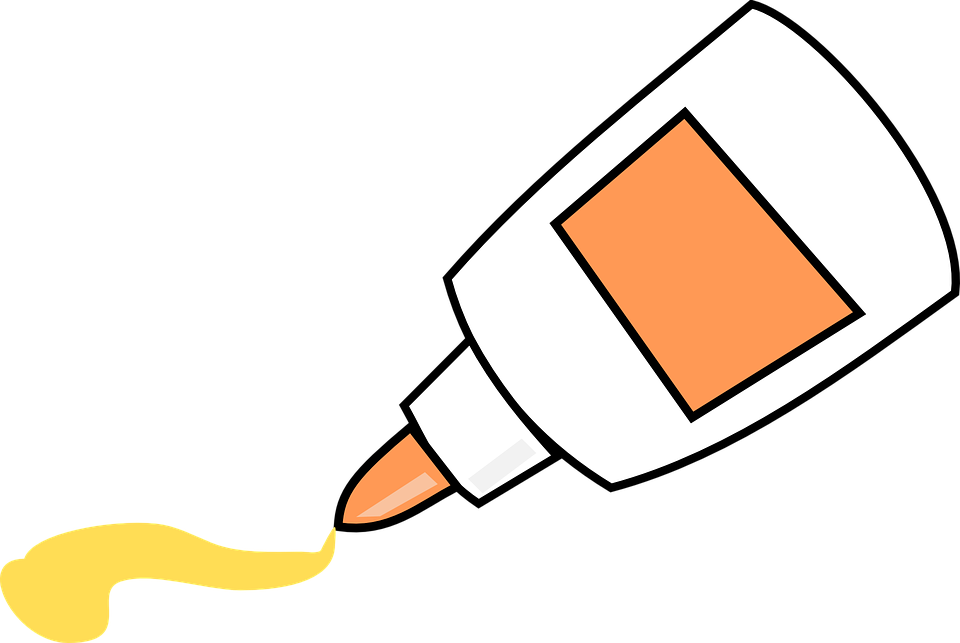 st_ck
m__s_r_
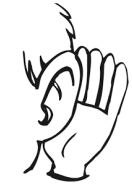 New Order
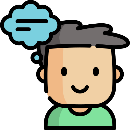 sort
What is waste?
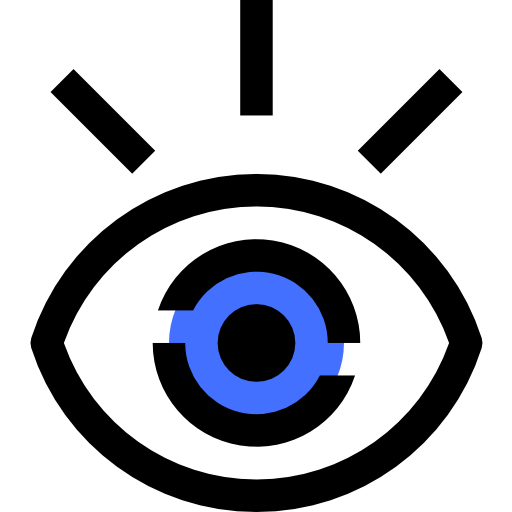 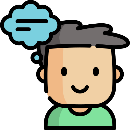 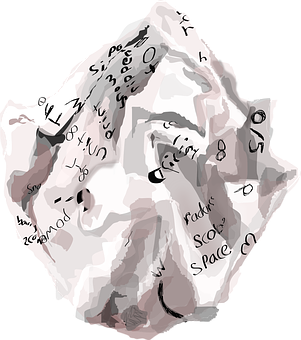 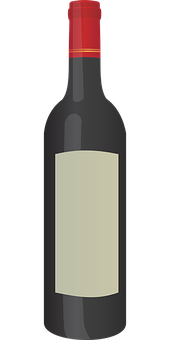 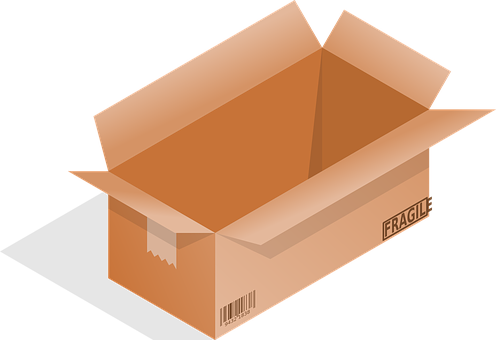 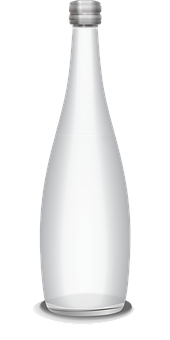 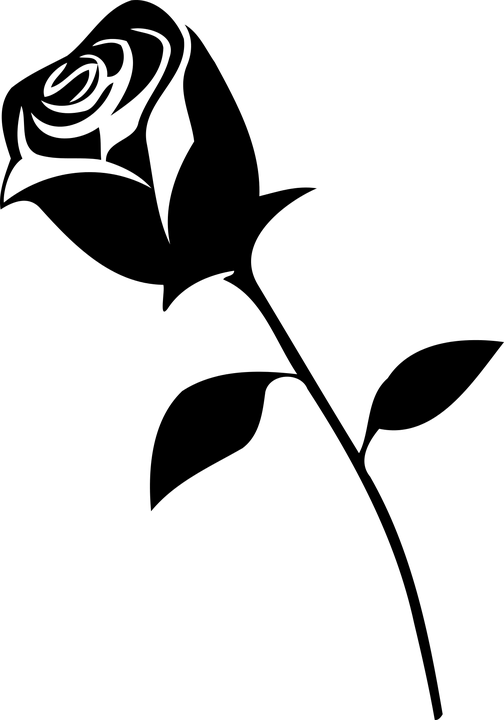 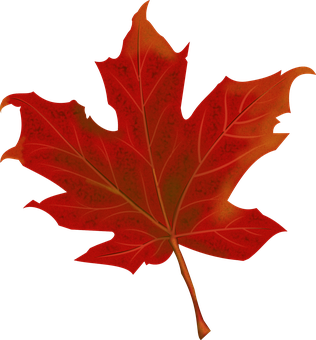 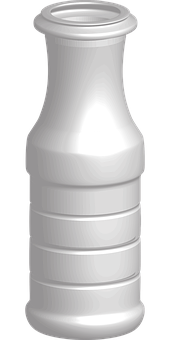 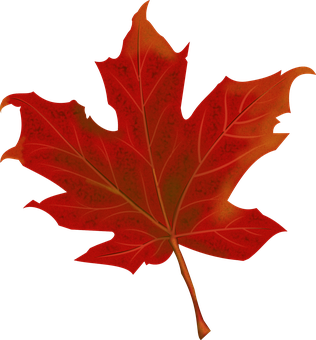 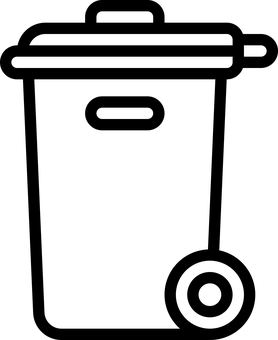 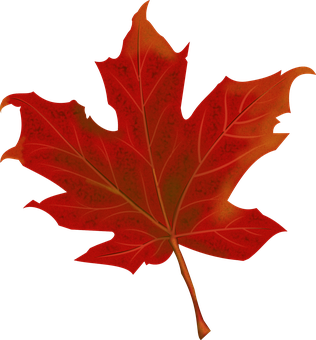 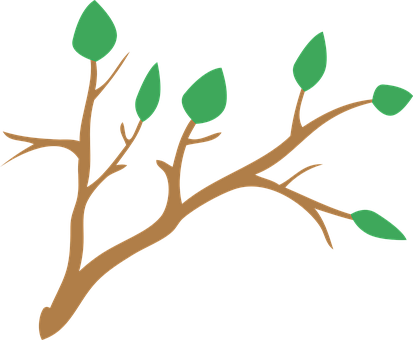 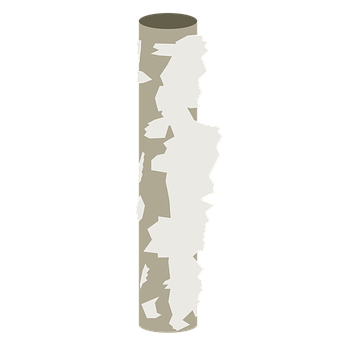 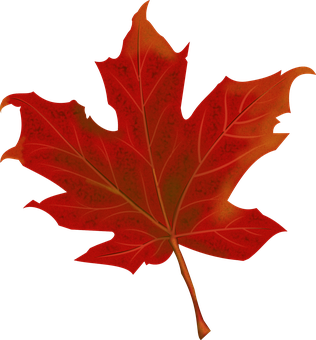 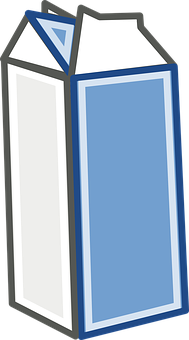 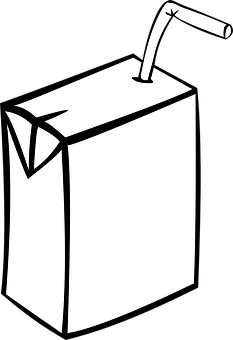 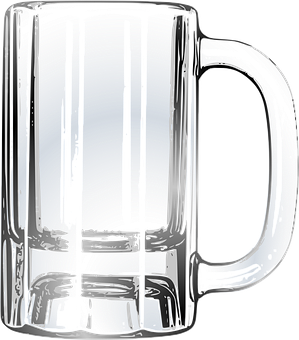 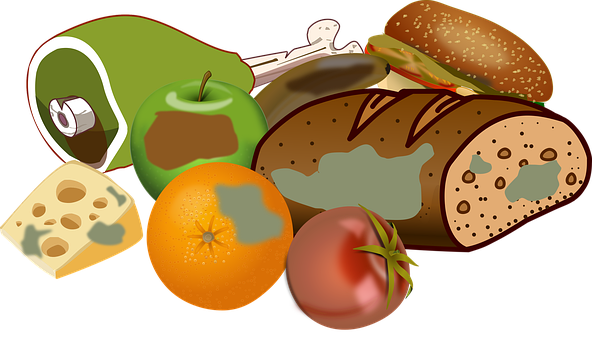 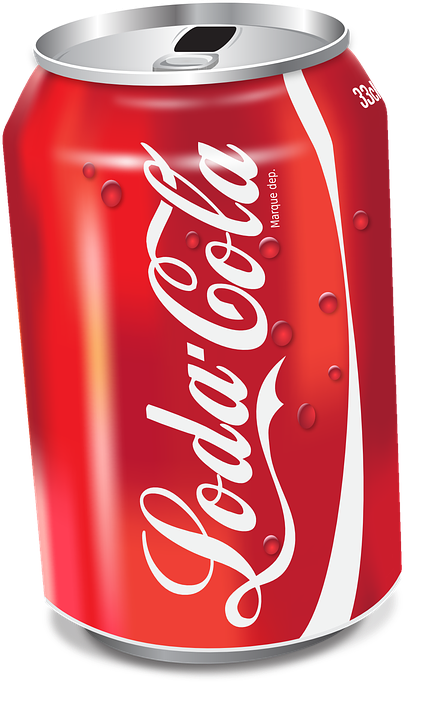 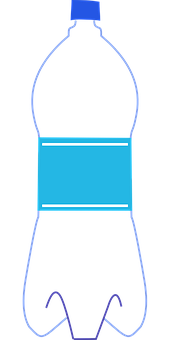 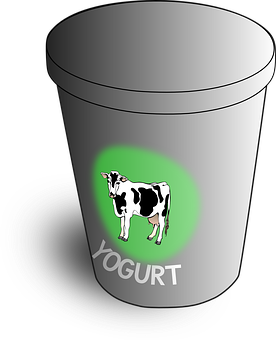 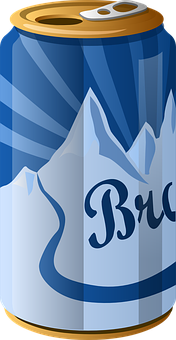 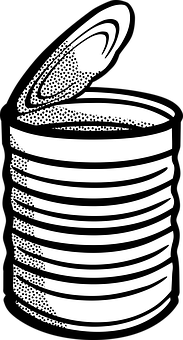 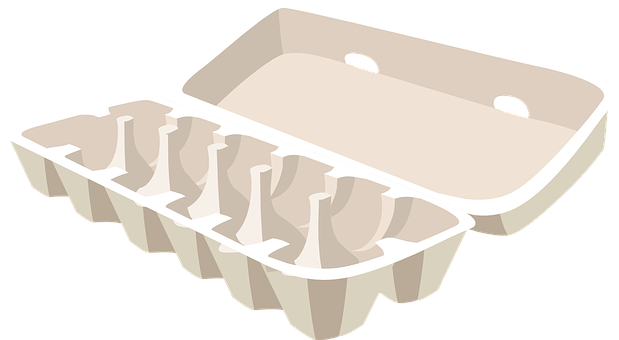 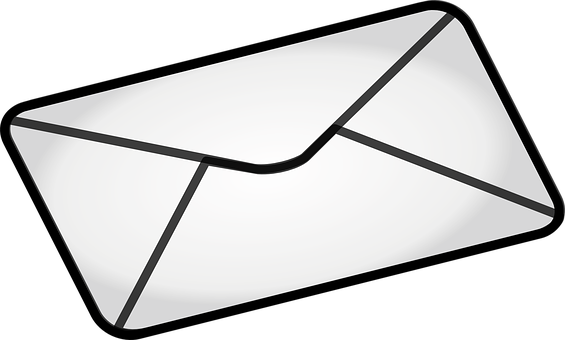 Let’s reduce the waste!
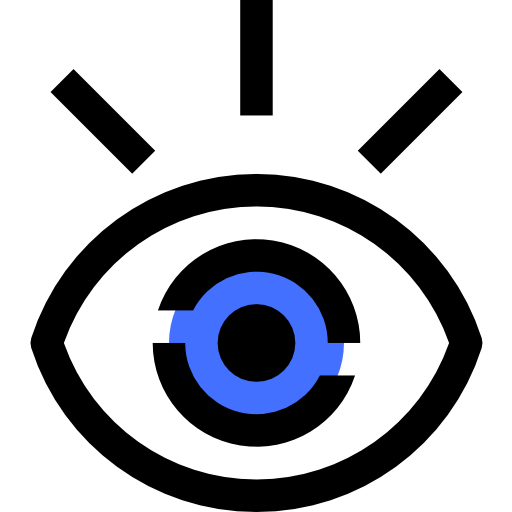 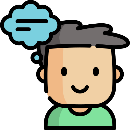 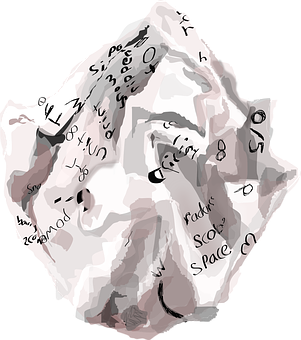 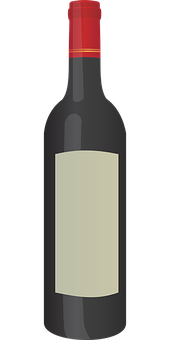 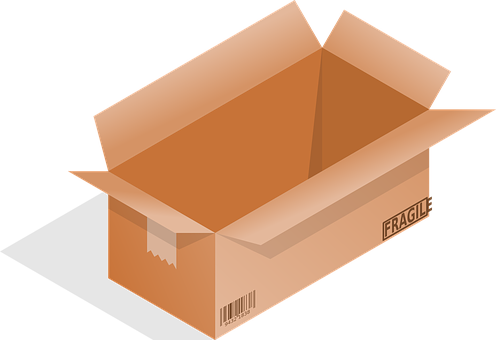 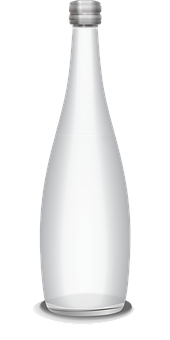 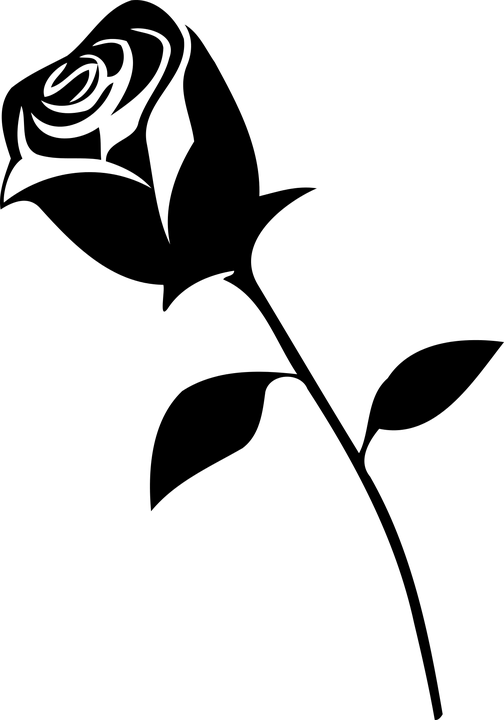 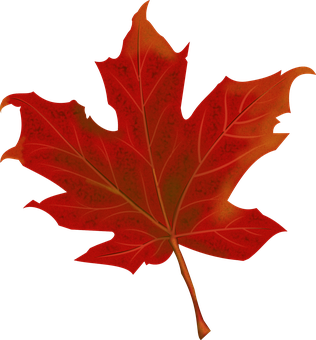 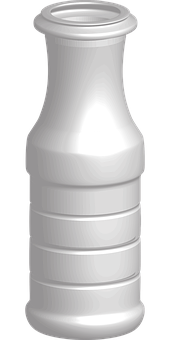 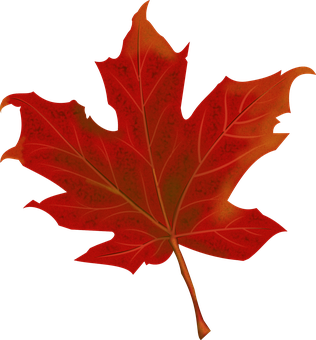 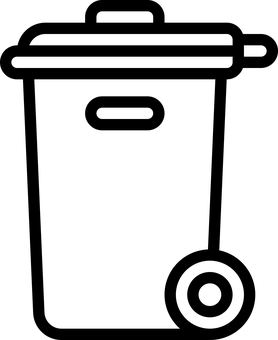 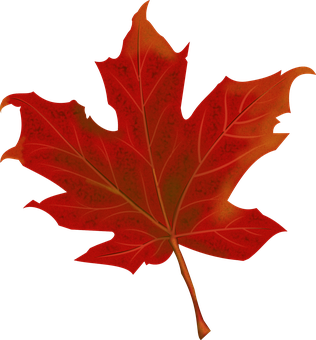 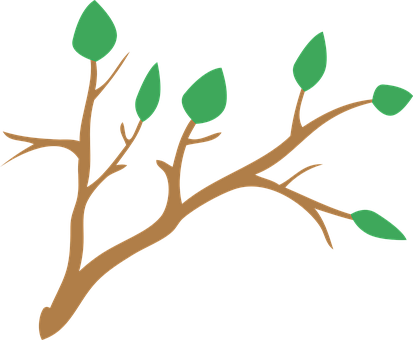 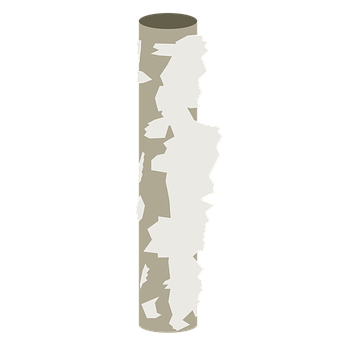 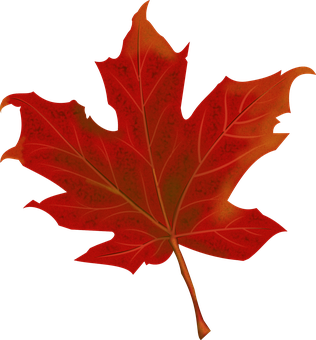 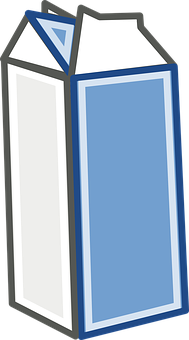 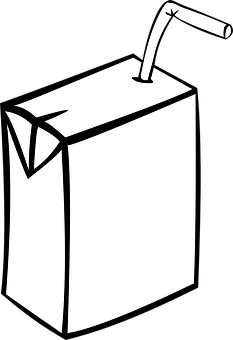 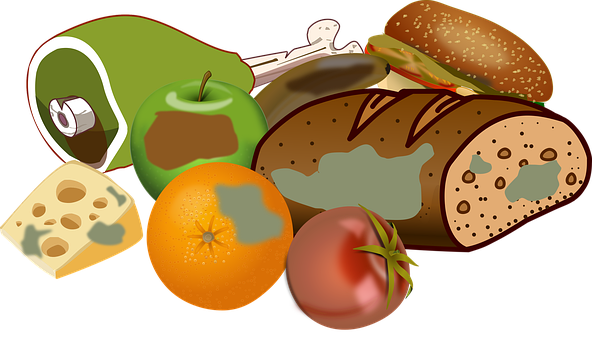 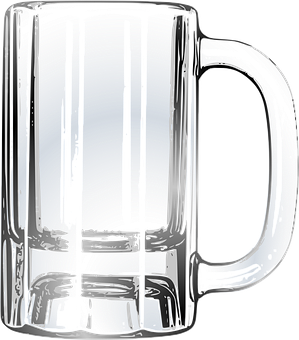 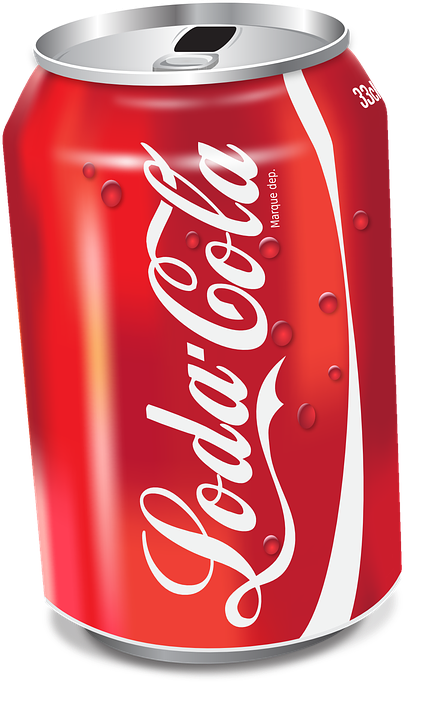 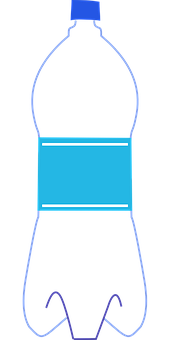 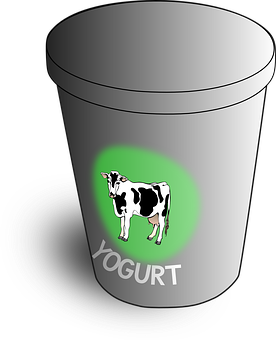 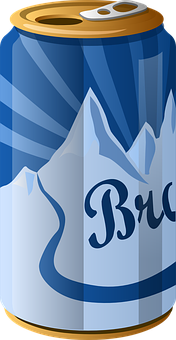 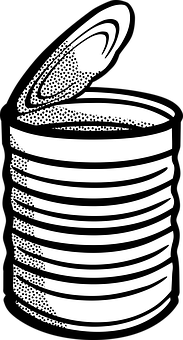 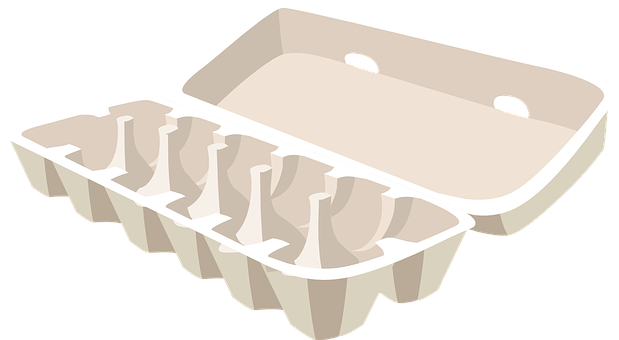 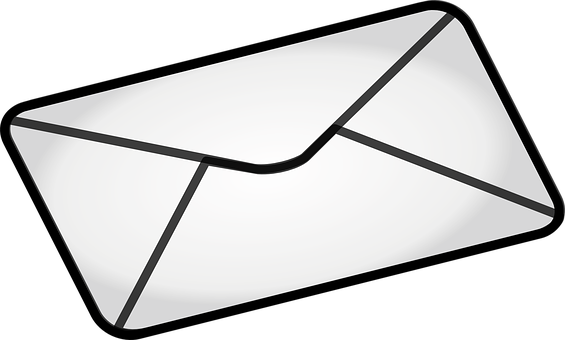 Let’s sort the waste!
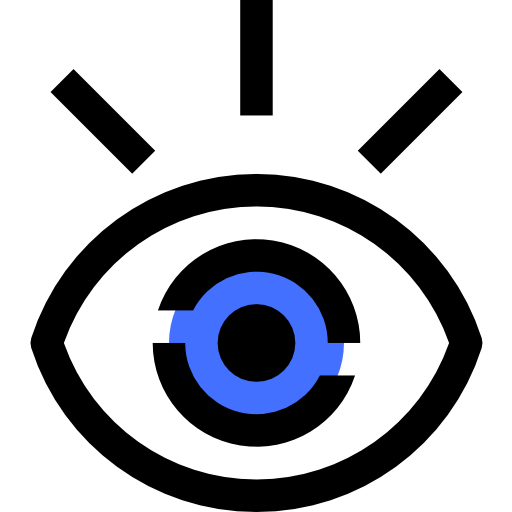 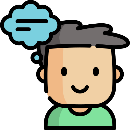 glass
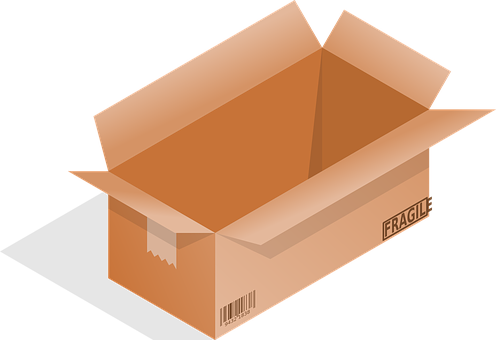 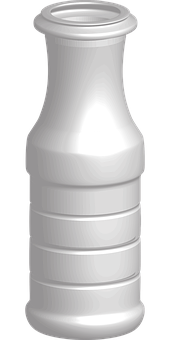 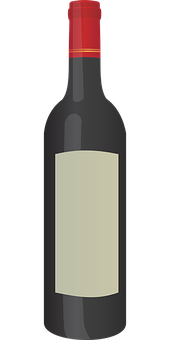 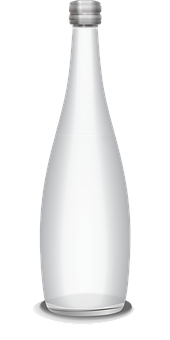 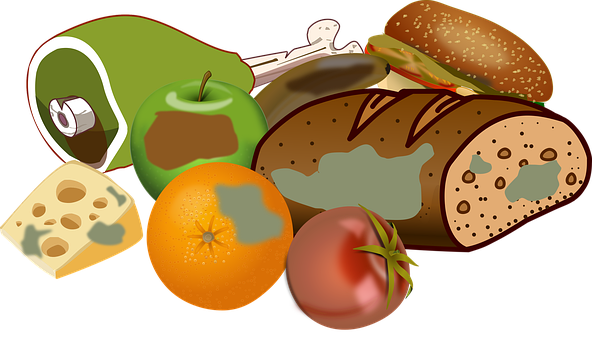 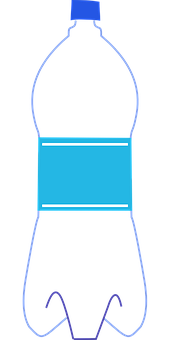 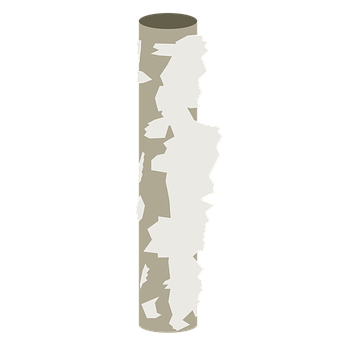 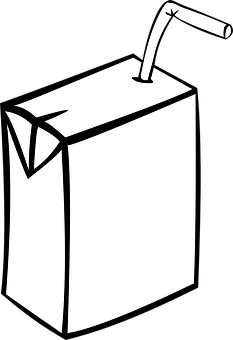 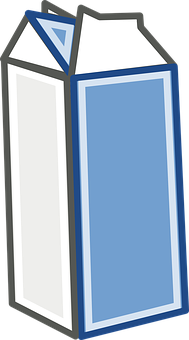 food
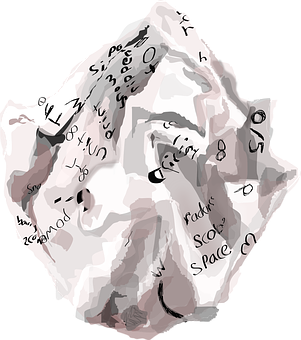 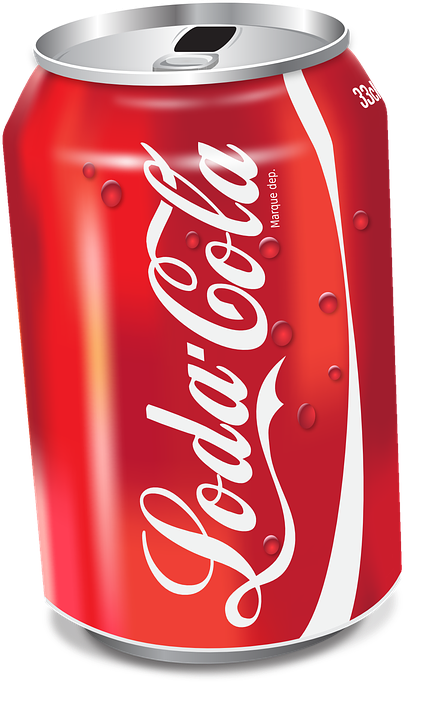 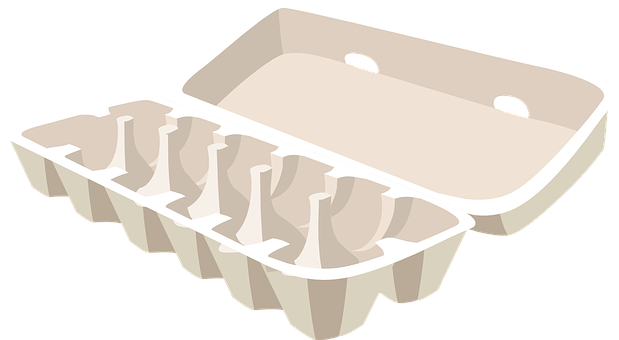 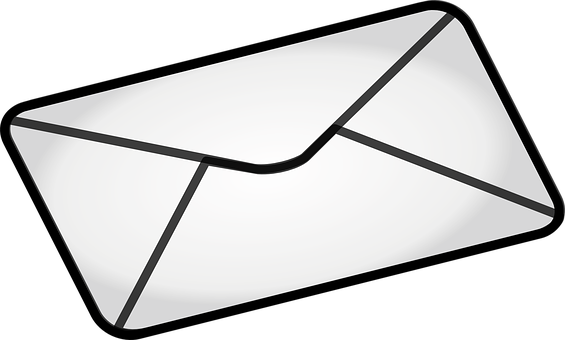 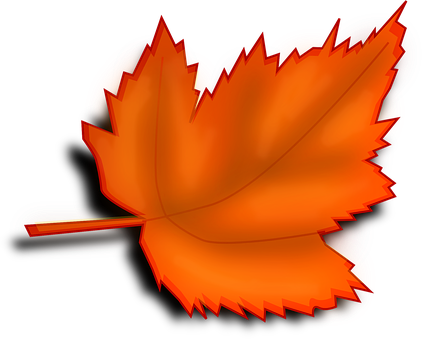 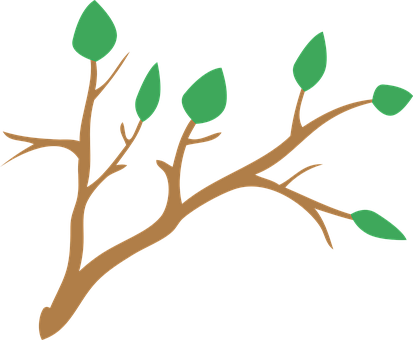 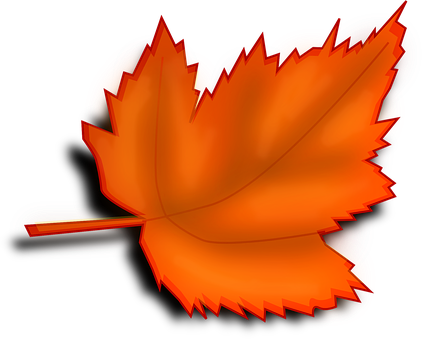 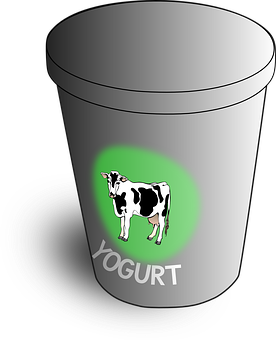 green
waste
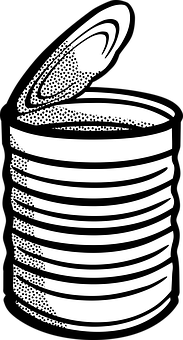 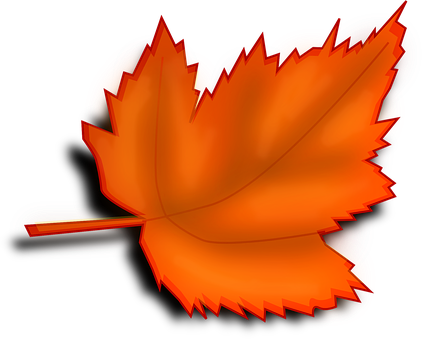 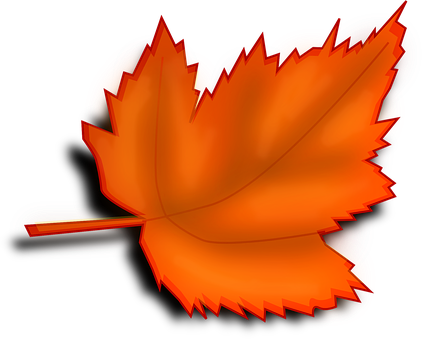 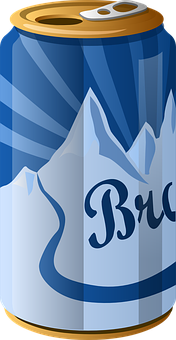 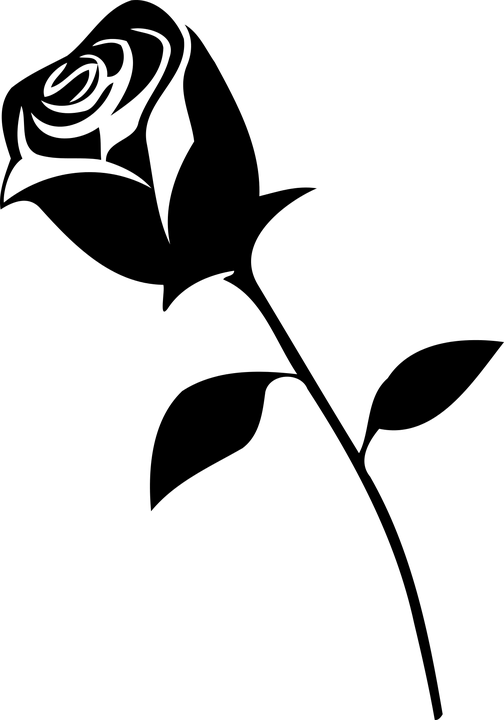 plastic paper
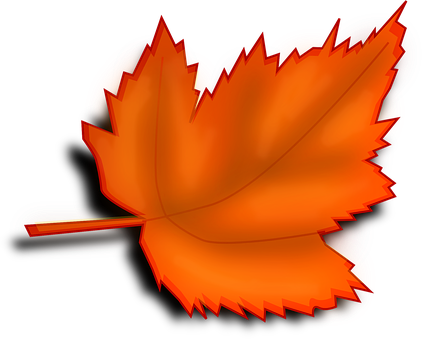 cans
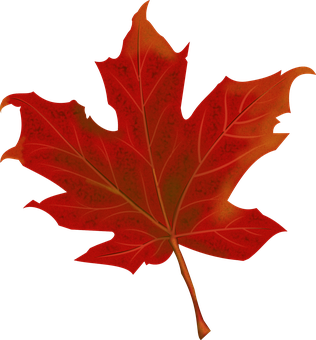 Let’s recycle!
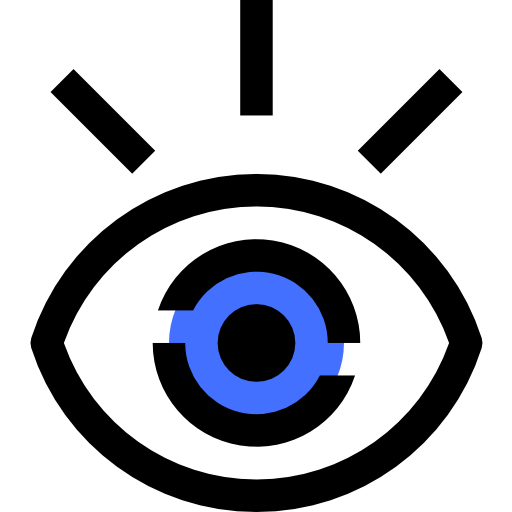 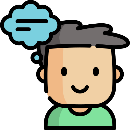 glass
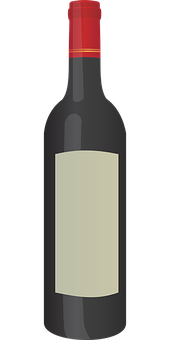 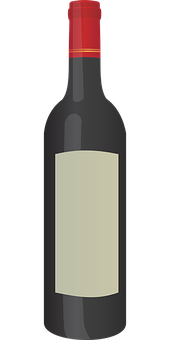 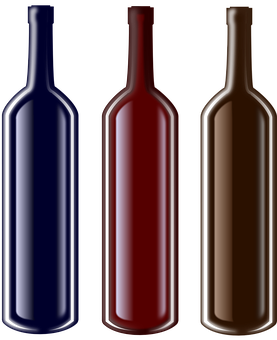 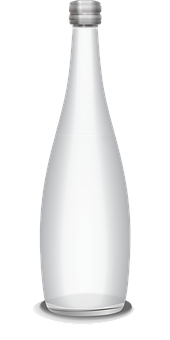 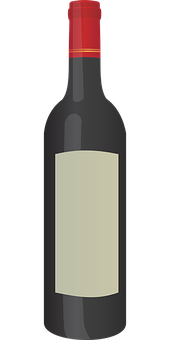 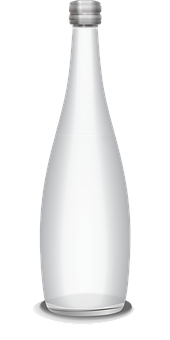 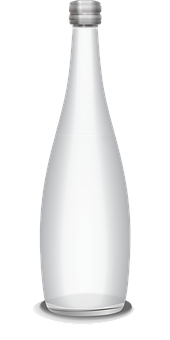 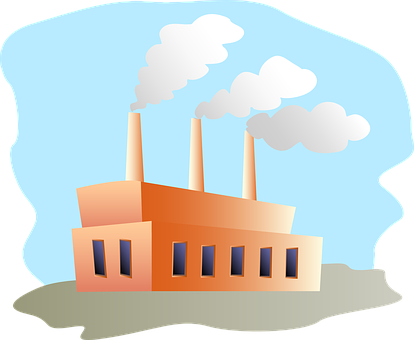 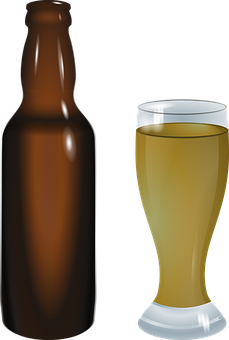 new bottles
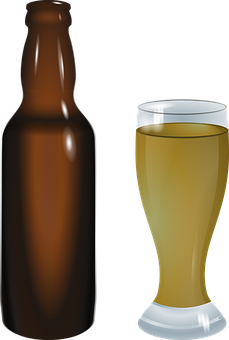 Let’s recycle!
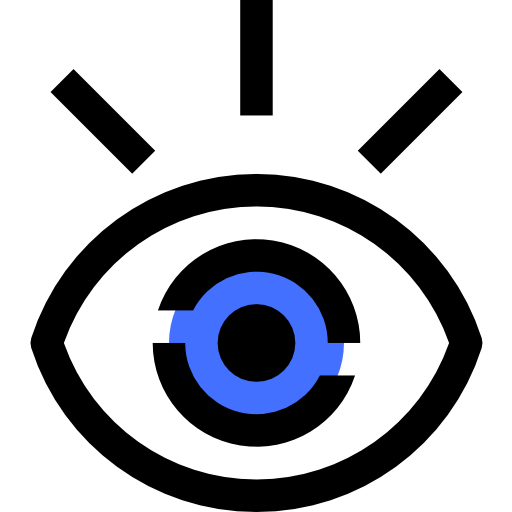 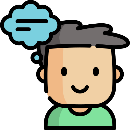 green waste
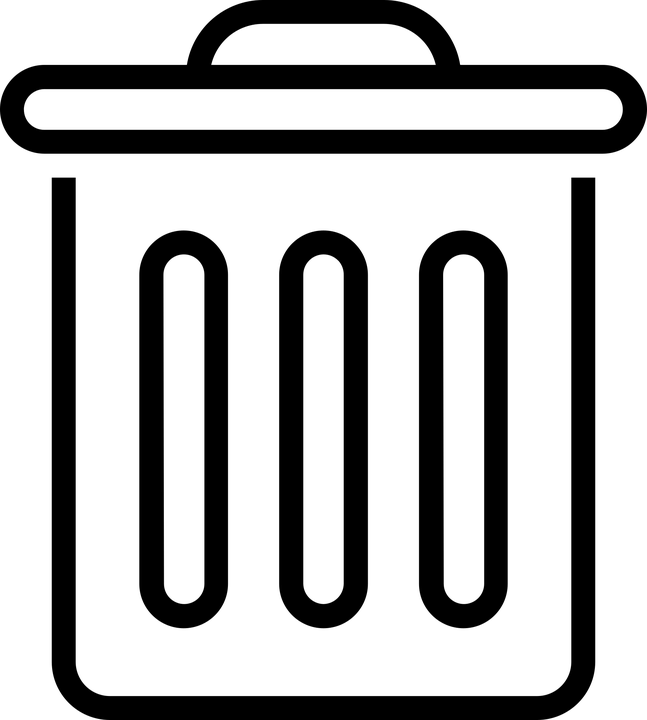 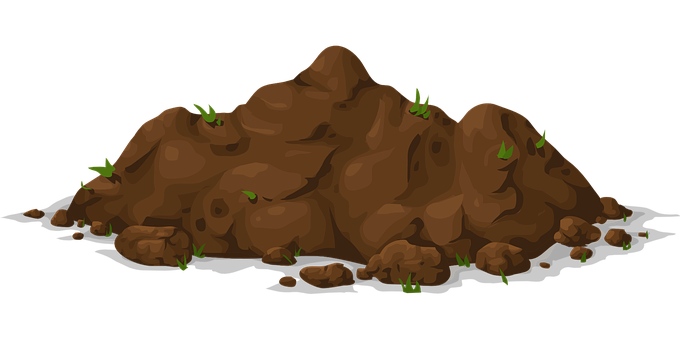 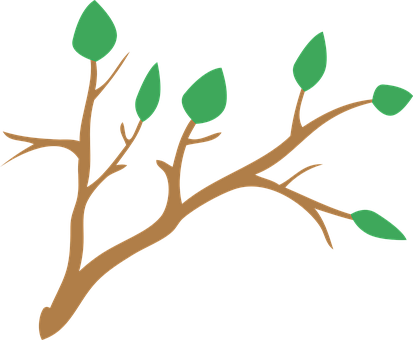 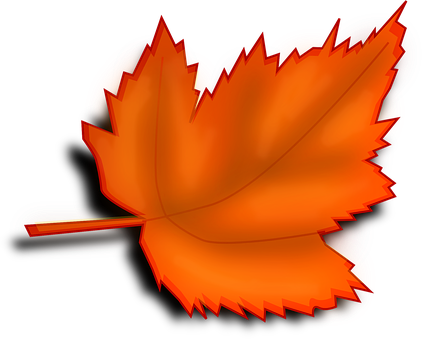 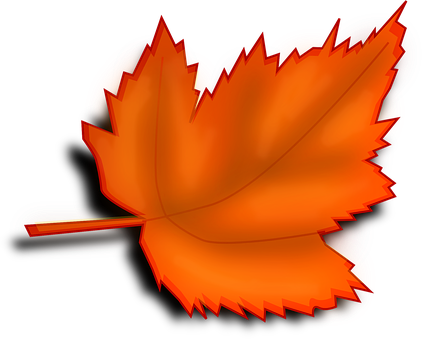 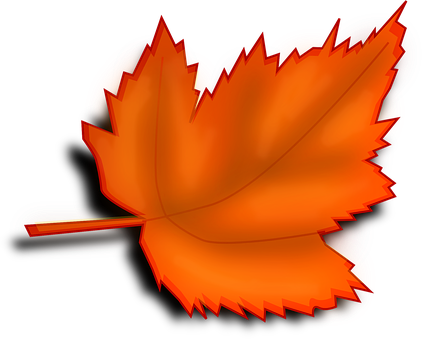 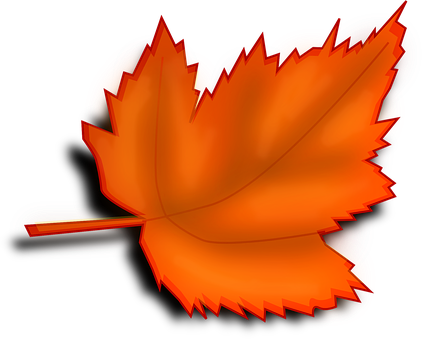 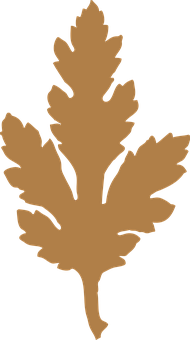 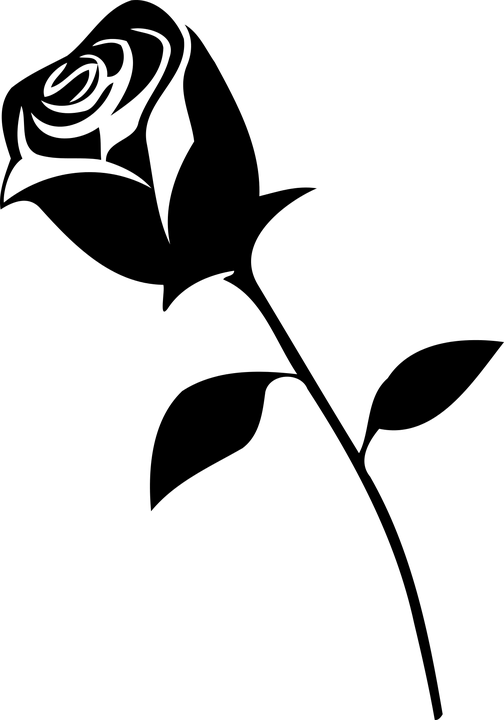 compost
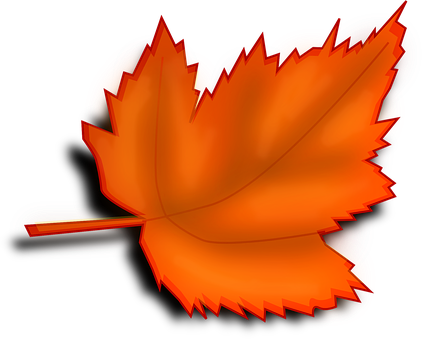 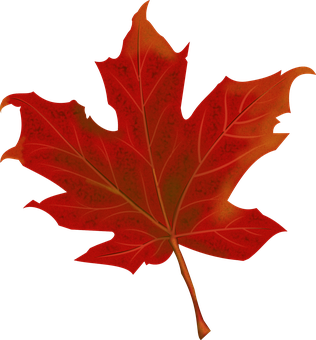 Let’s recycle!
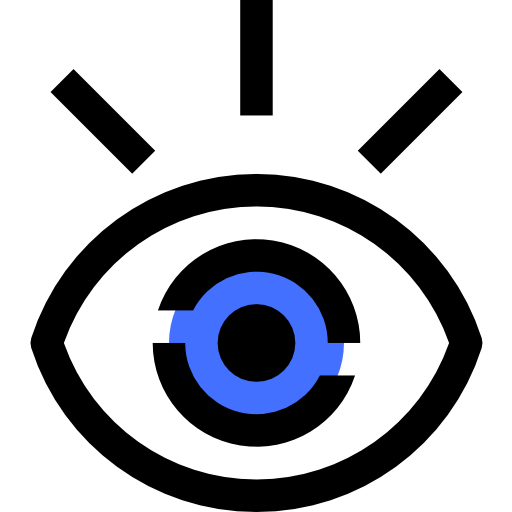 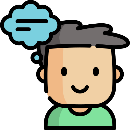 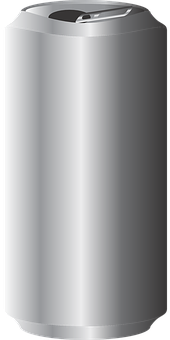 cans
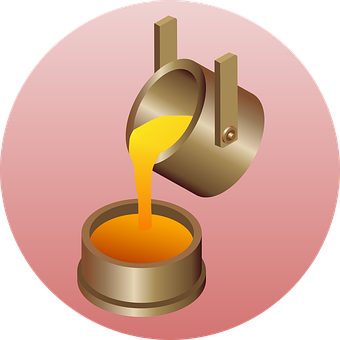 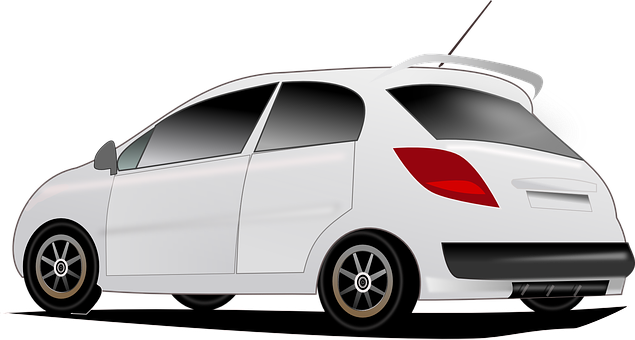 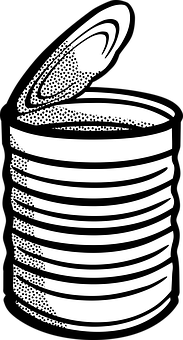 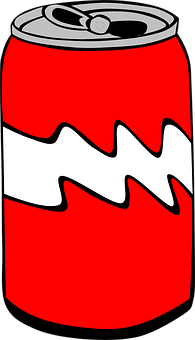 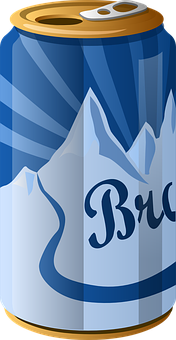 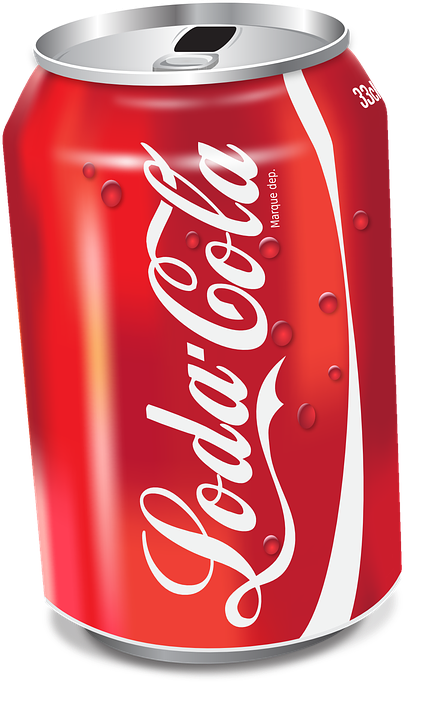 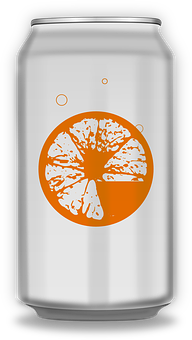 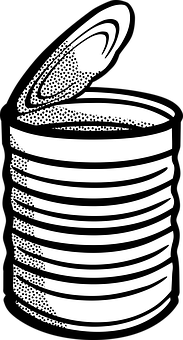 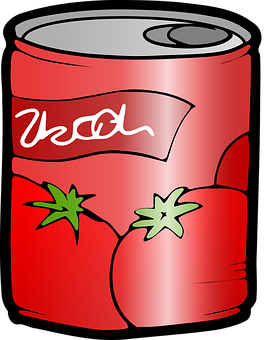 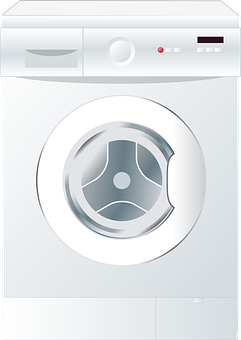 Let’s recycle!
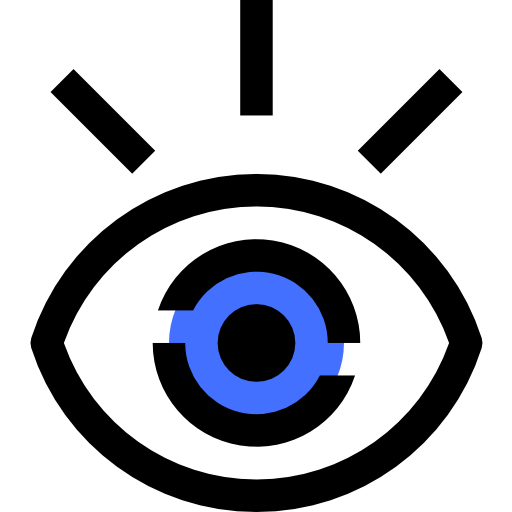 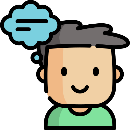 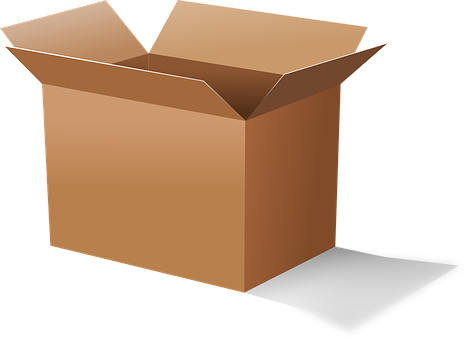 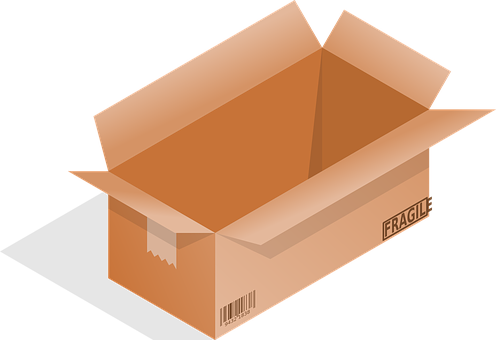 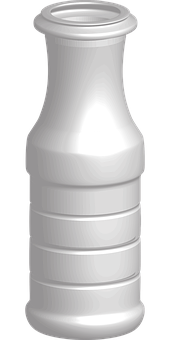 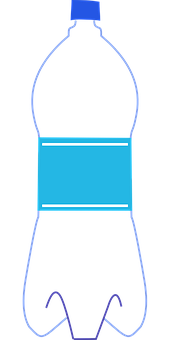 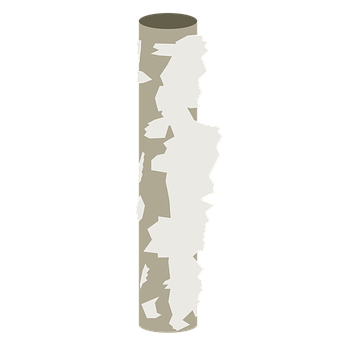 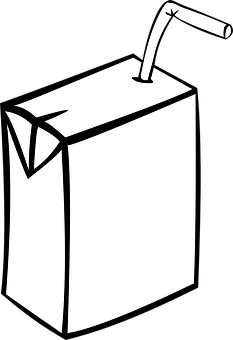 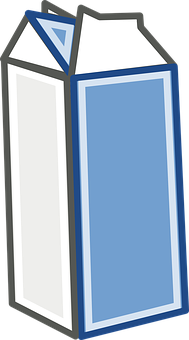 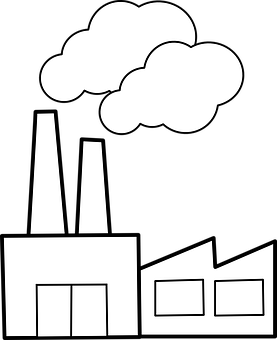 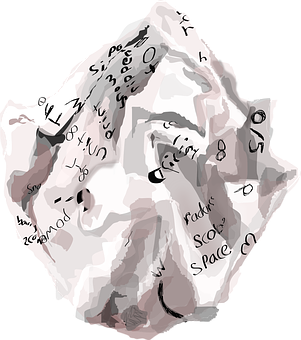 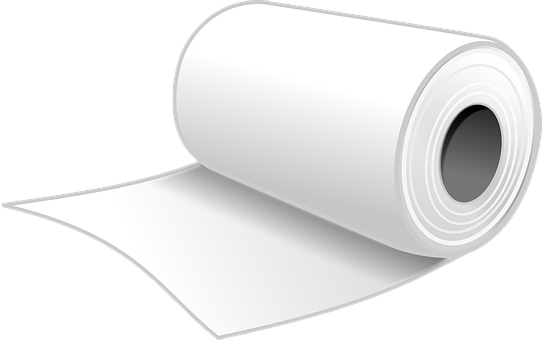 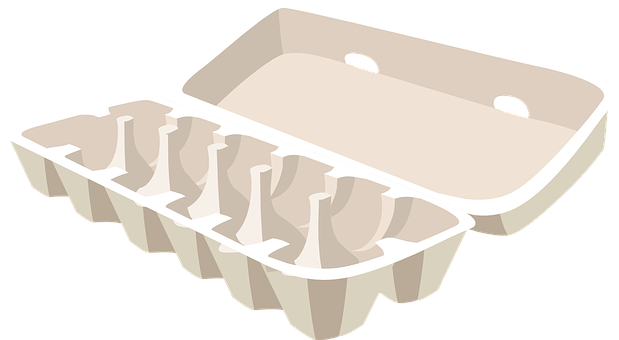 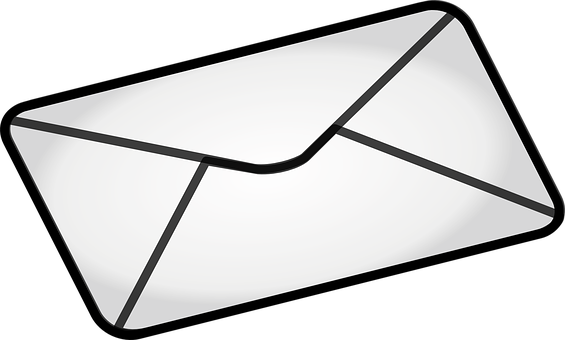 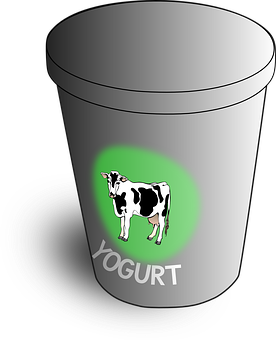 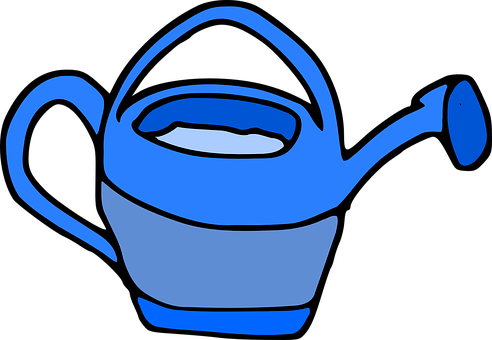 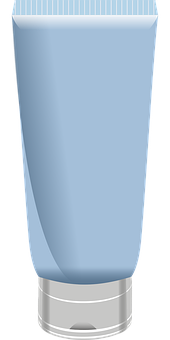 plastic / paper
Can you sort to recycle?
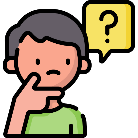 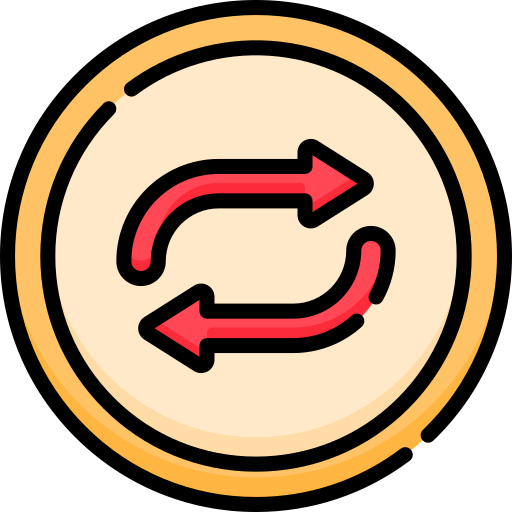 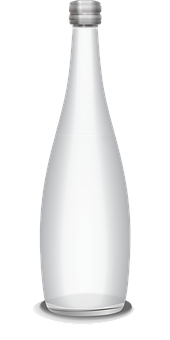 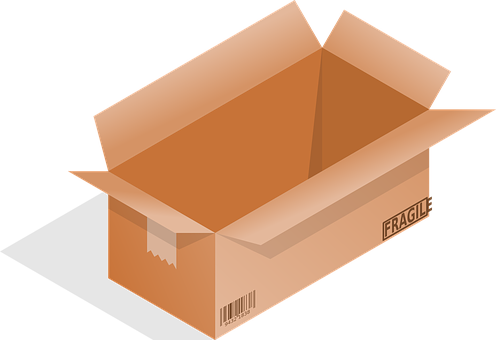 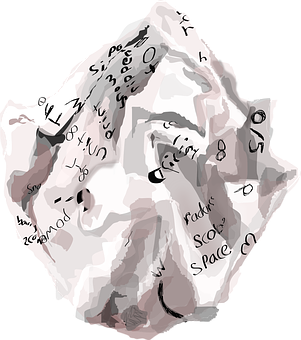 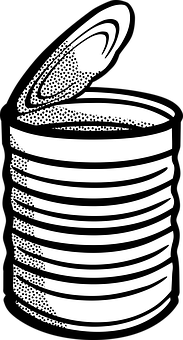 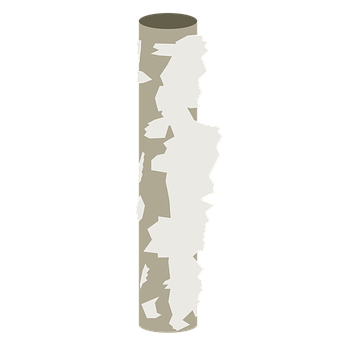 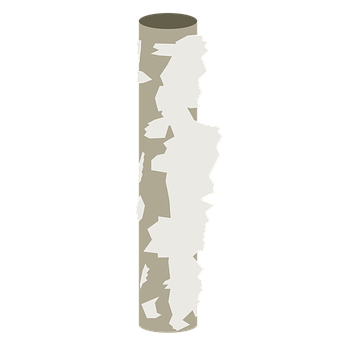 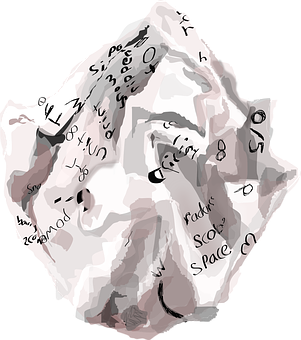 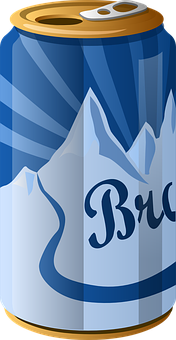 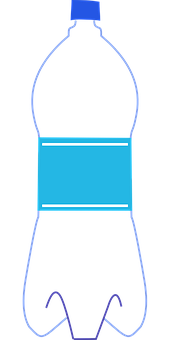 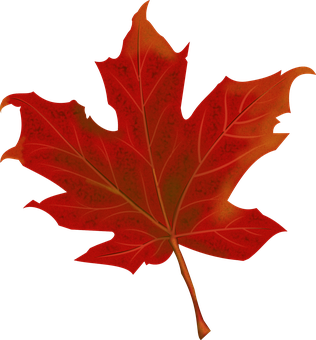 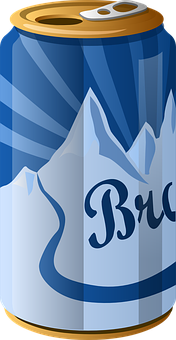 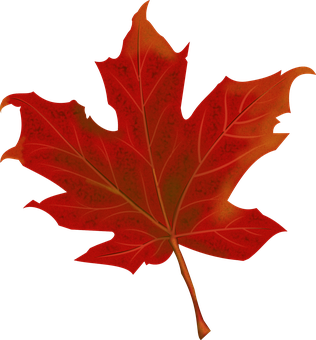 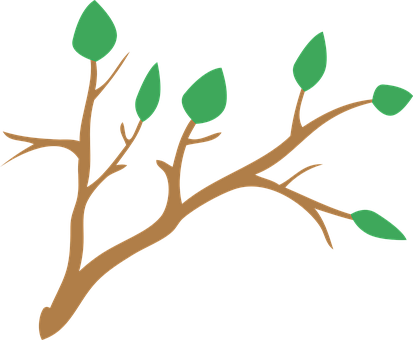 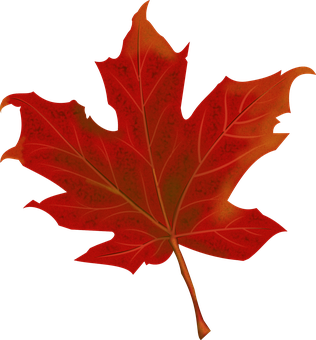 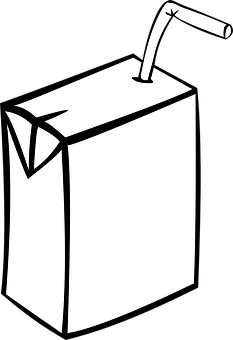 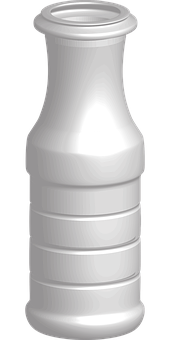 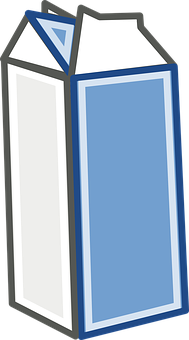 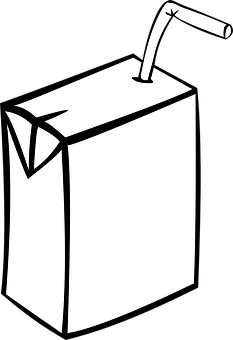 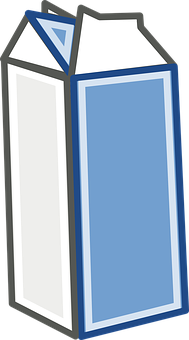 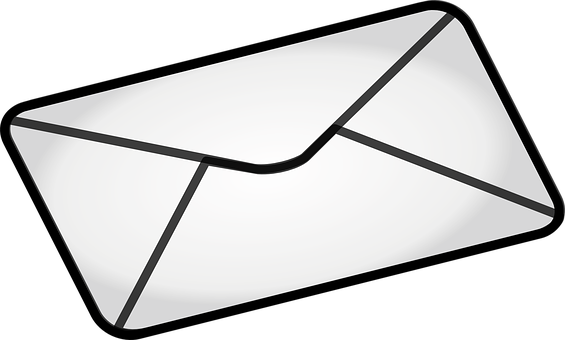 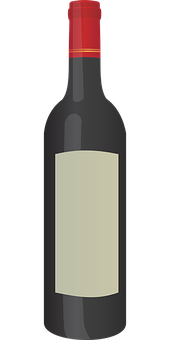 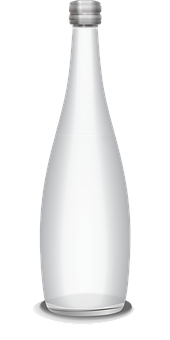 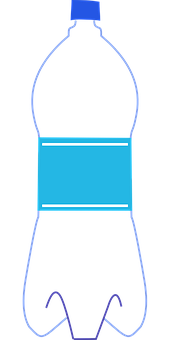 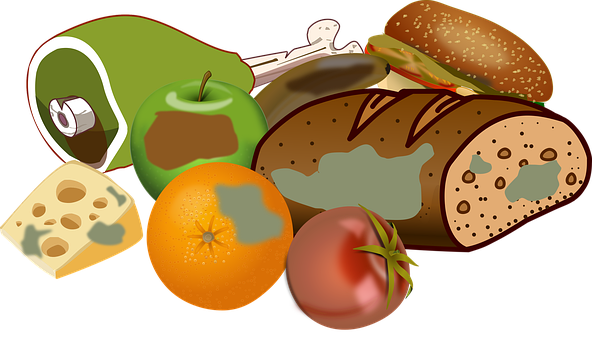 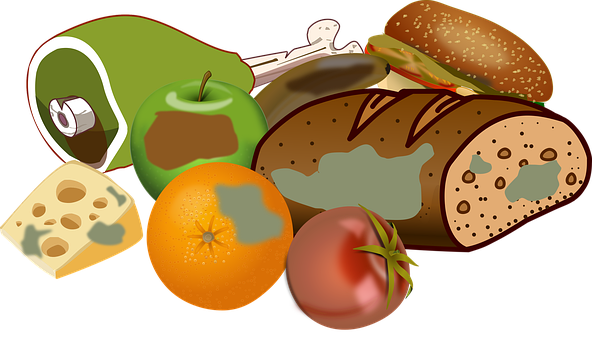 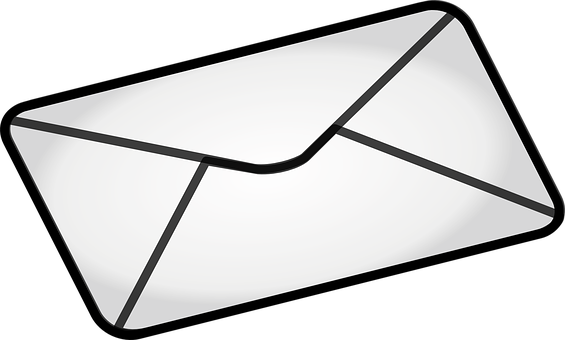 Let’s reuse!
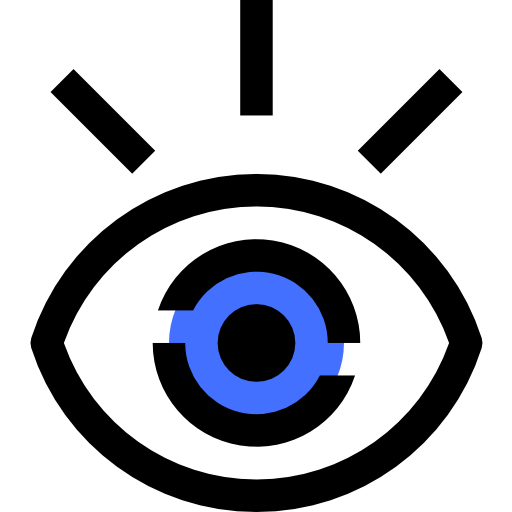 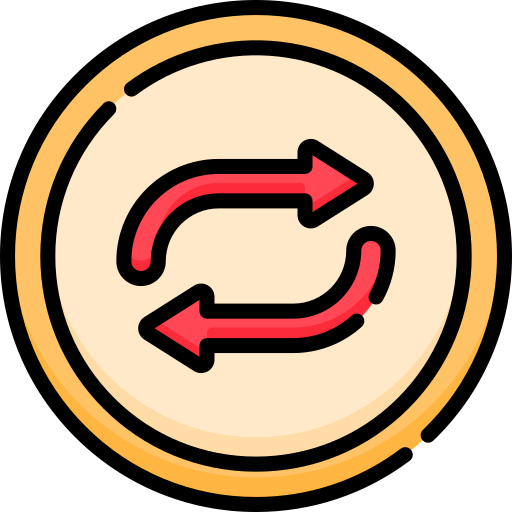 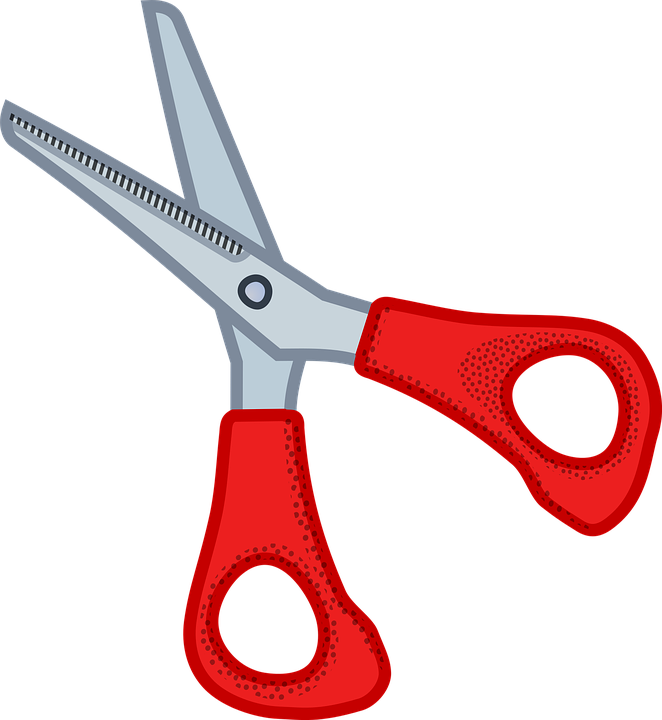 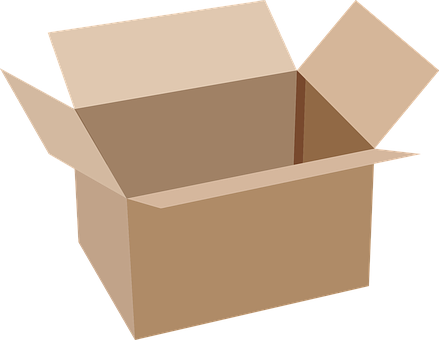 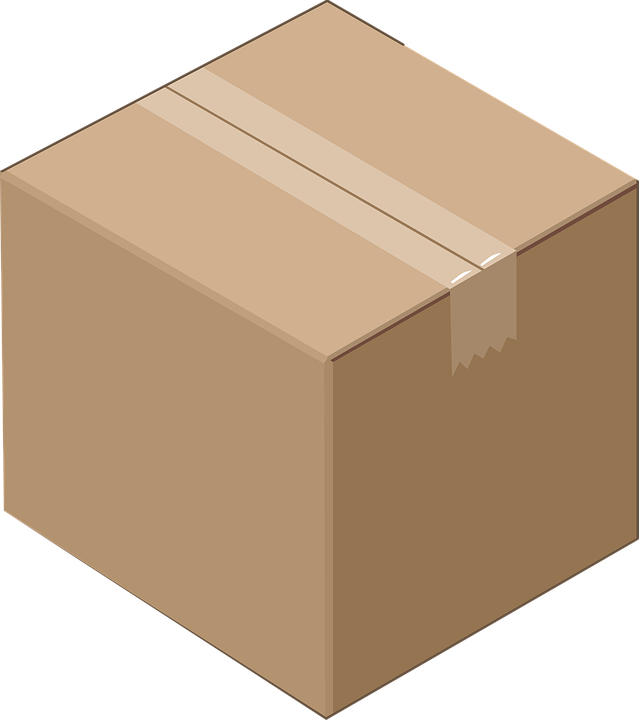 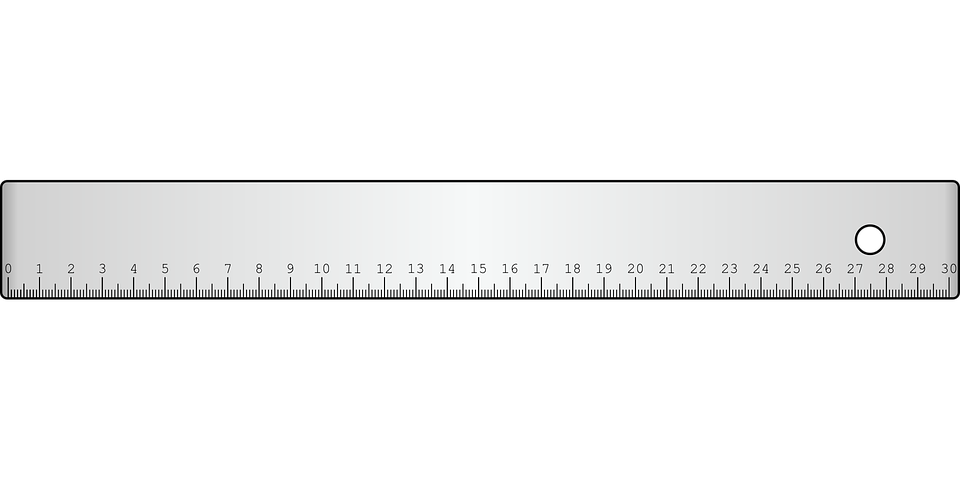 32 cm
32 cm
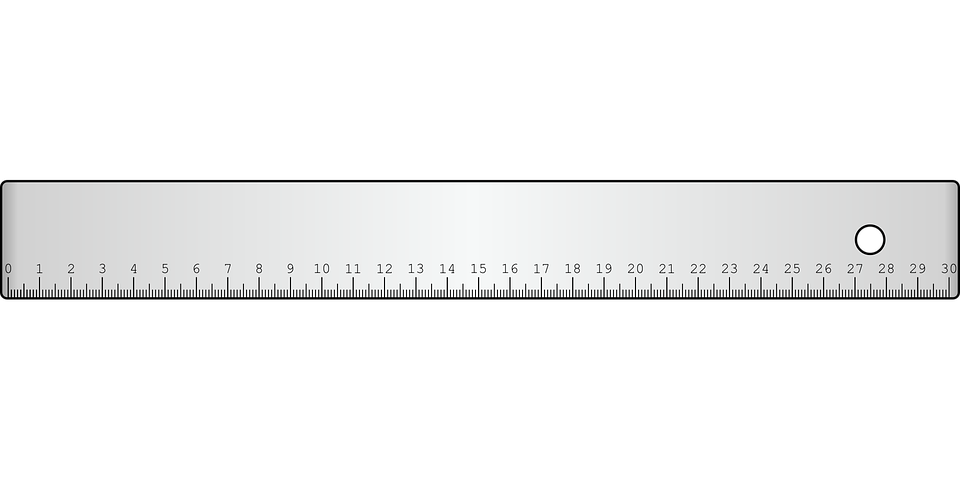 Let’s measure!
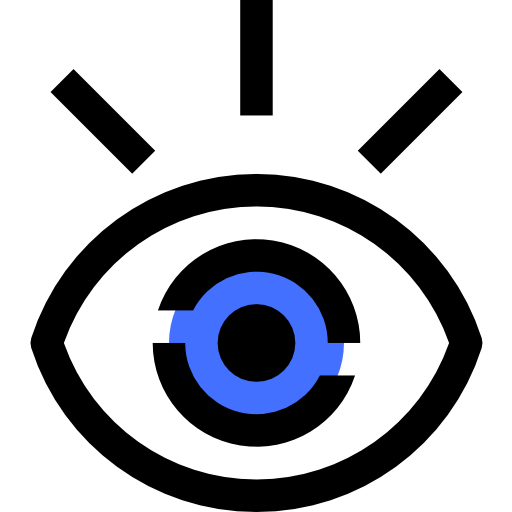 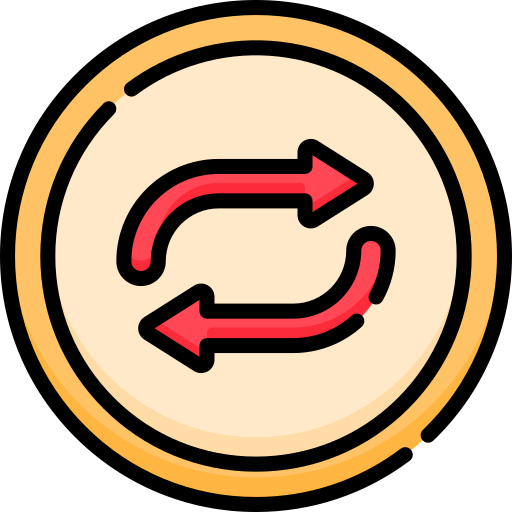 0 cm
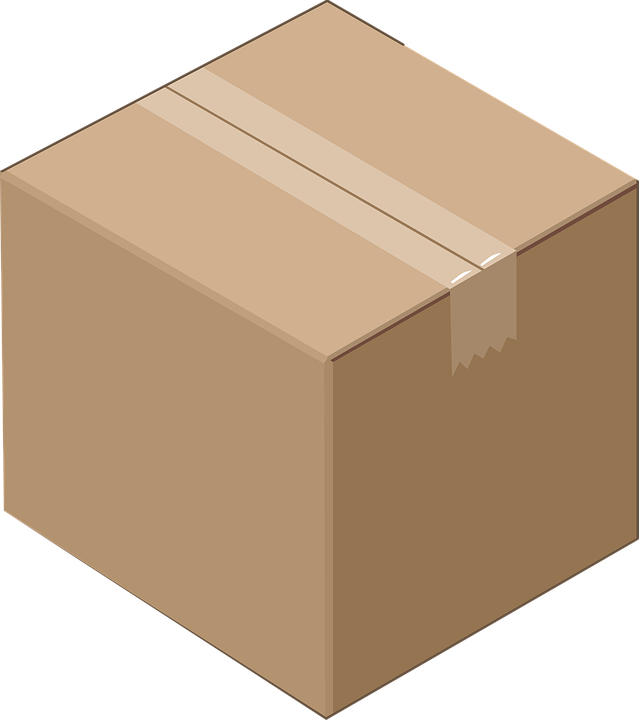 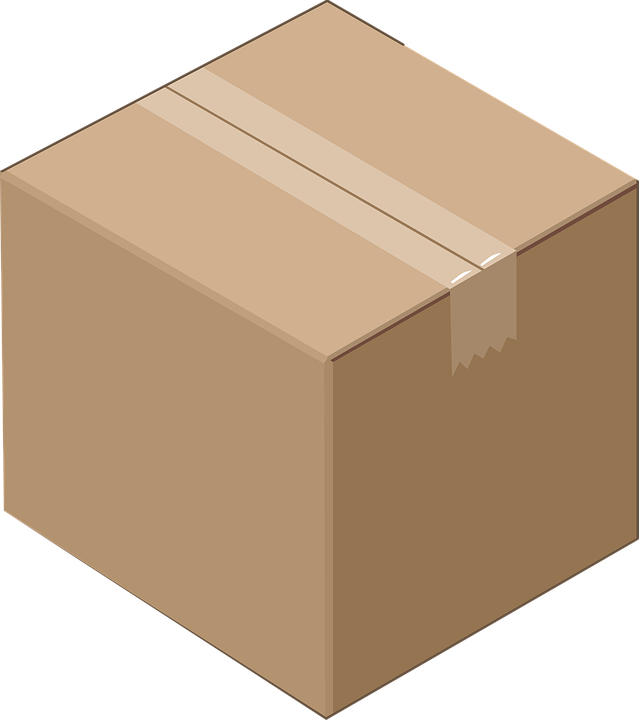 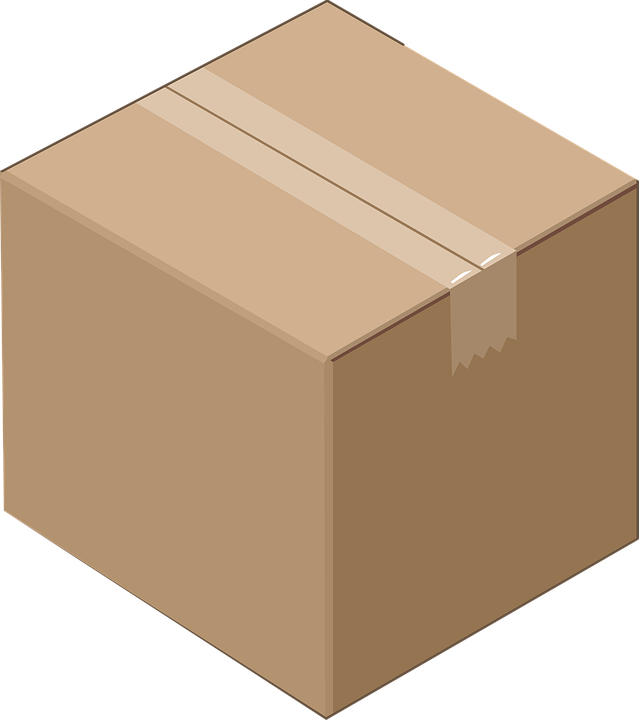 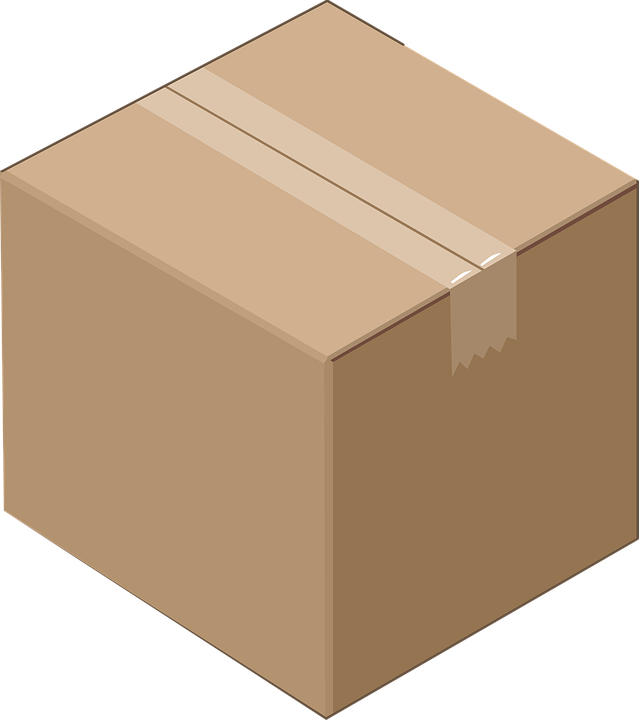 4 cm
8 cm
12 cm
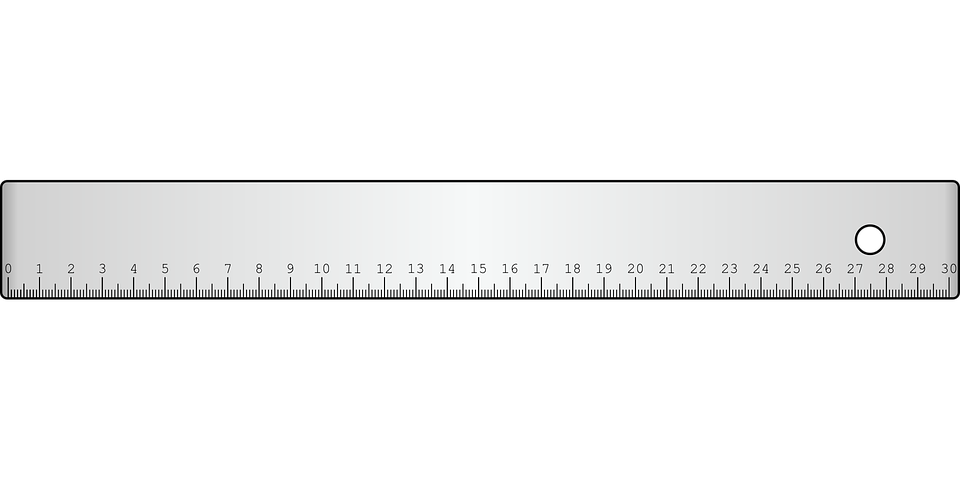 .….. cm
…... cm
…… cm
…… cm
The other side…
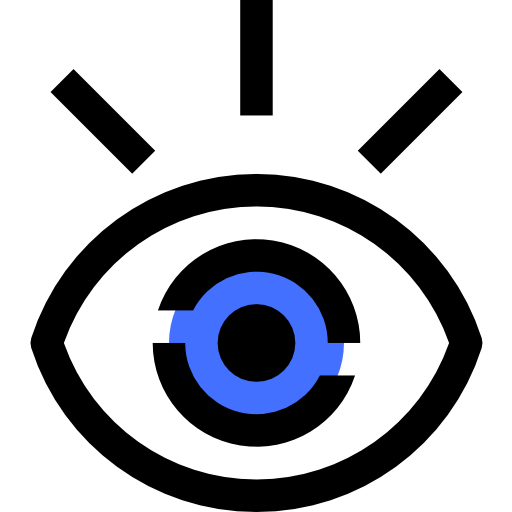 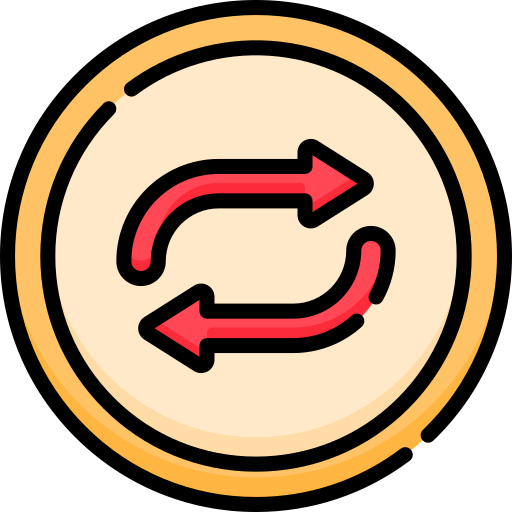 0 cm
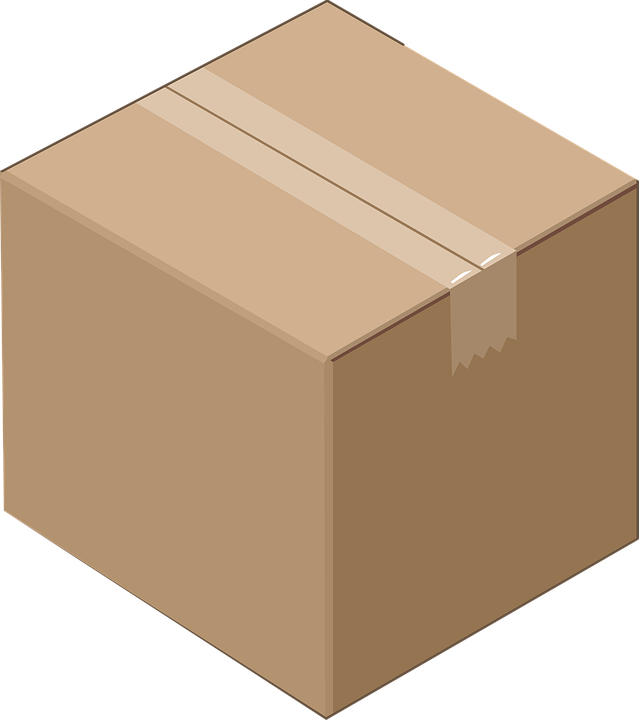 4 cm
8 cm
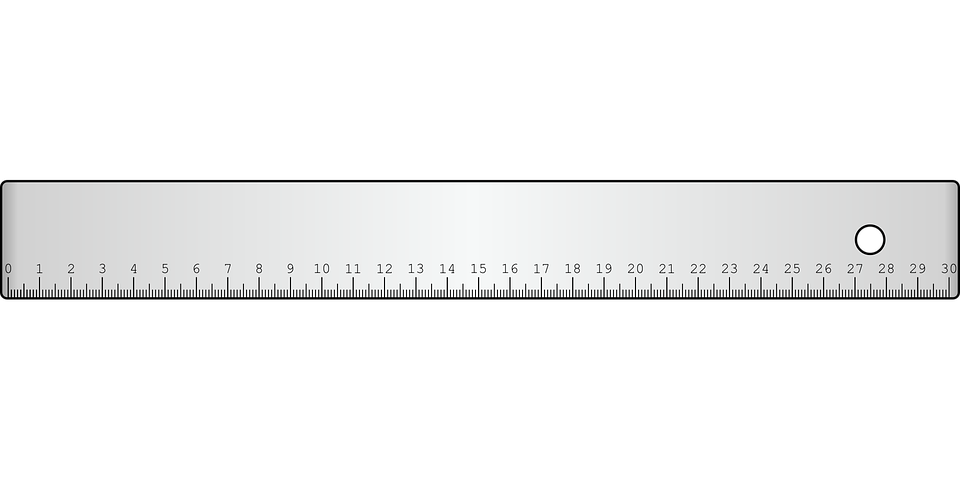 12 cm
.….. cm
…... cm
…… cm
…… cm
Draw the lines…
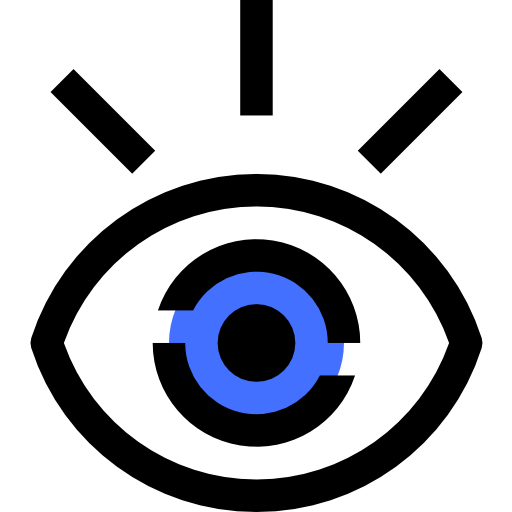 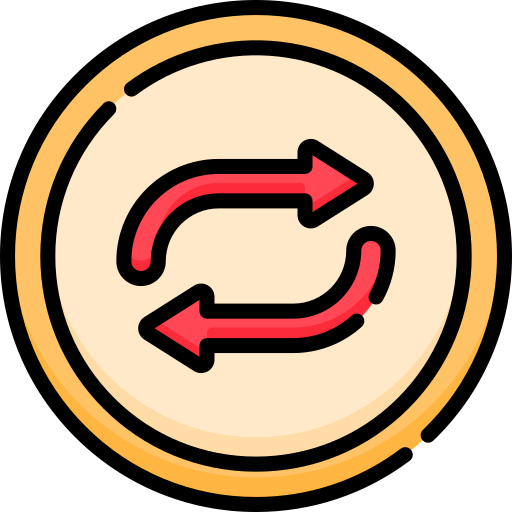 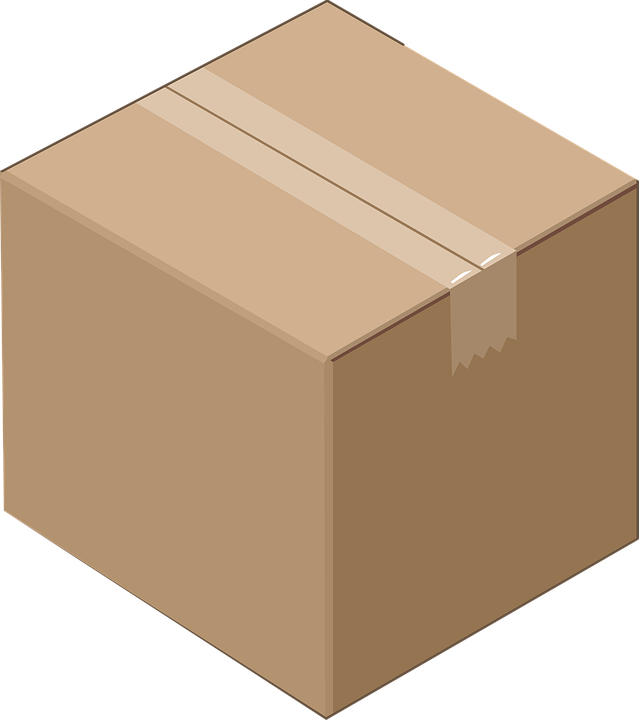 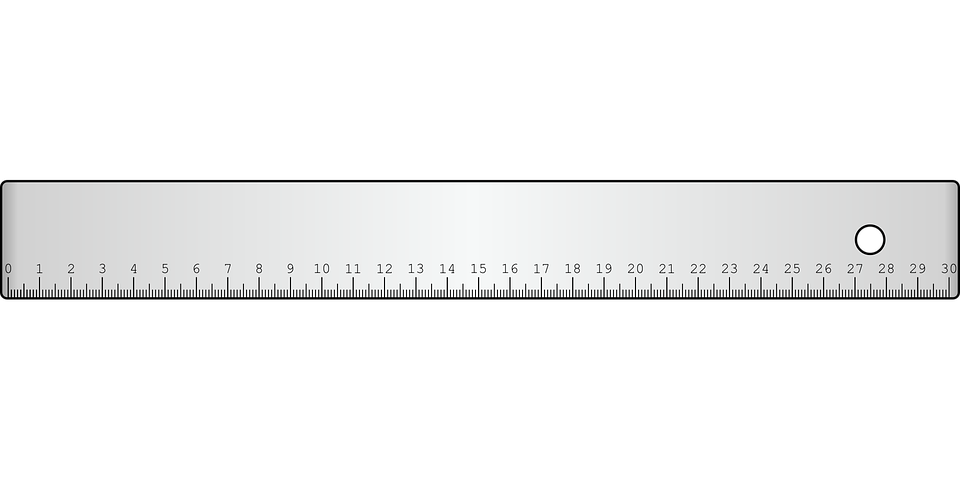 Let’s draw squares!
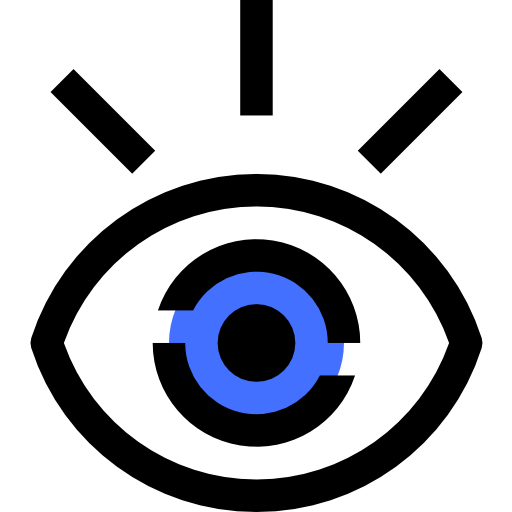 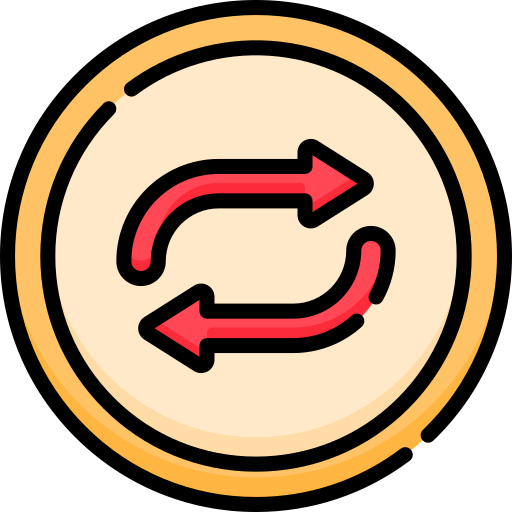 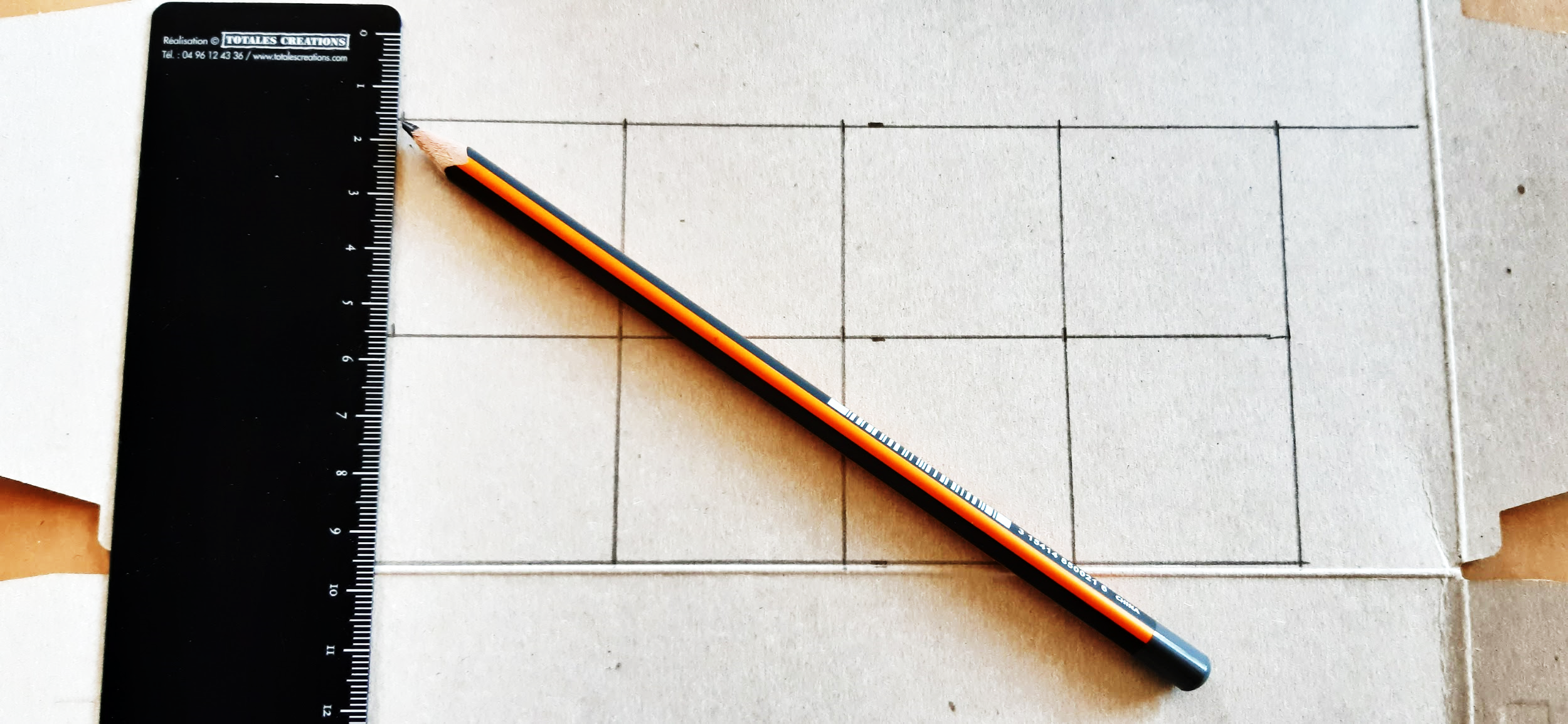 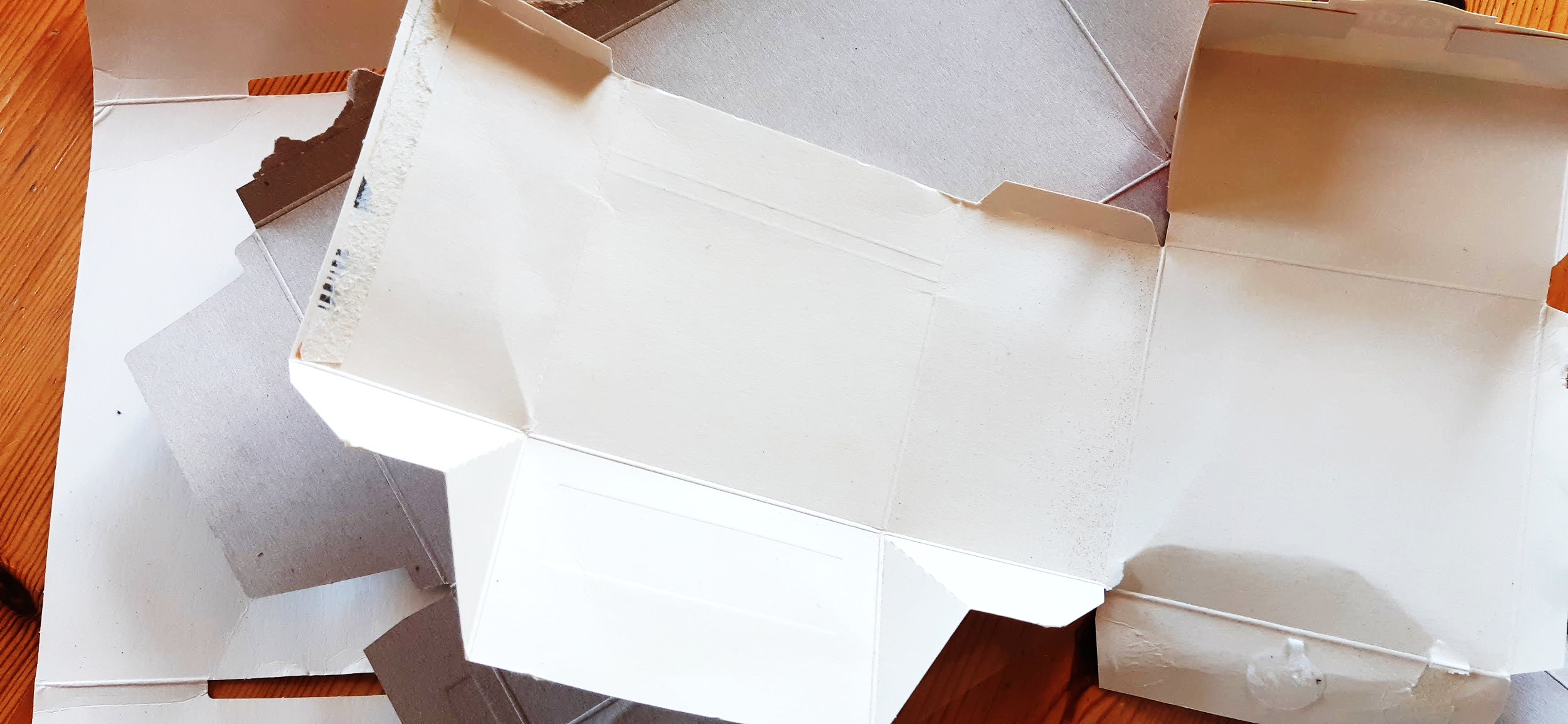 Let’s cut!
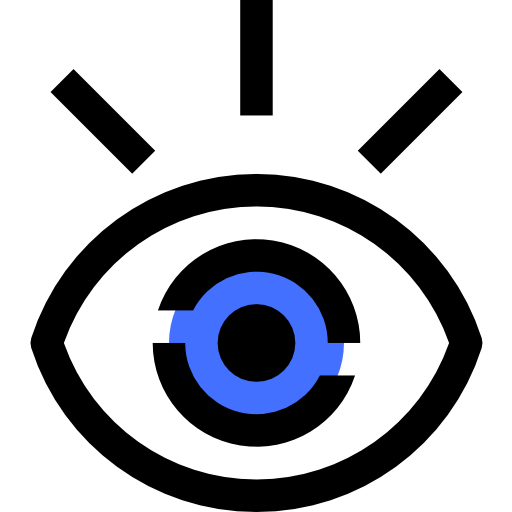 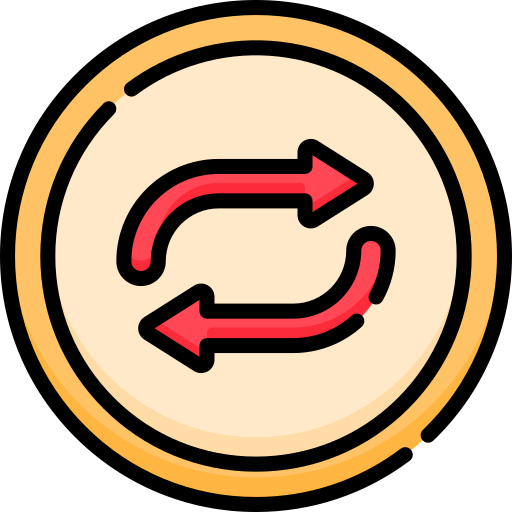 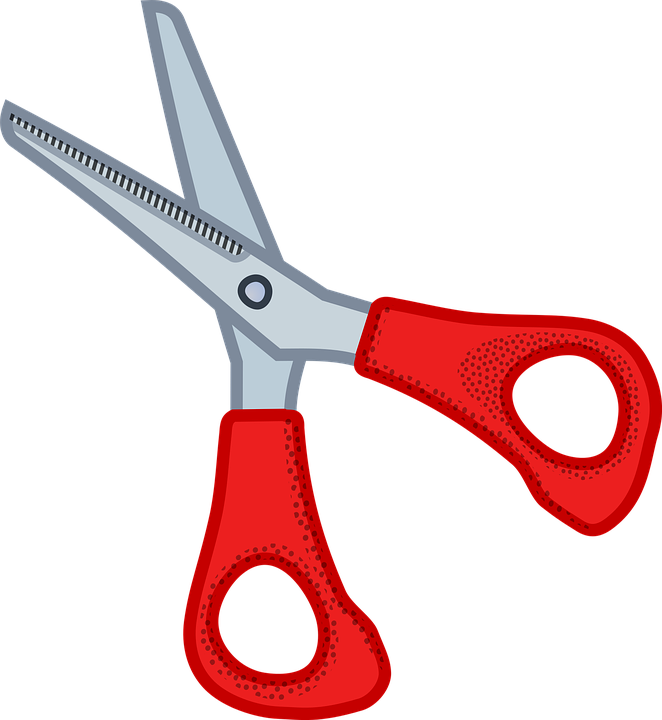 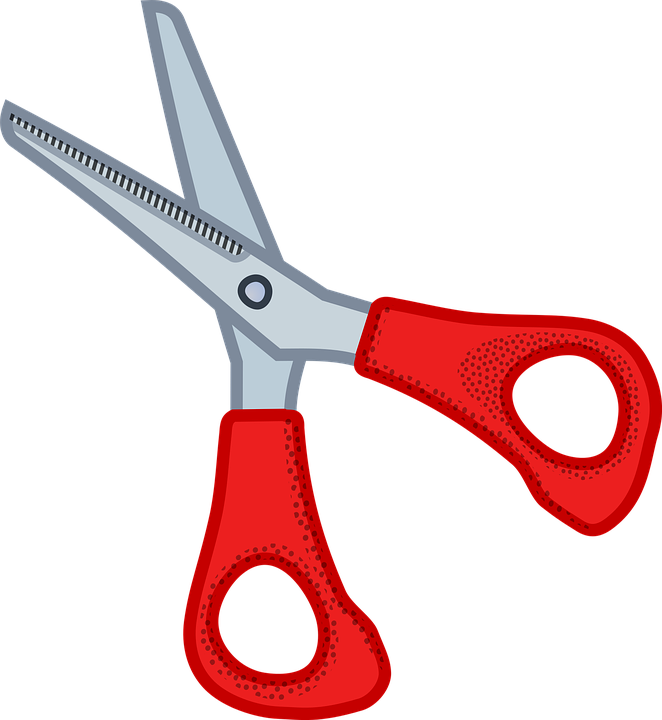 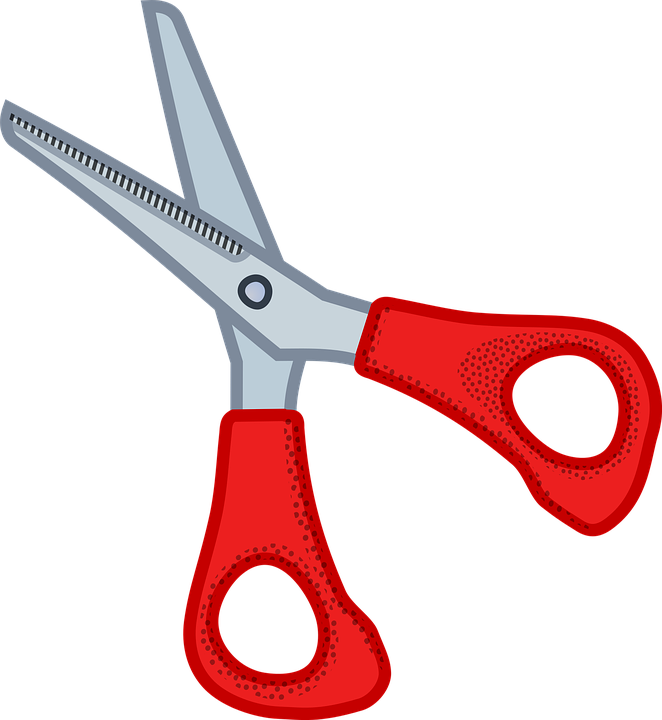 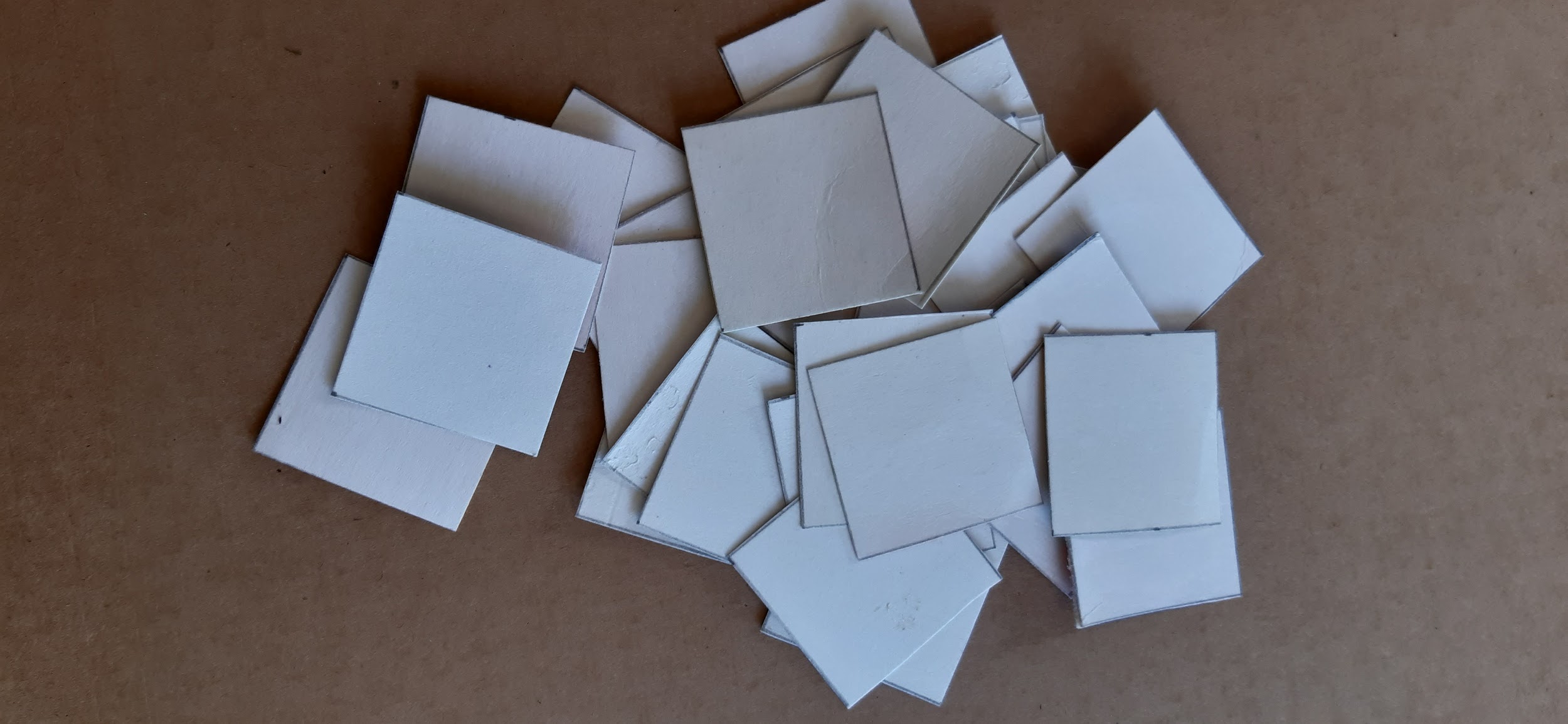 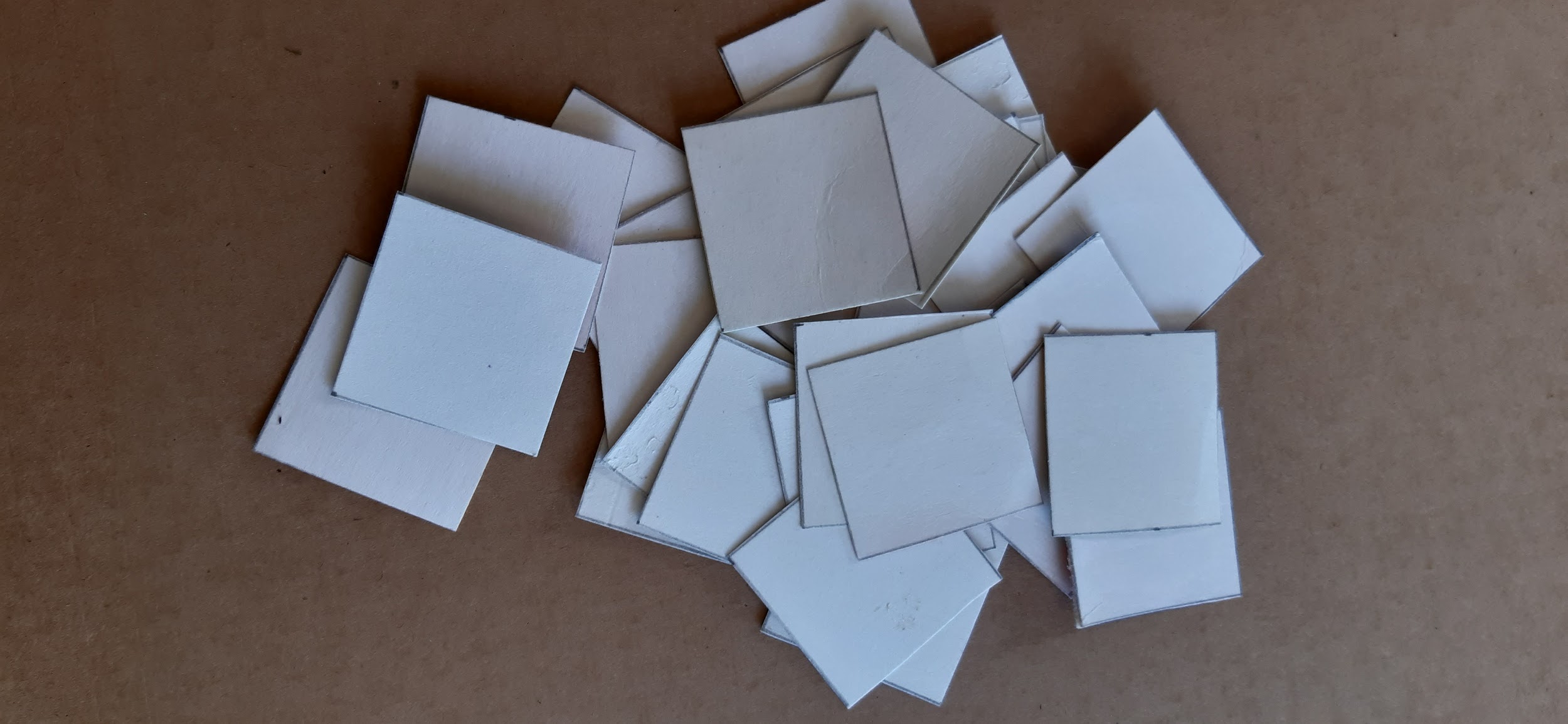 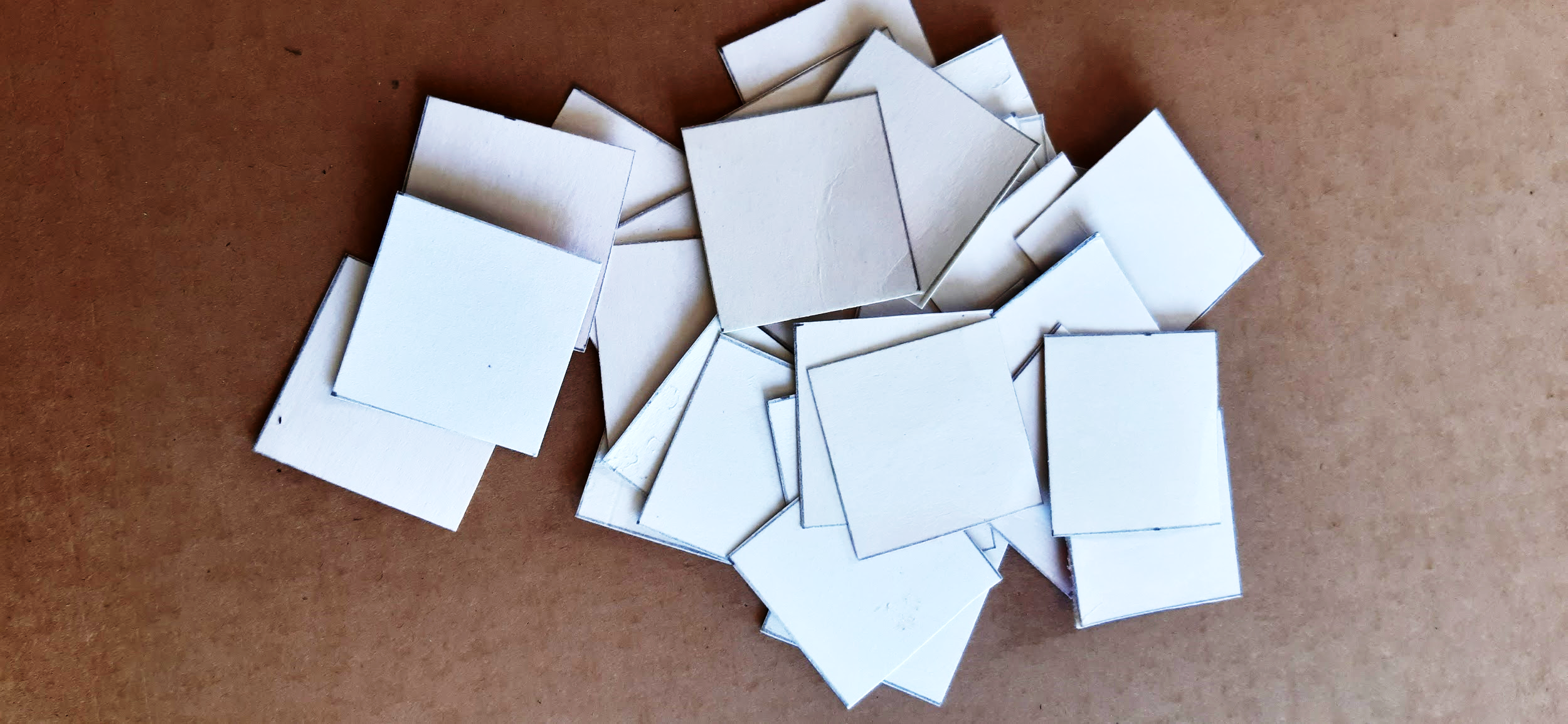 32 squares
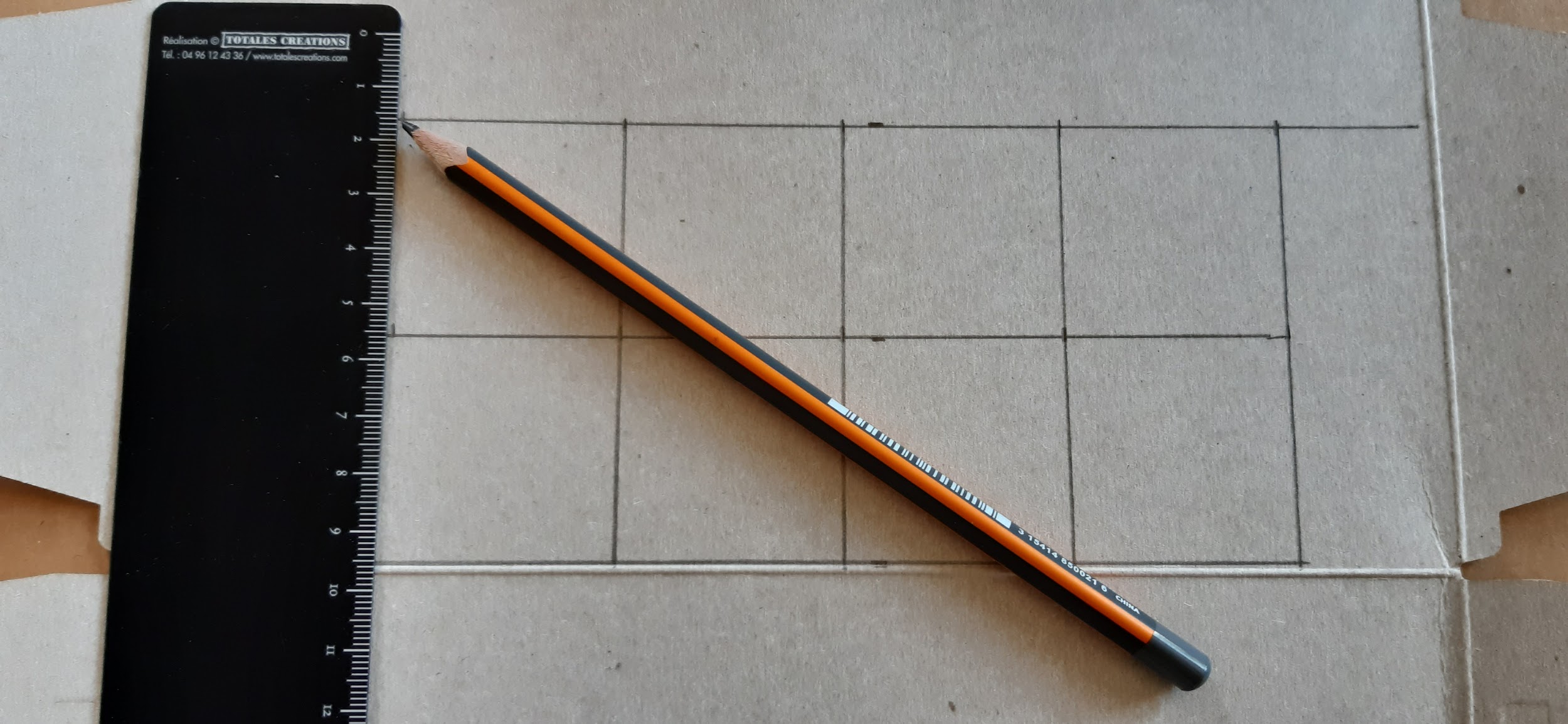 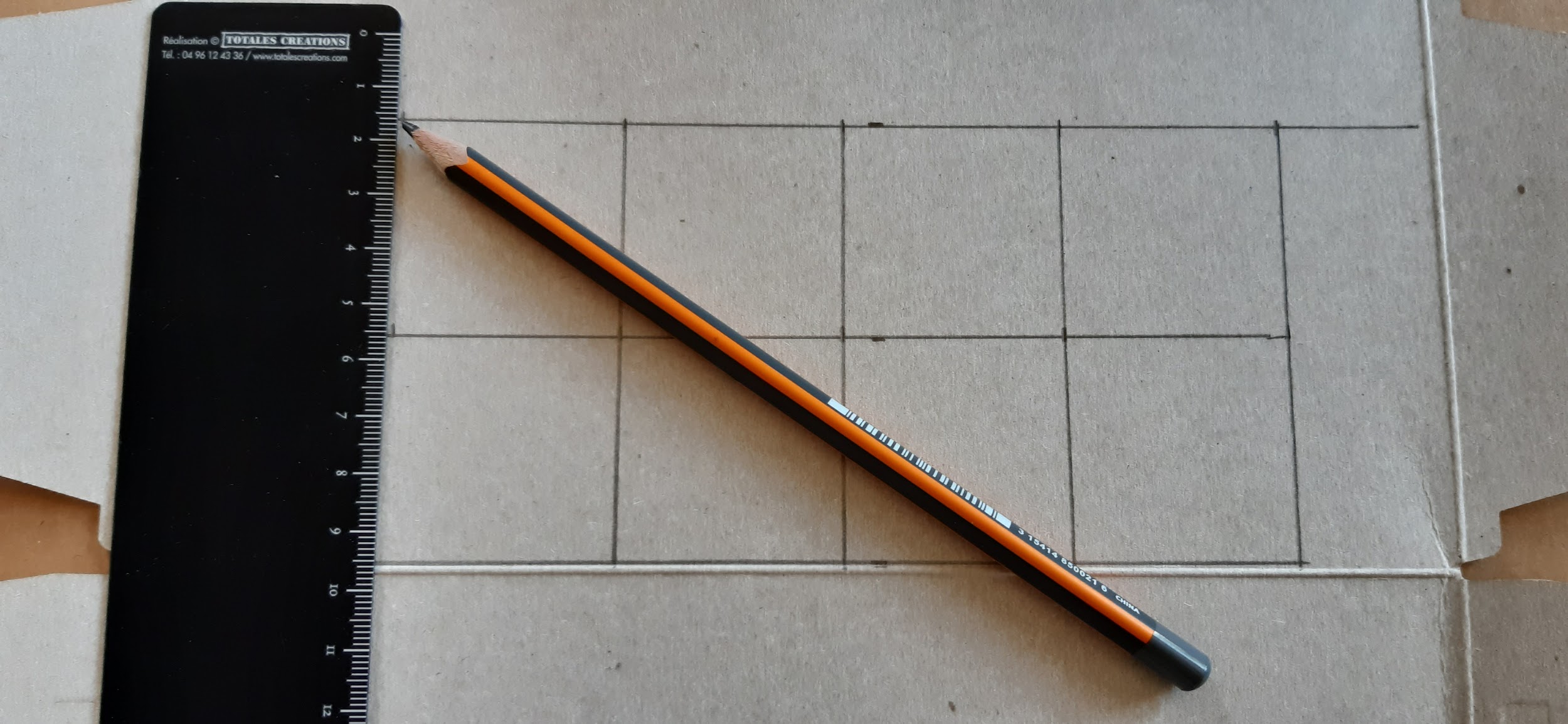 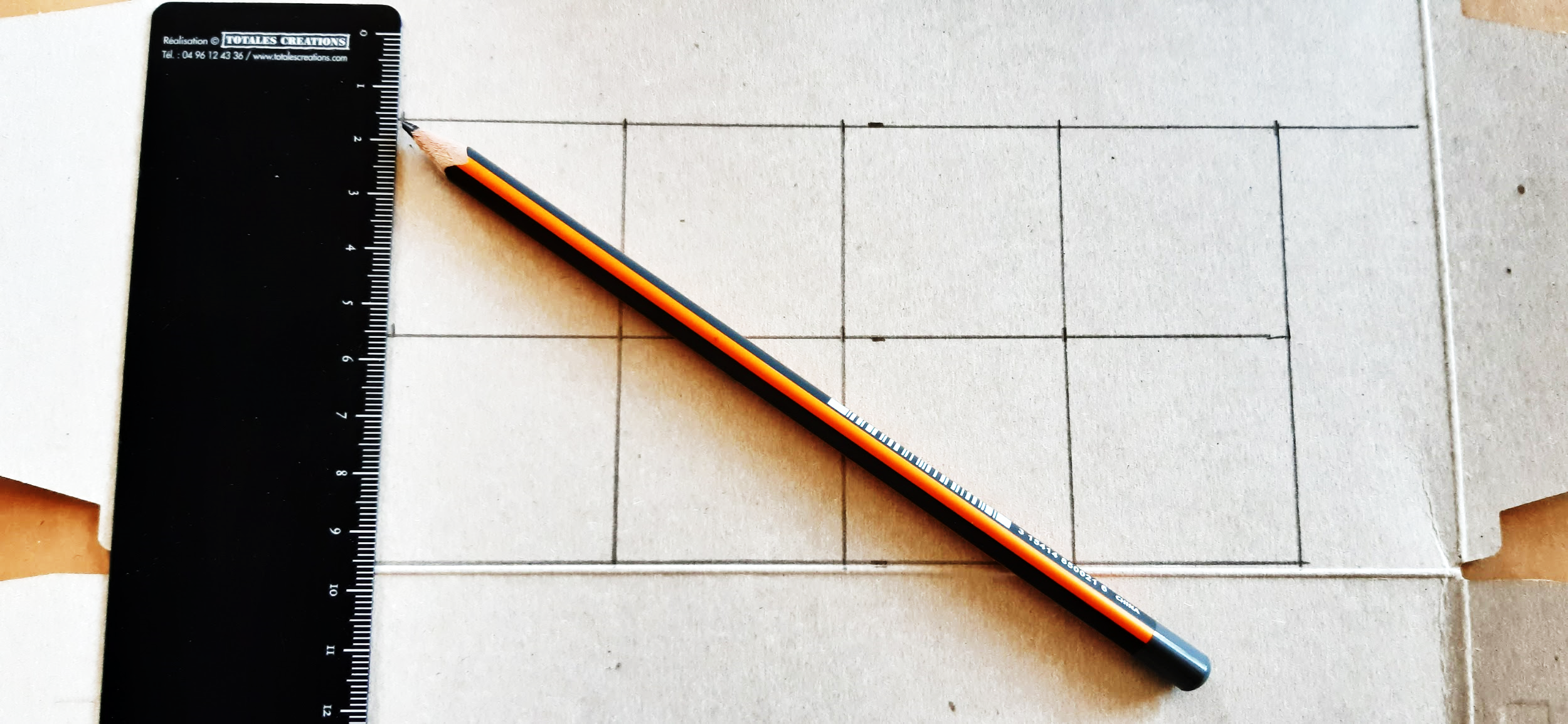 Let’s stick!
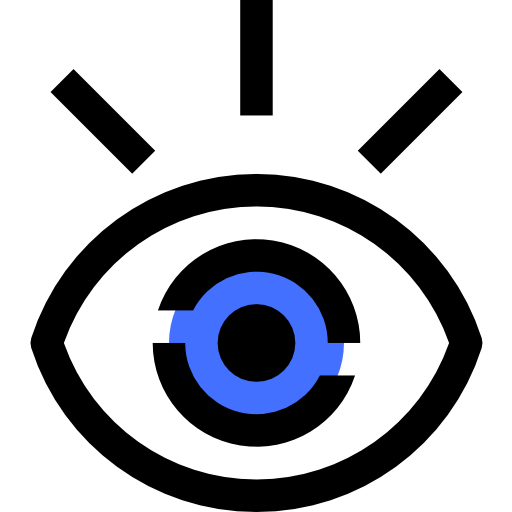 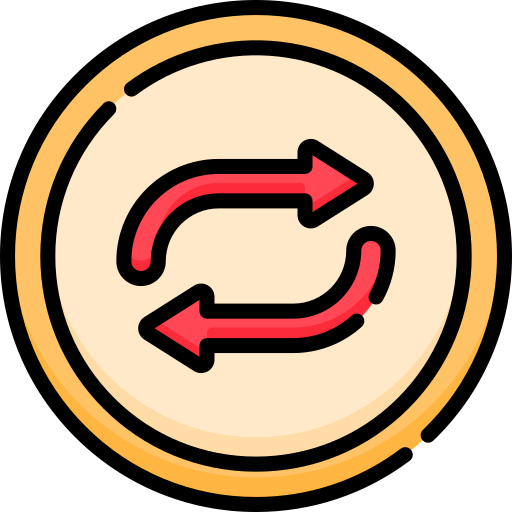 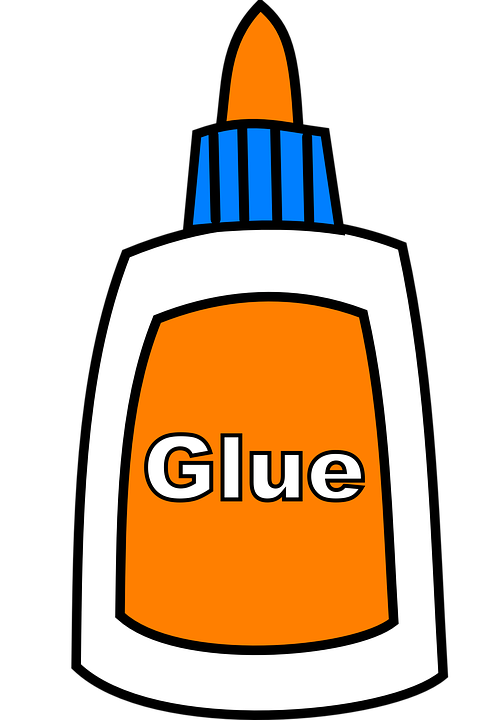 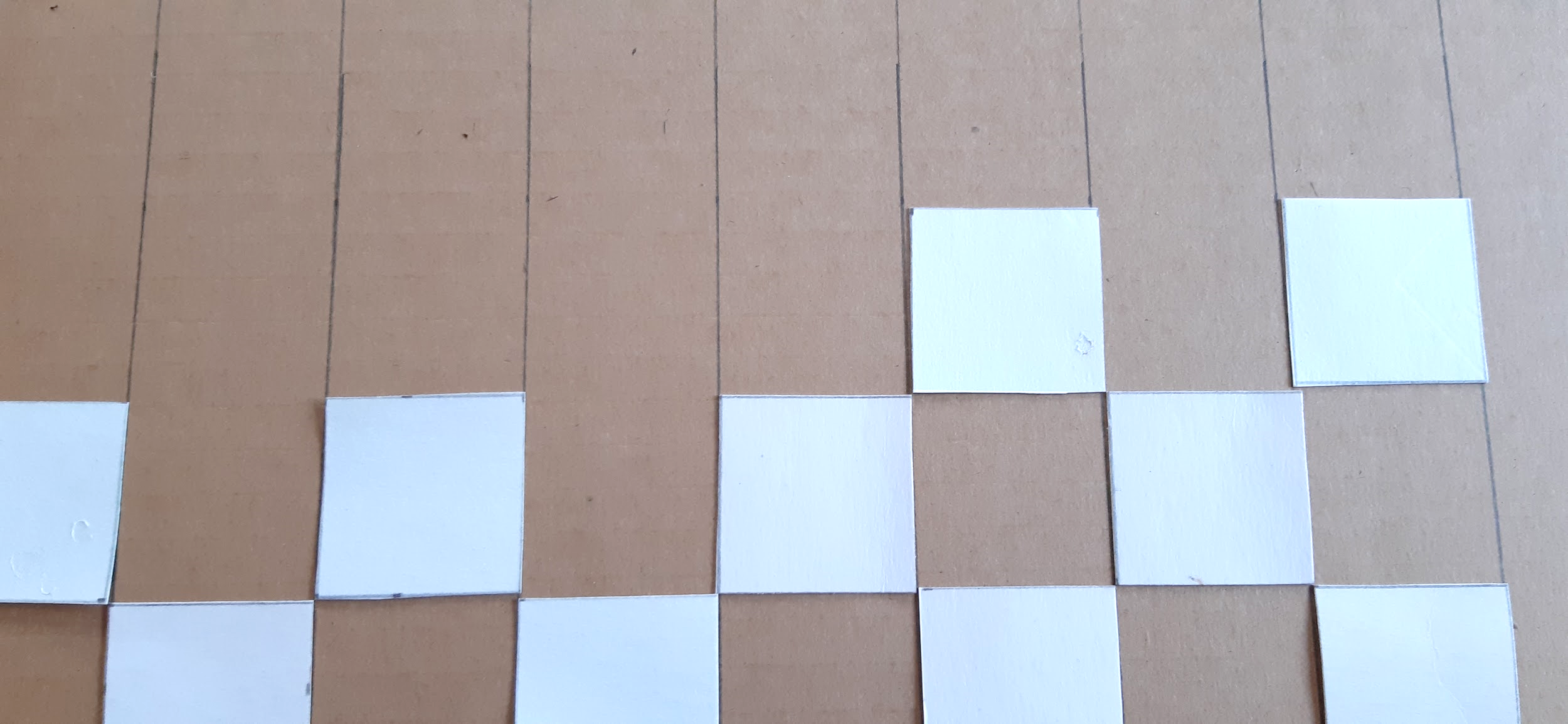 A board !
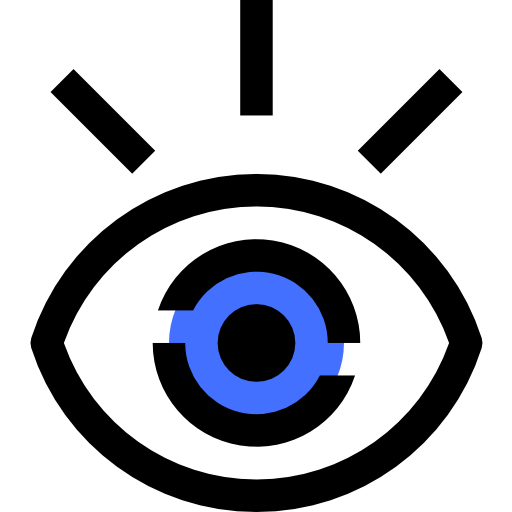 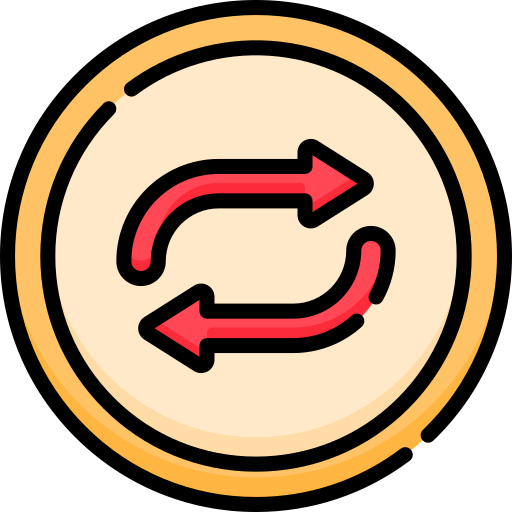 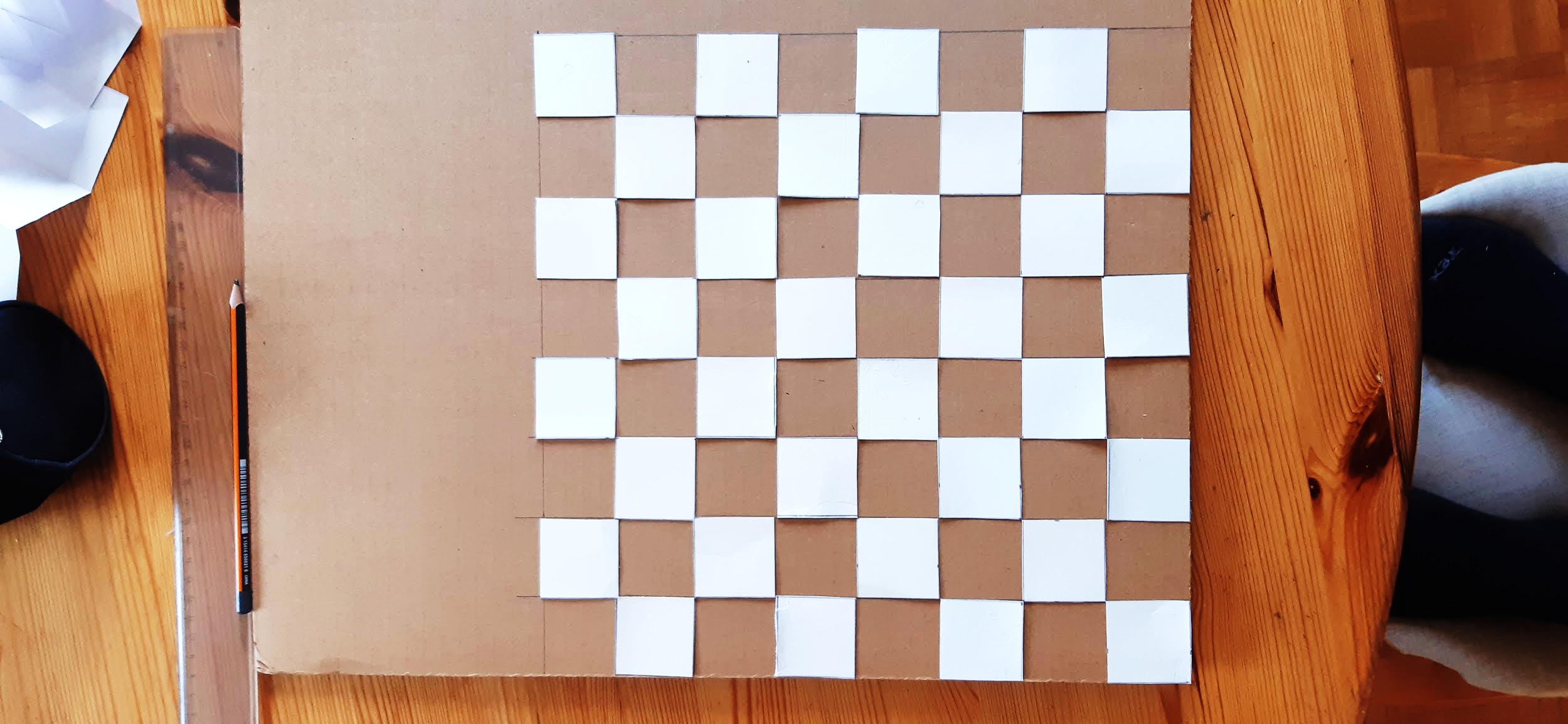 checkered board
Let’s find!
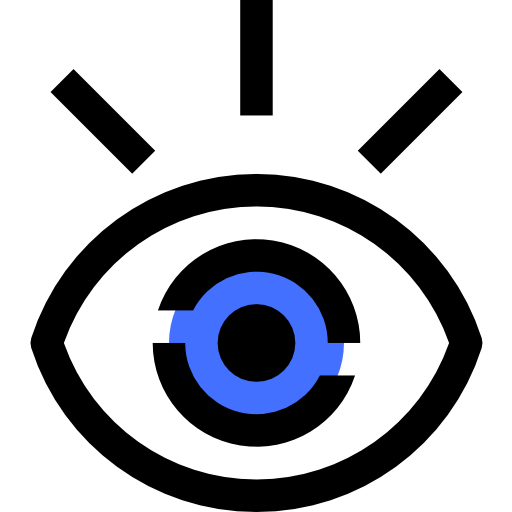 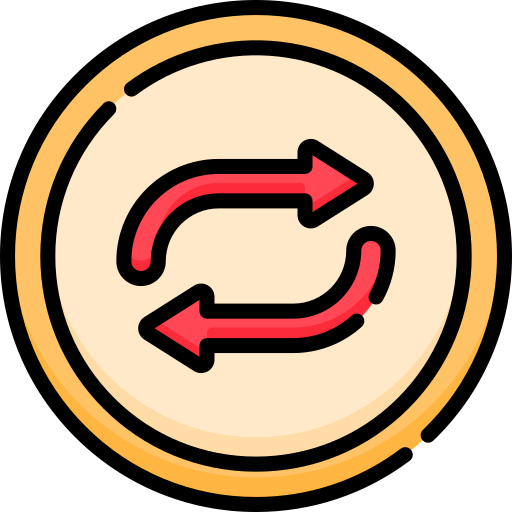 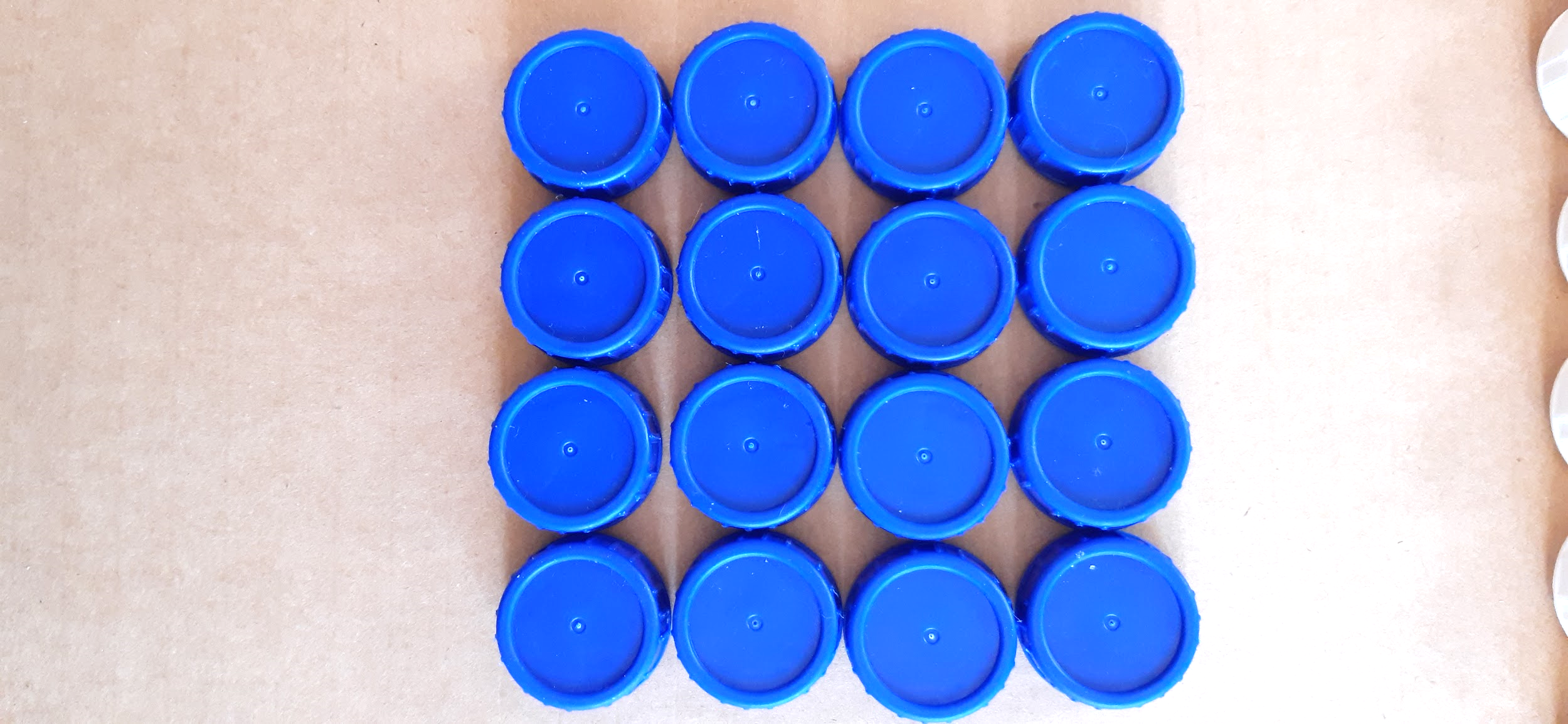 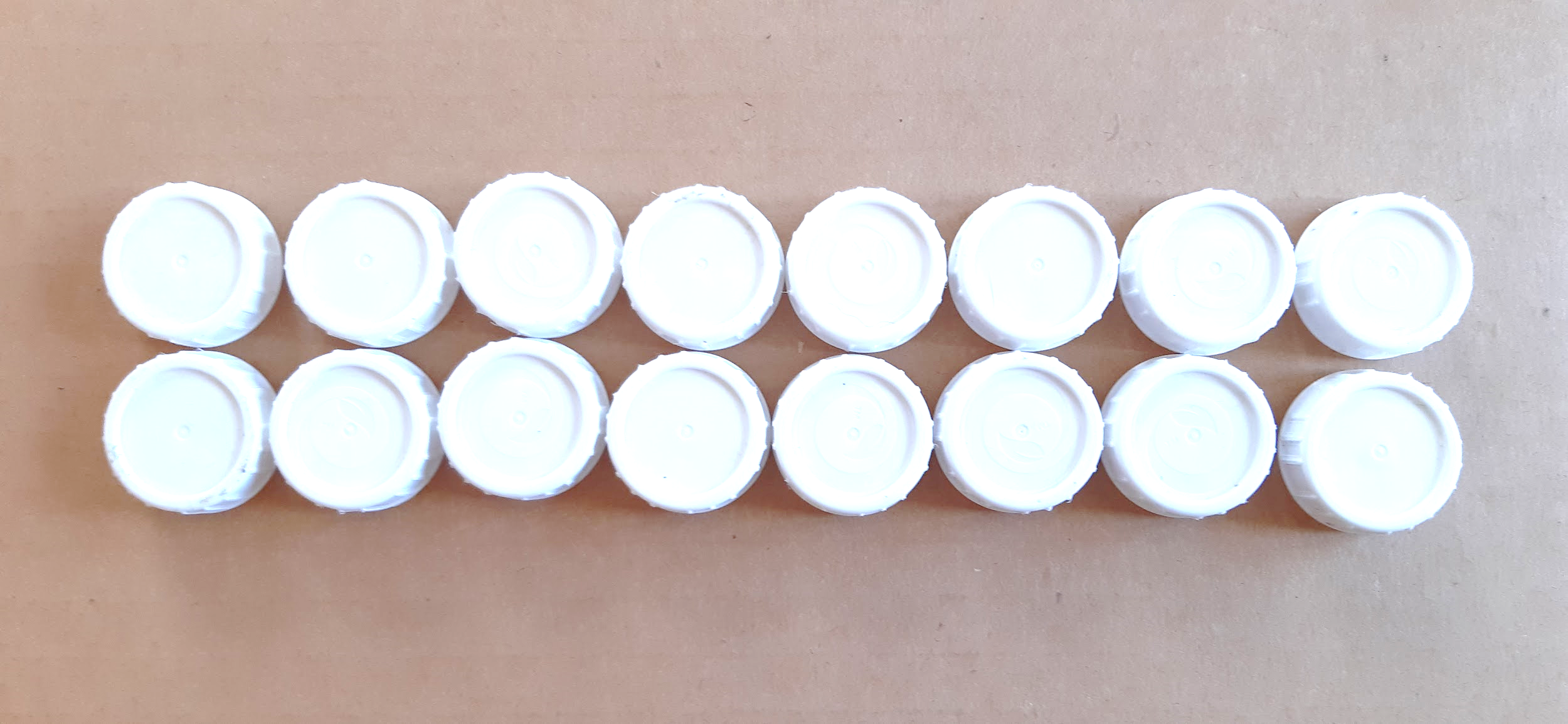 12 caps
2 x 6
3 x 4
Let’s play!
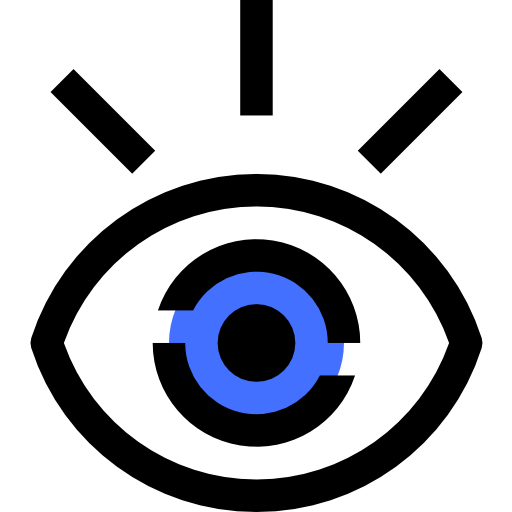 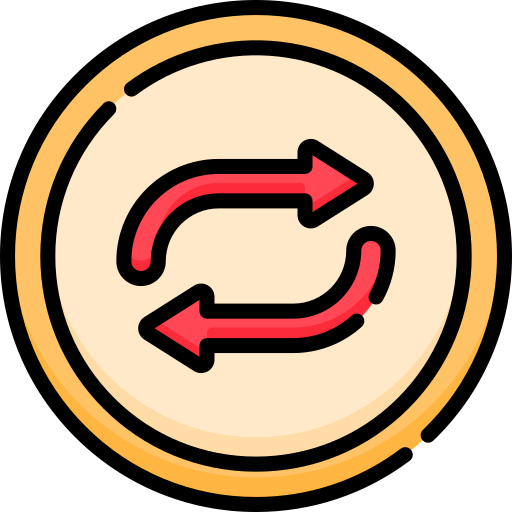 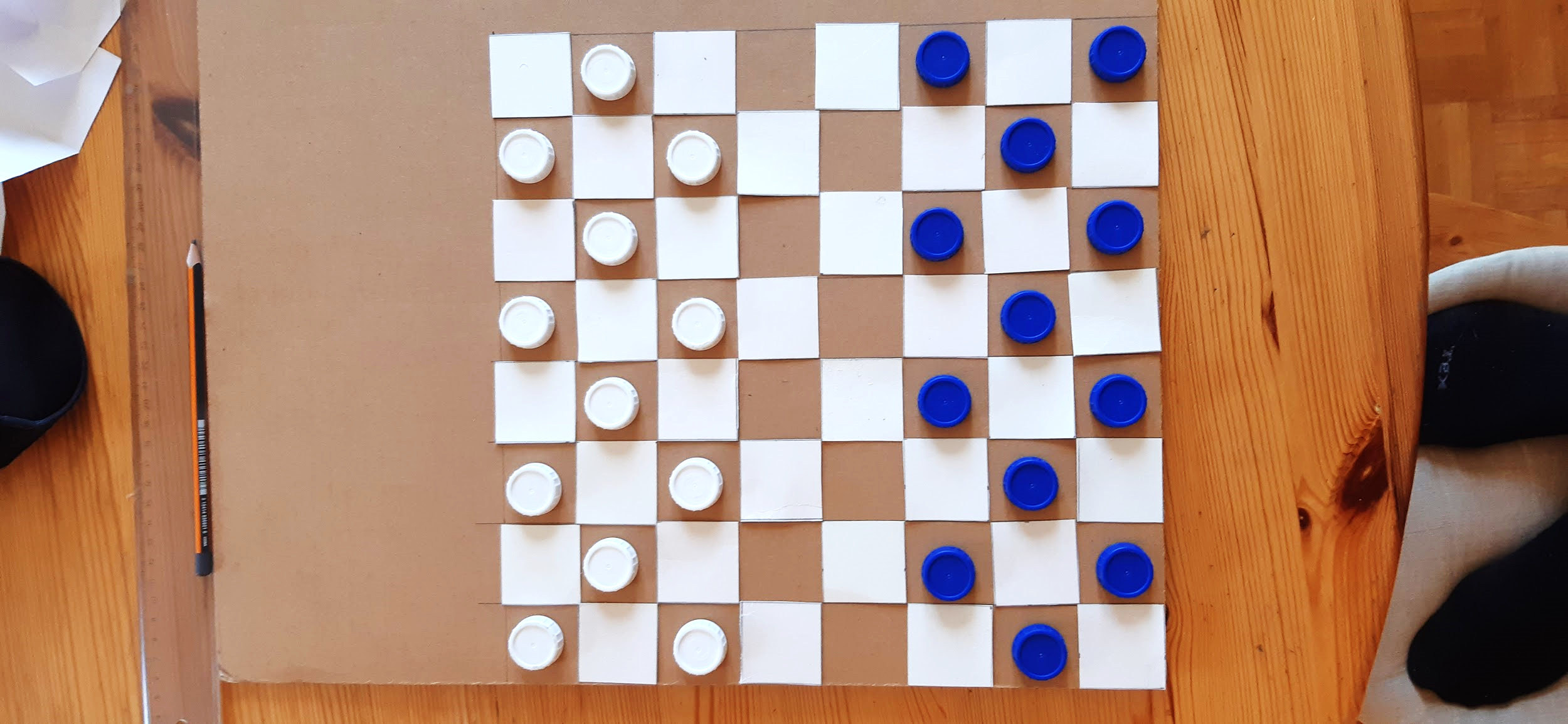 checkers !!!
Let’s recap!
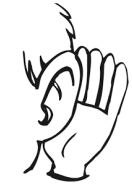 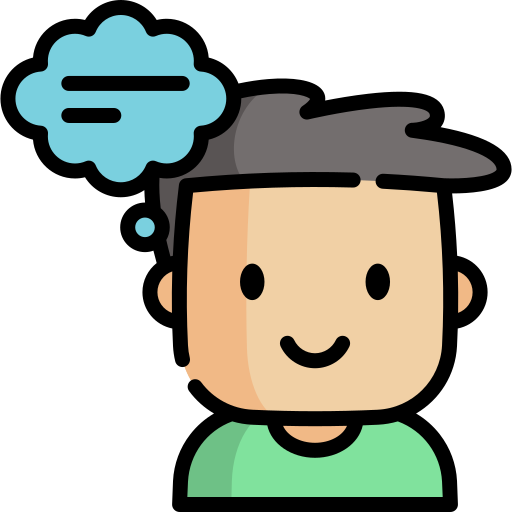 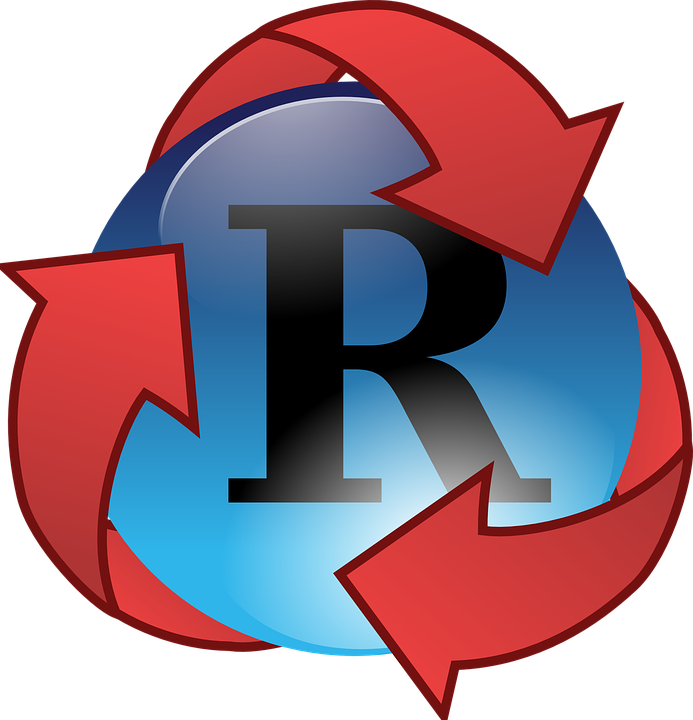 Sort waste
Reduce waste
Recycle waste
Reuse 
Recycled «checkered board»
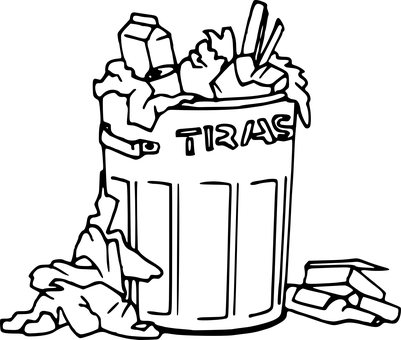 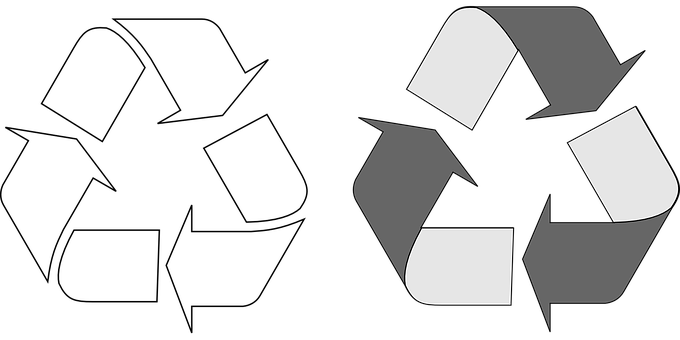 Challenge!
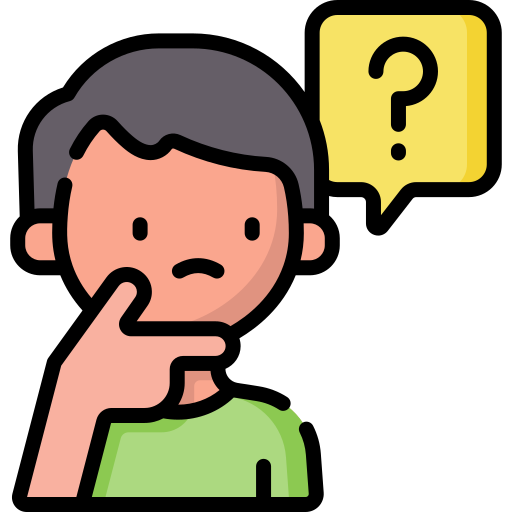 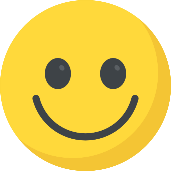 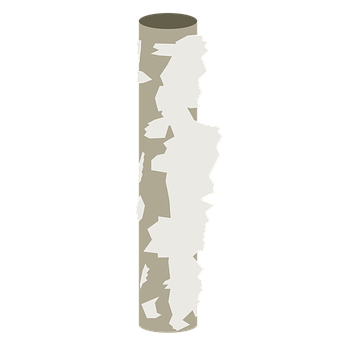 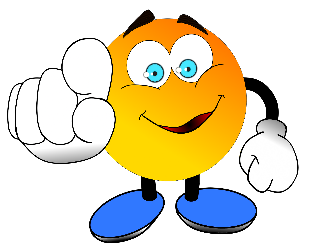 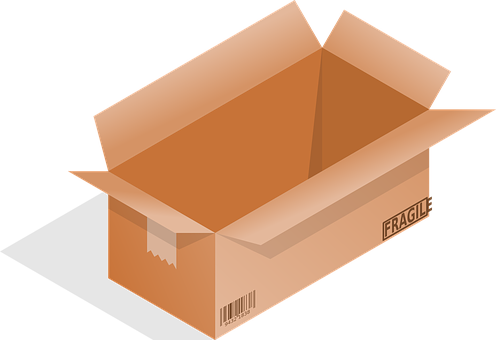 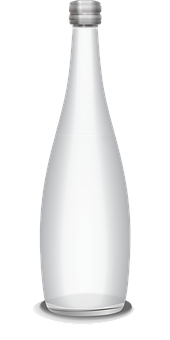 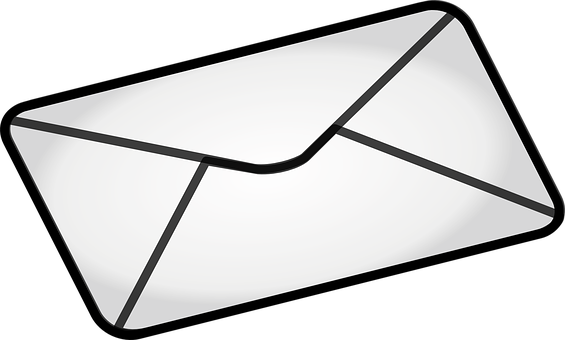 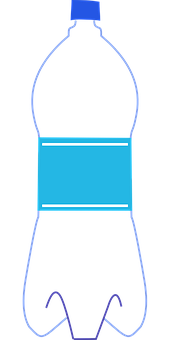 Create another game
Use recycled materials only
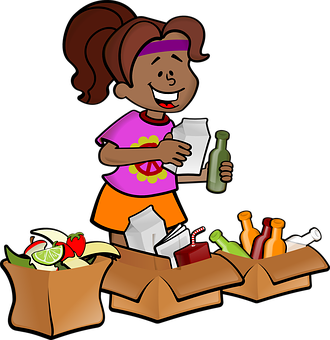 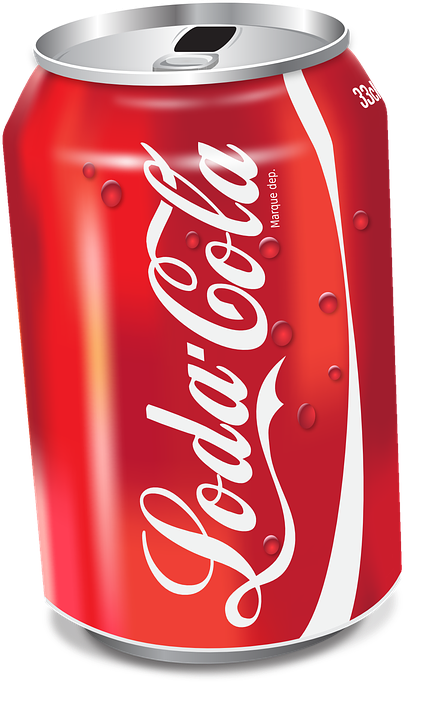 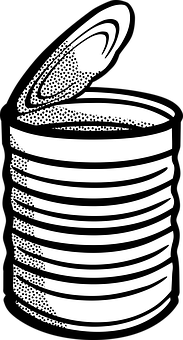 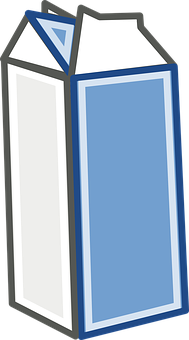 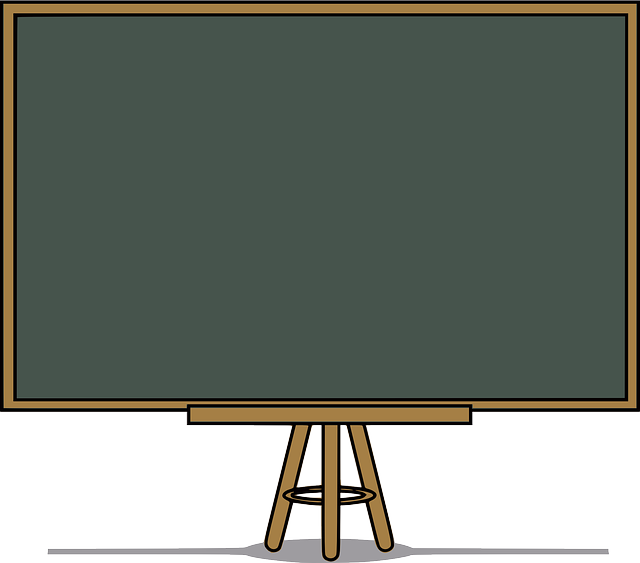 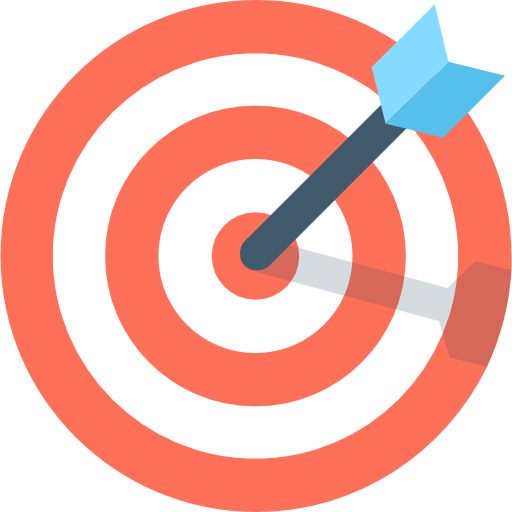 Geography in English
3 R
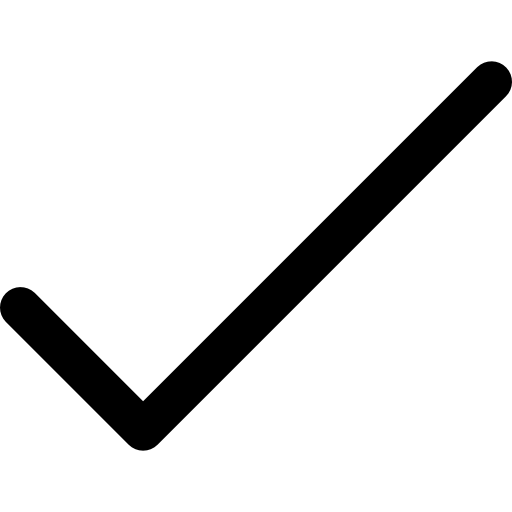 Use waste to create a game
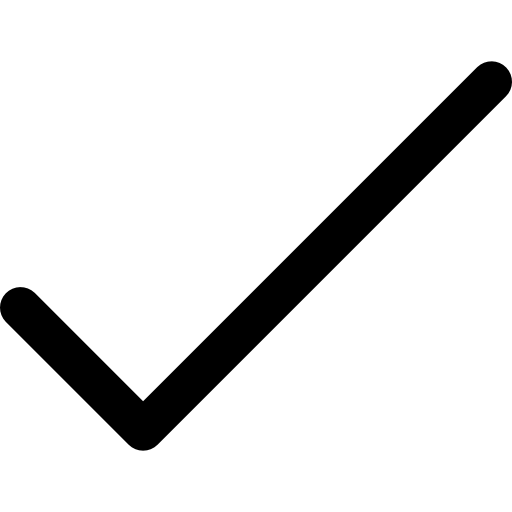 Challenge
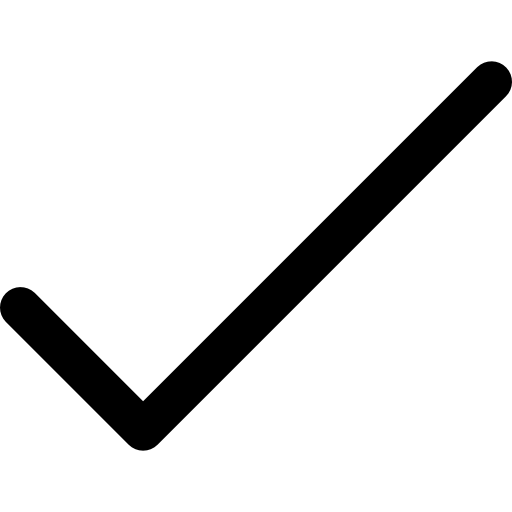 Goodbye song
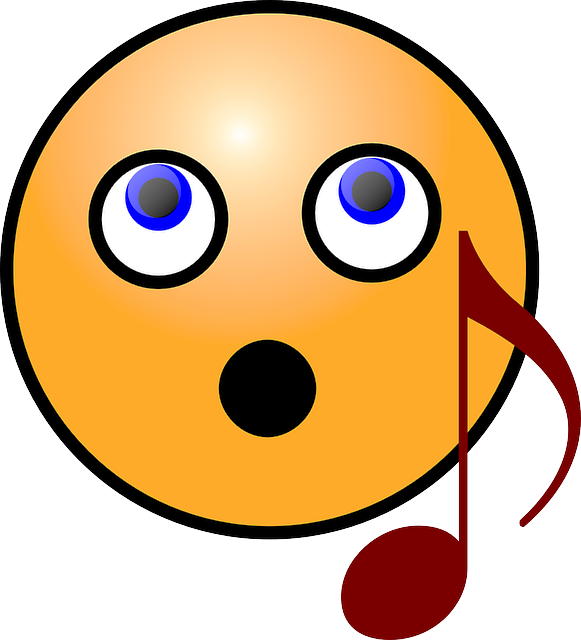 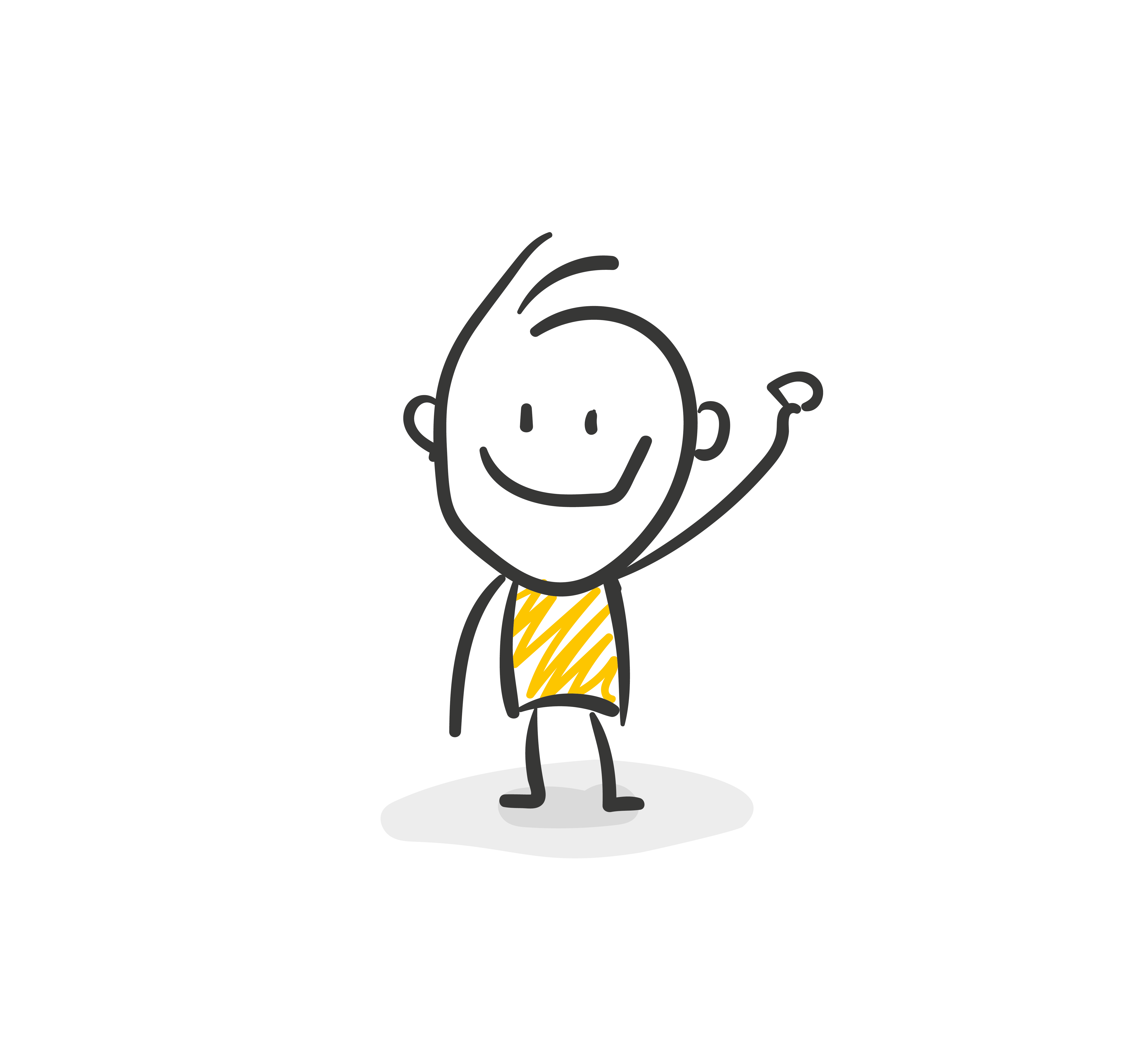 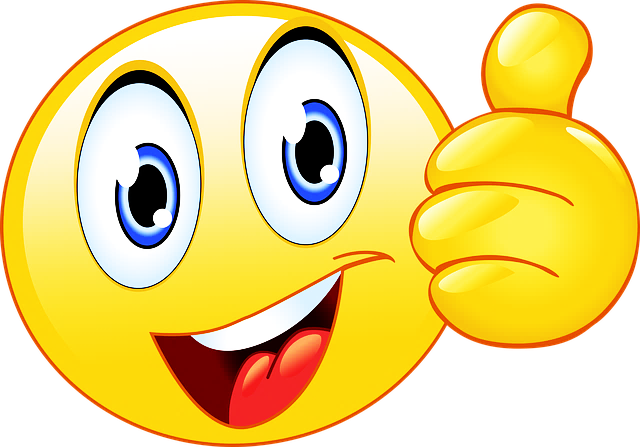 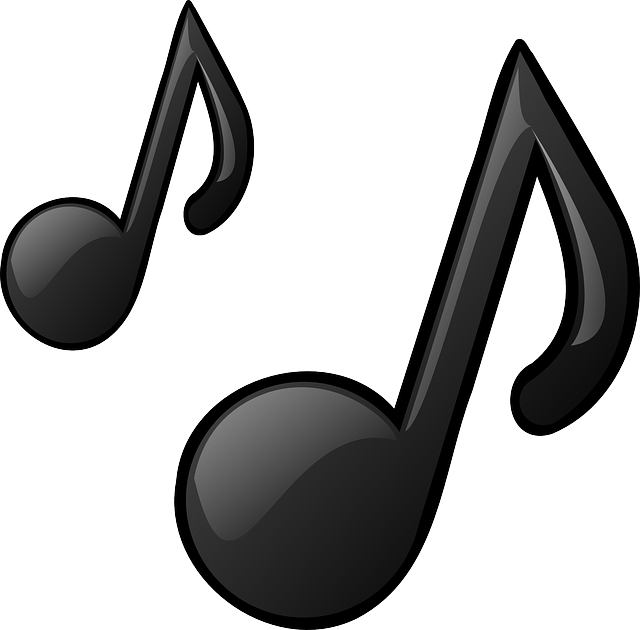 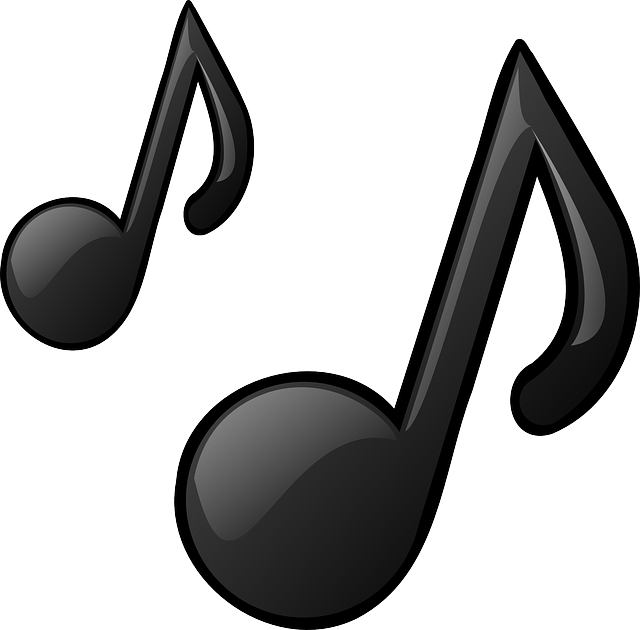 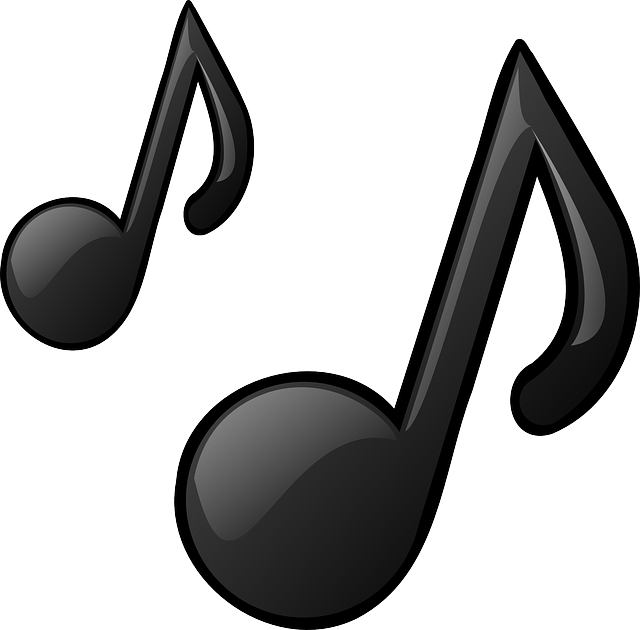 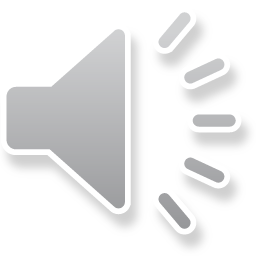 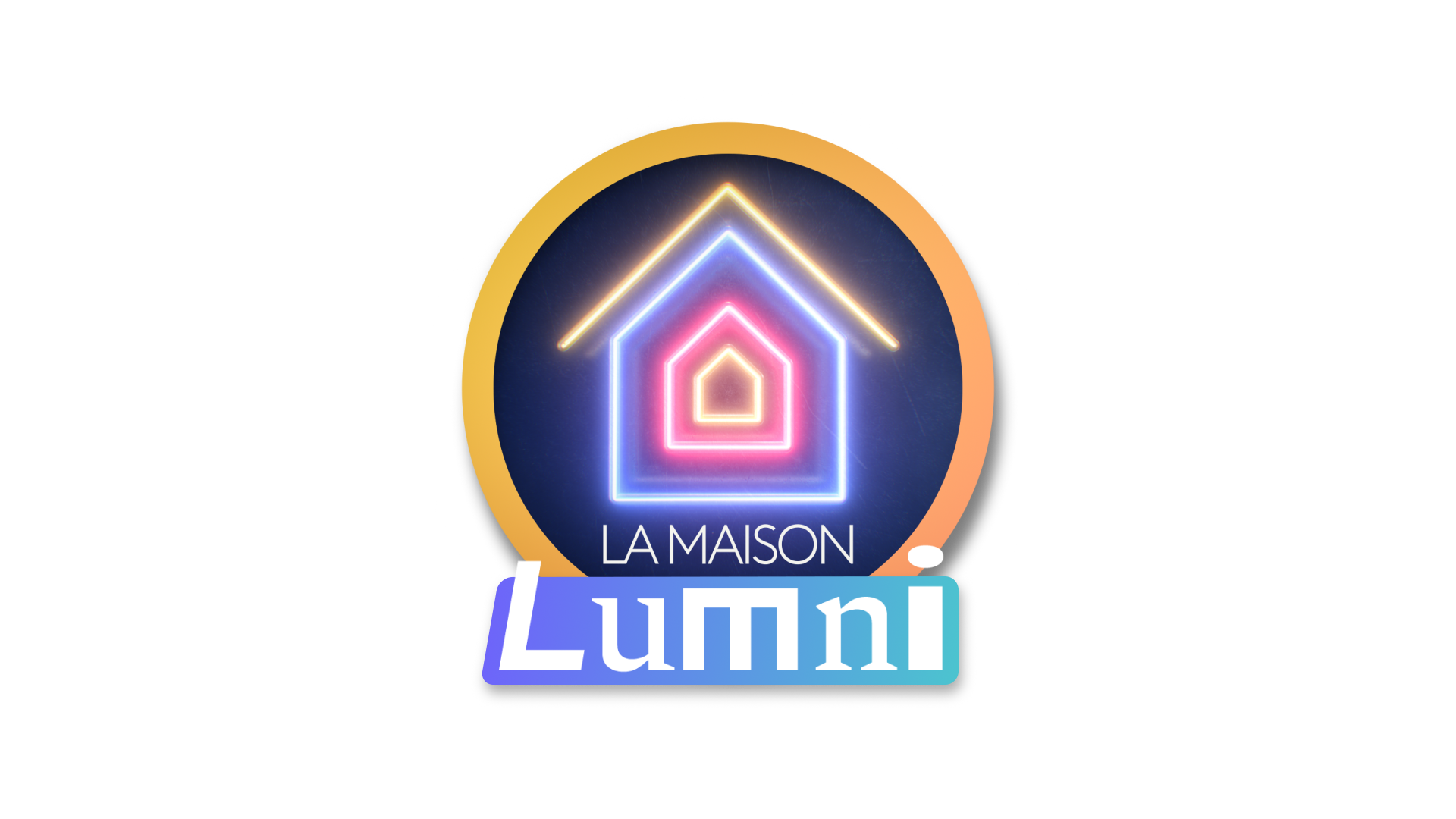 CM2 - Year 6
CLIL
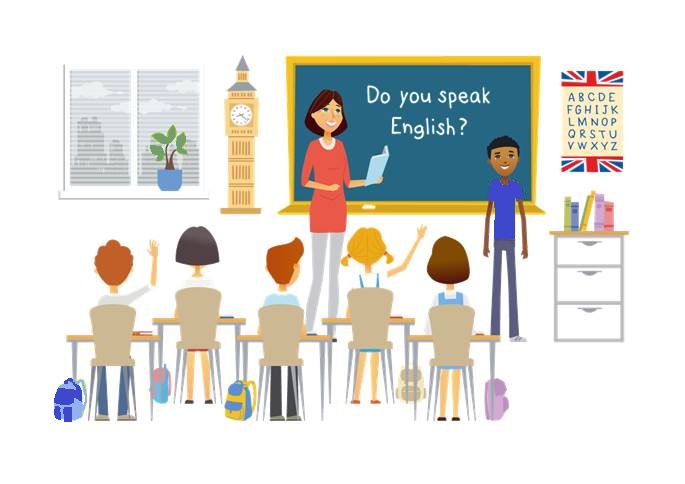 Goodbye
from Mathilde and Sandrine
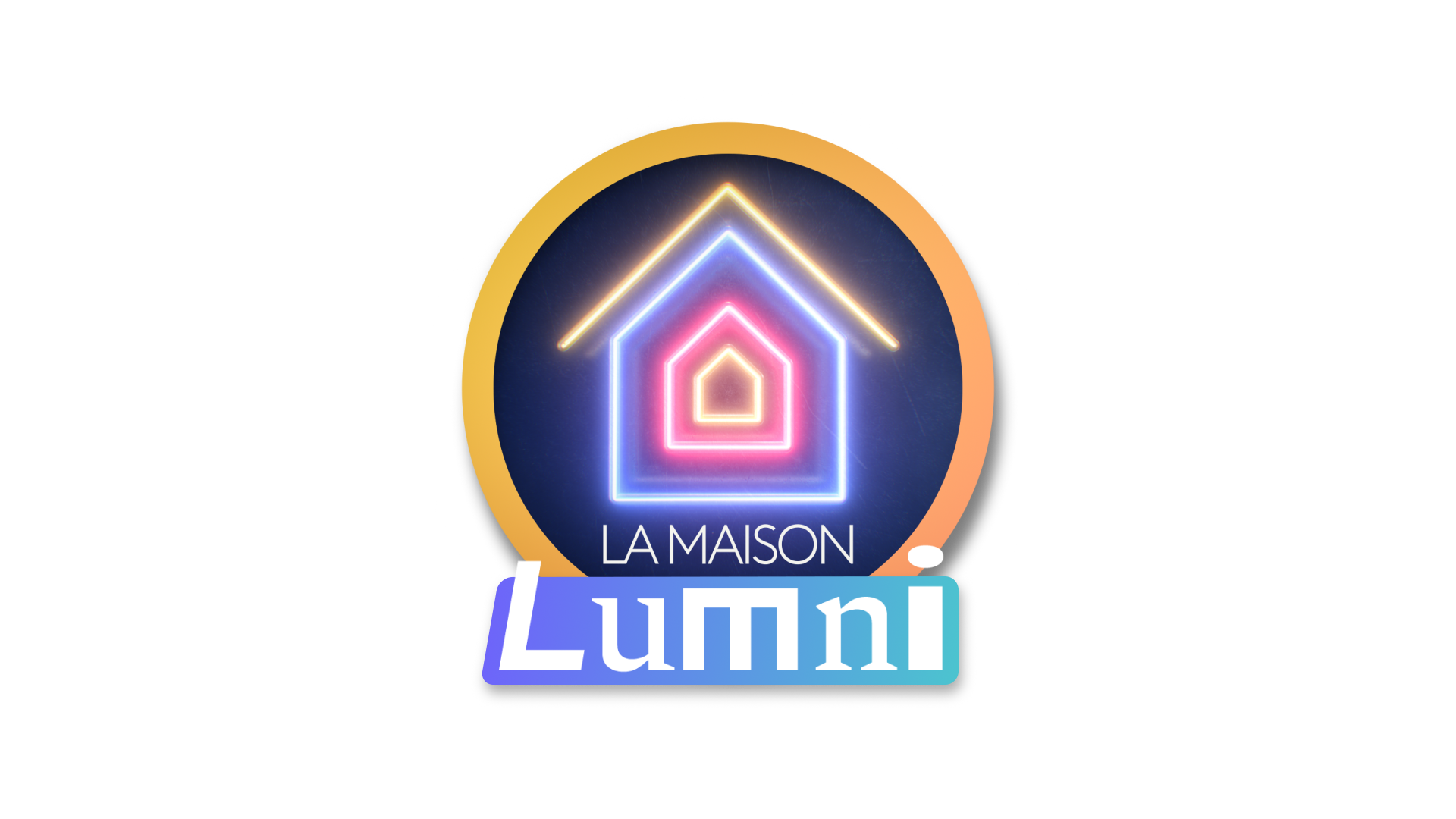 Ressources and contributions
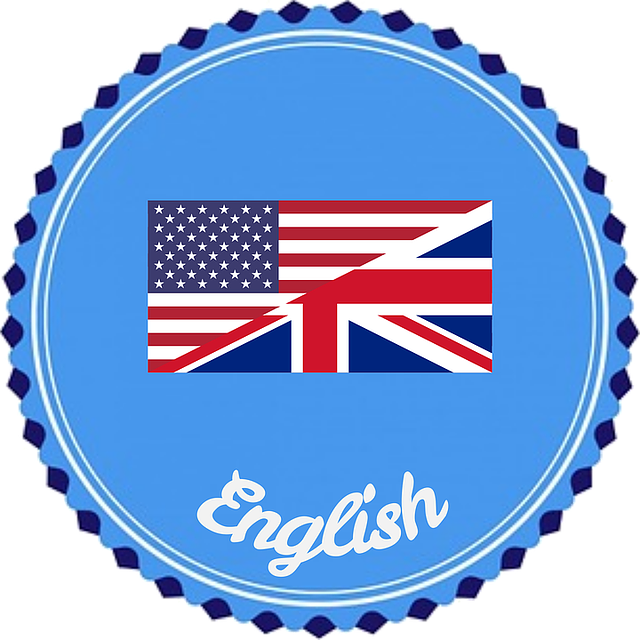 Pictures
https://stock.adobe.com/		https://pixabay.com/fr/
https://www.flaticon.com/		https://www.clipart.com/fr/index
Personal photos
 
Characters 
Sam Lumni and her friends drawn by Manon 

Audio recordings
Voices : Tess, Mansi, Lukas, Immanuel, Emily, Eddie, Sydny, Jacklyn, Richard, Dain, Erin
Music, melody and lyrics by Stephane and François

Conception
 Anna, Anne-Valérie, Mathilde, Sabrina et Sandrine